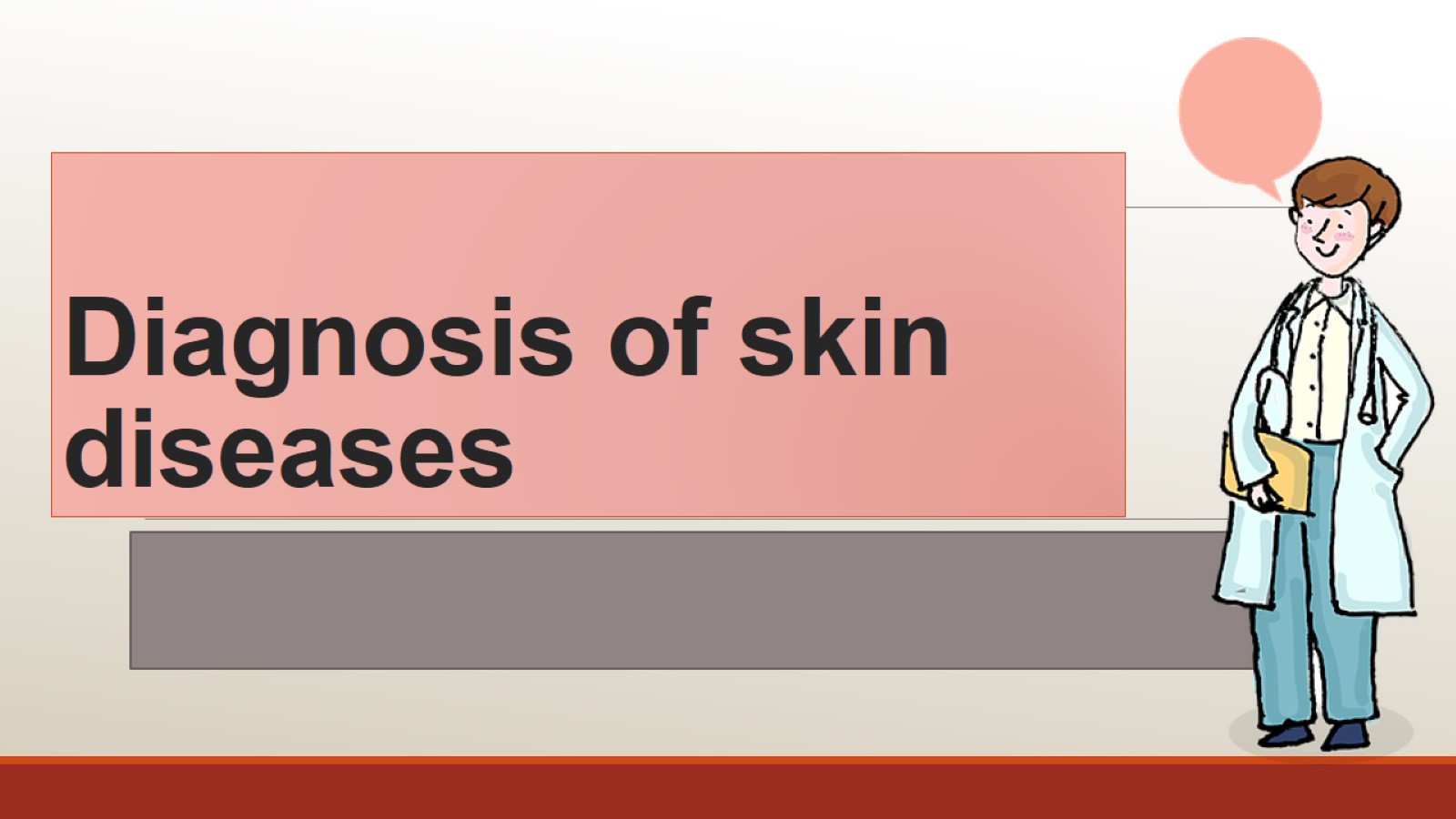 Diagnosis of skin        diseases
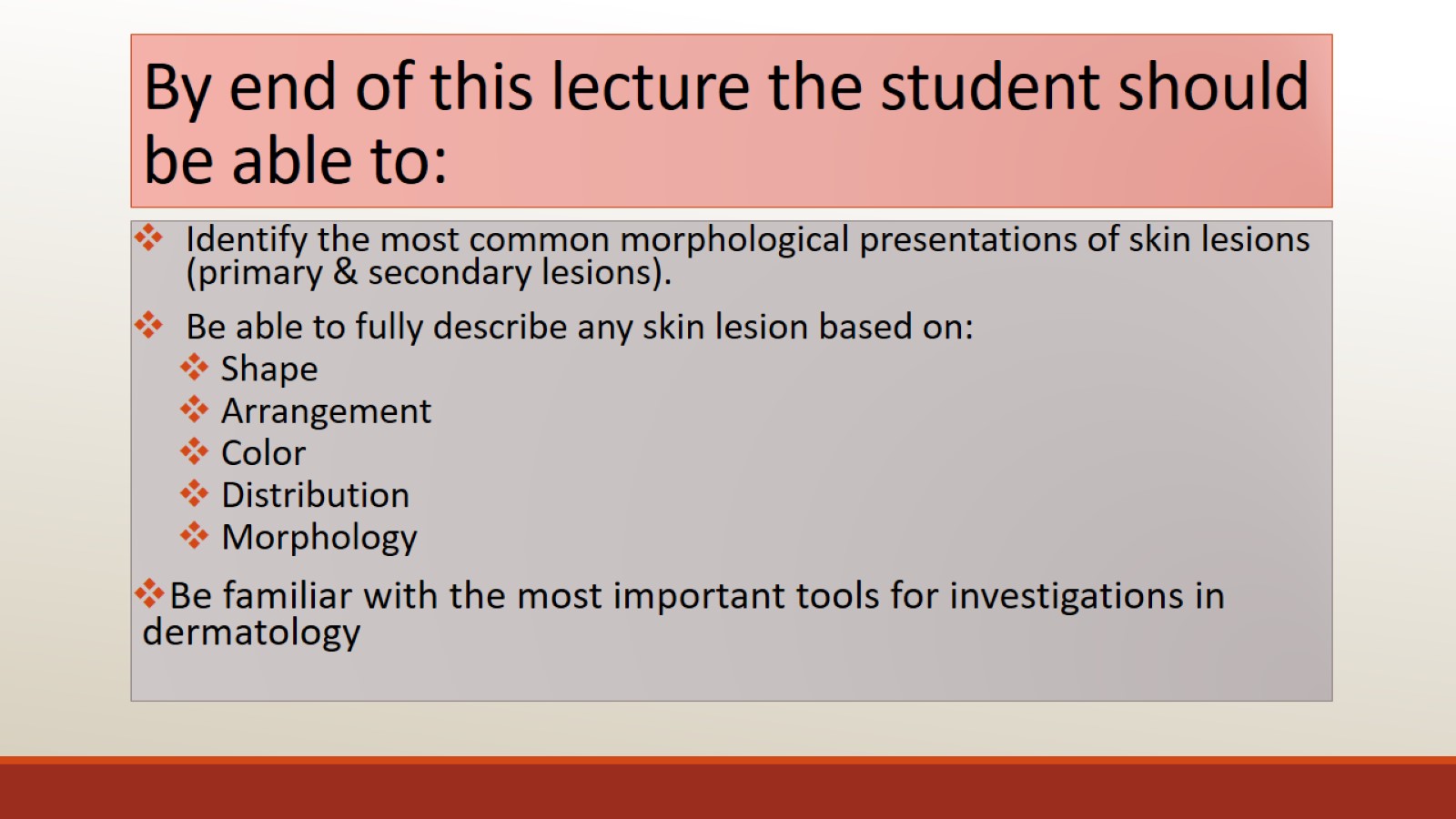 By end of this lecture the student should be able to:
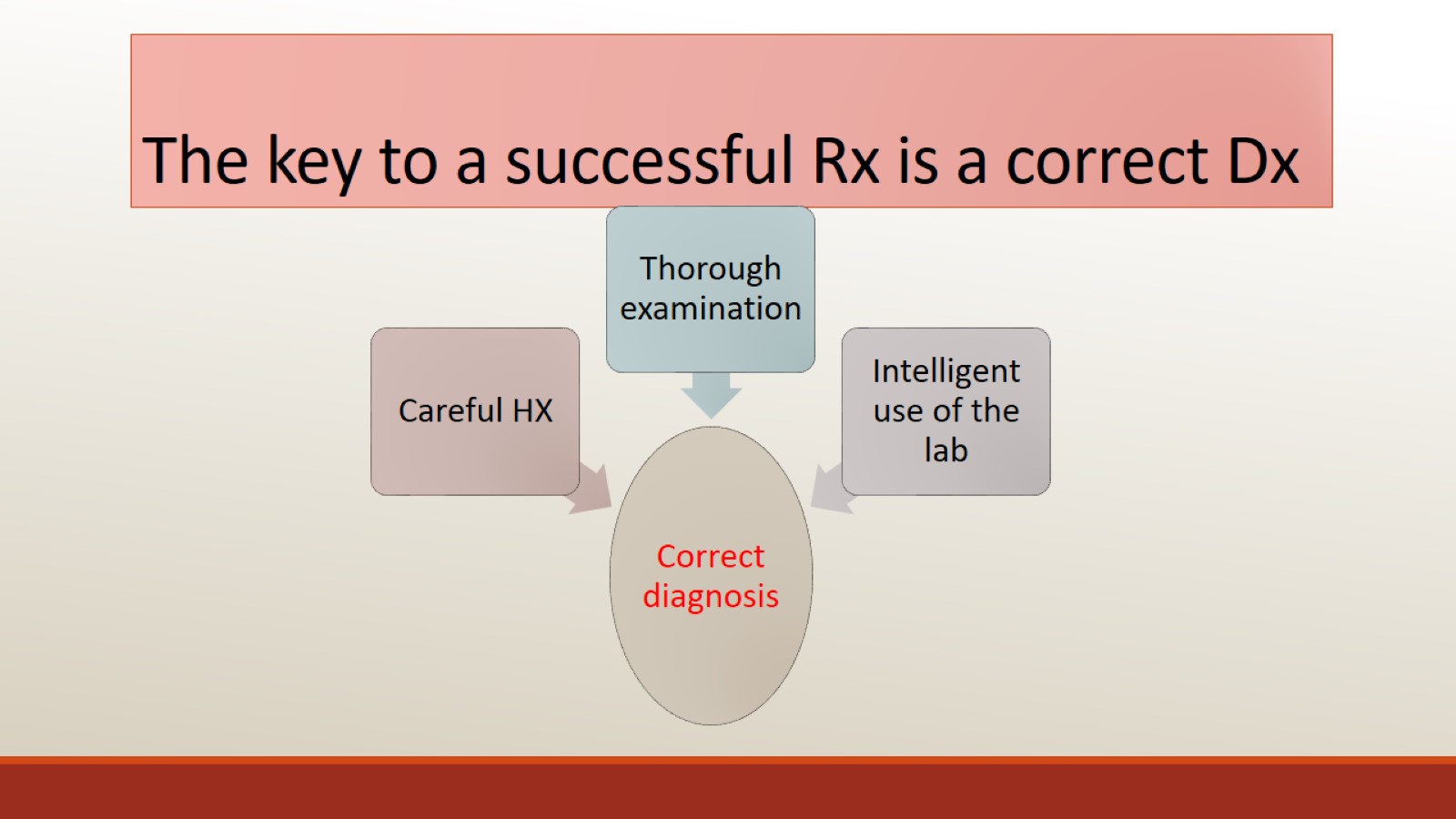 The key to a successful Rx is a correct Dx
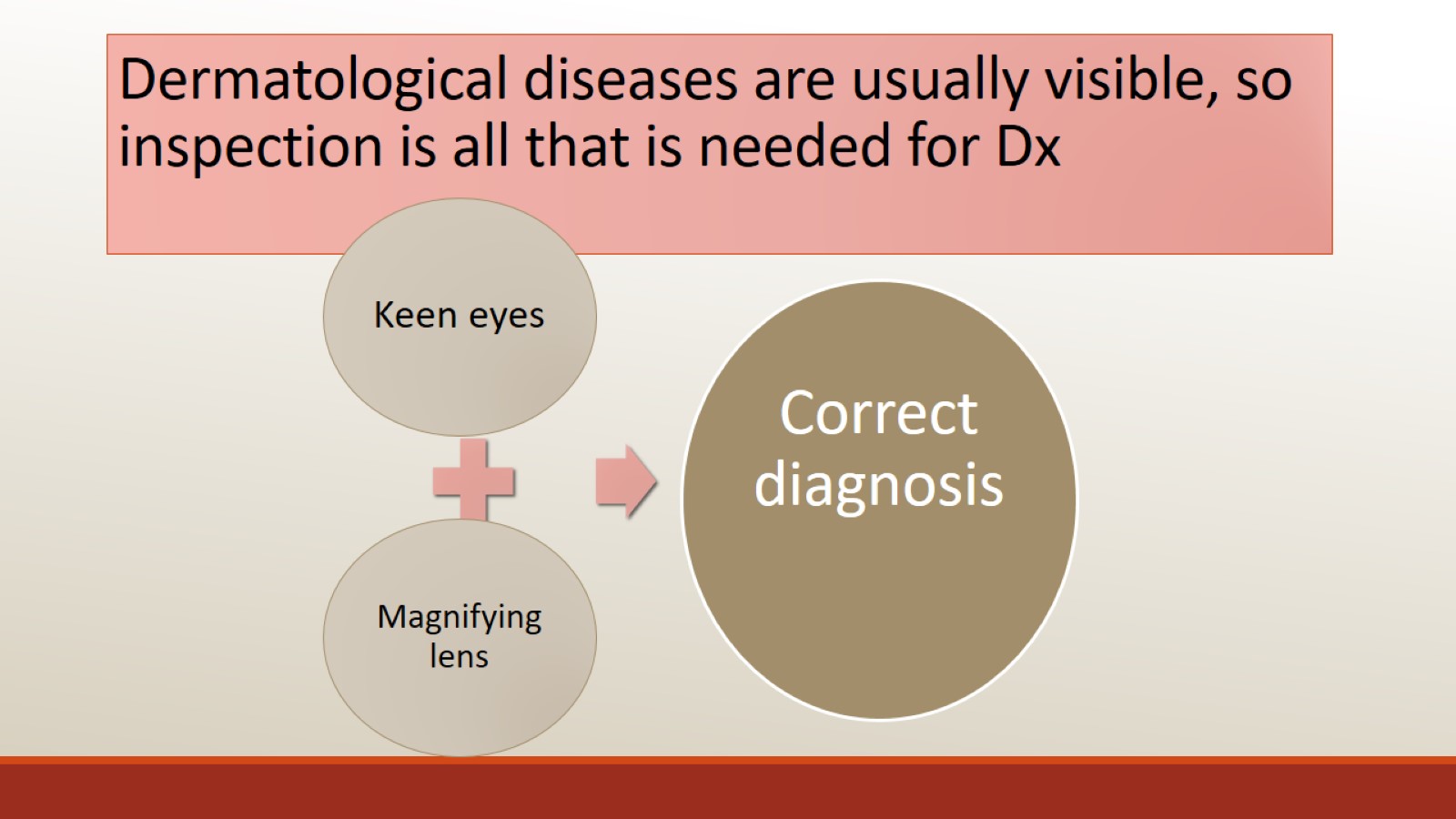 Dermatological diseases are usually visible, so inspection is all that is needed for Dx
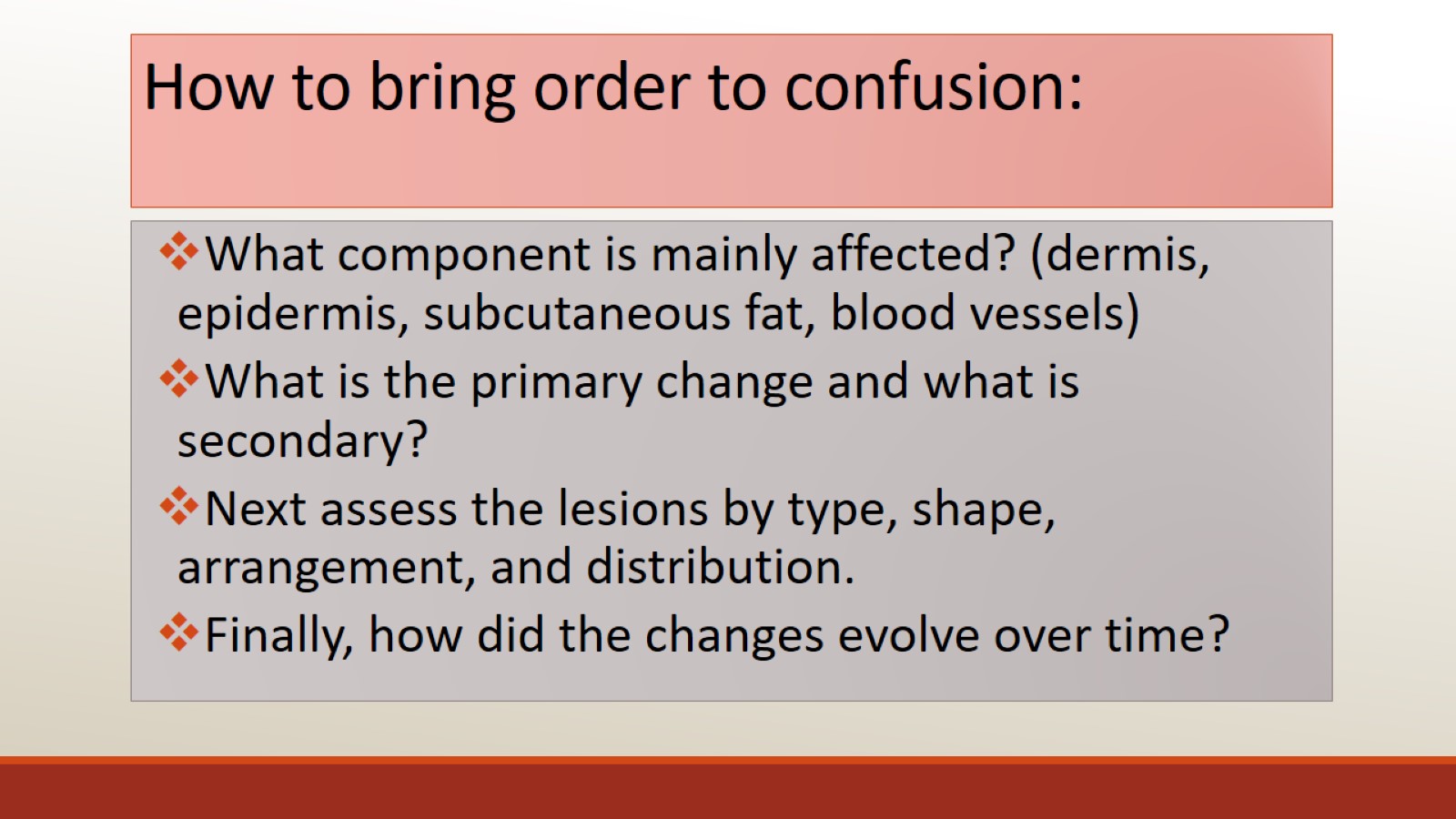 How to bring order to confusion:
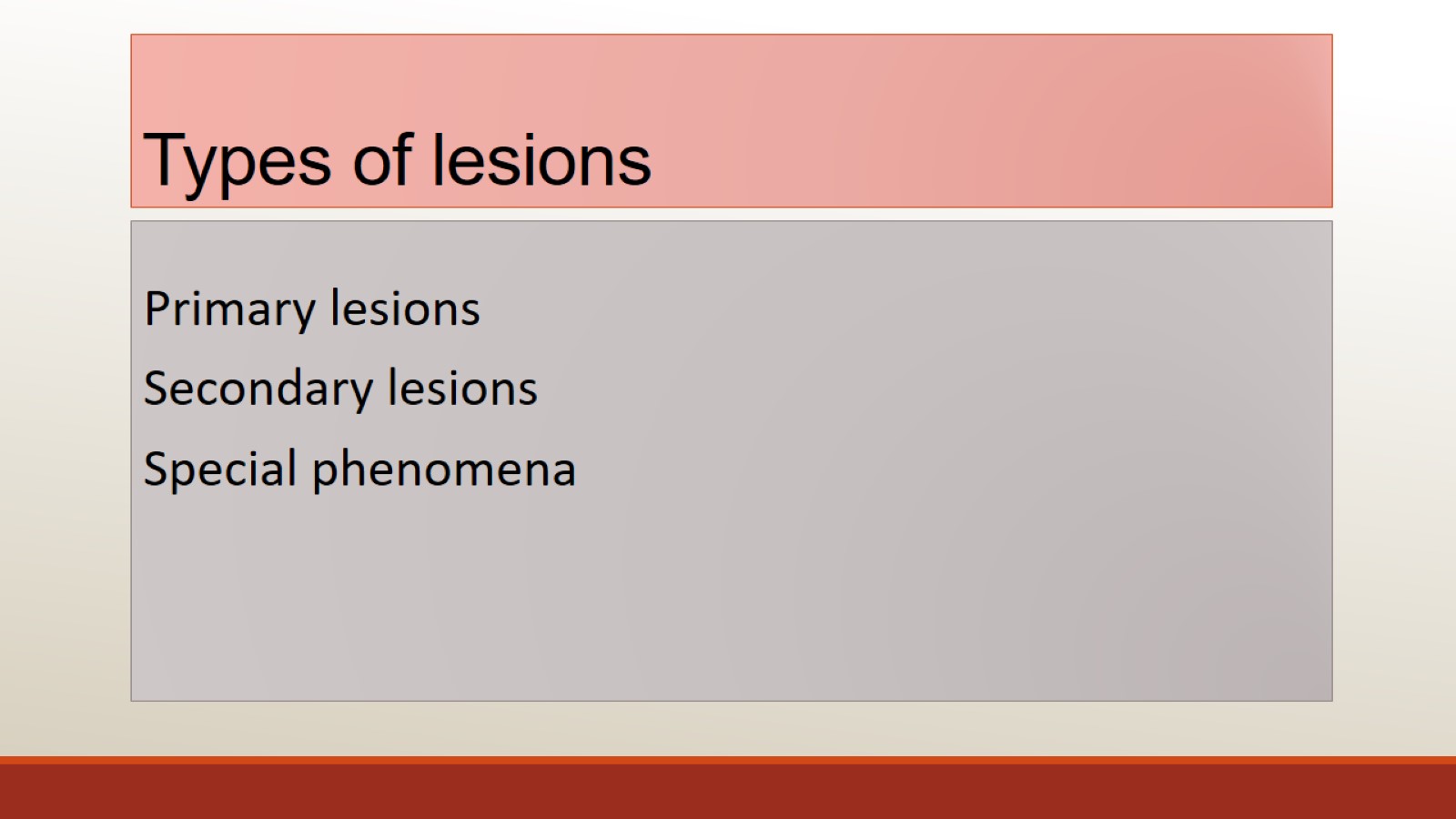 Types of lesions
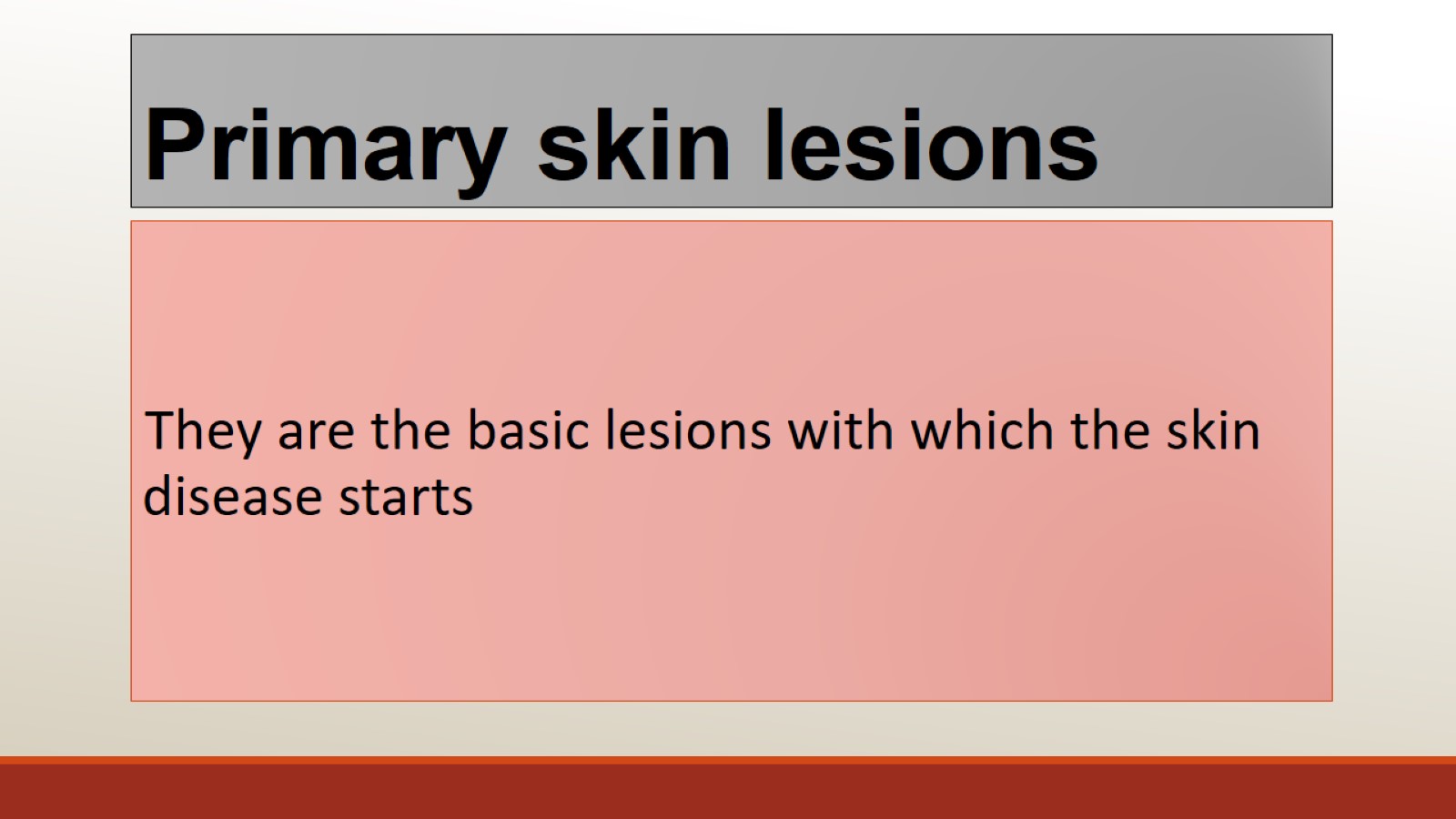 Primary skin lesions
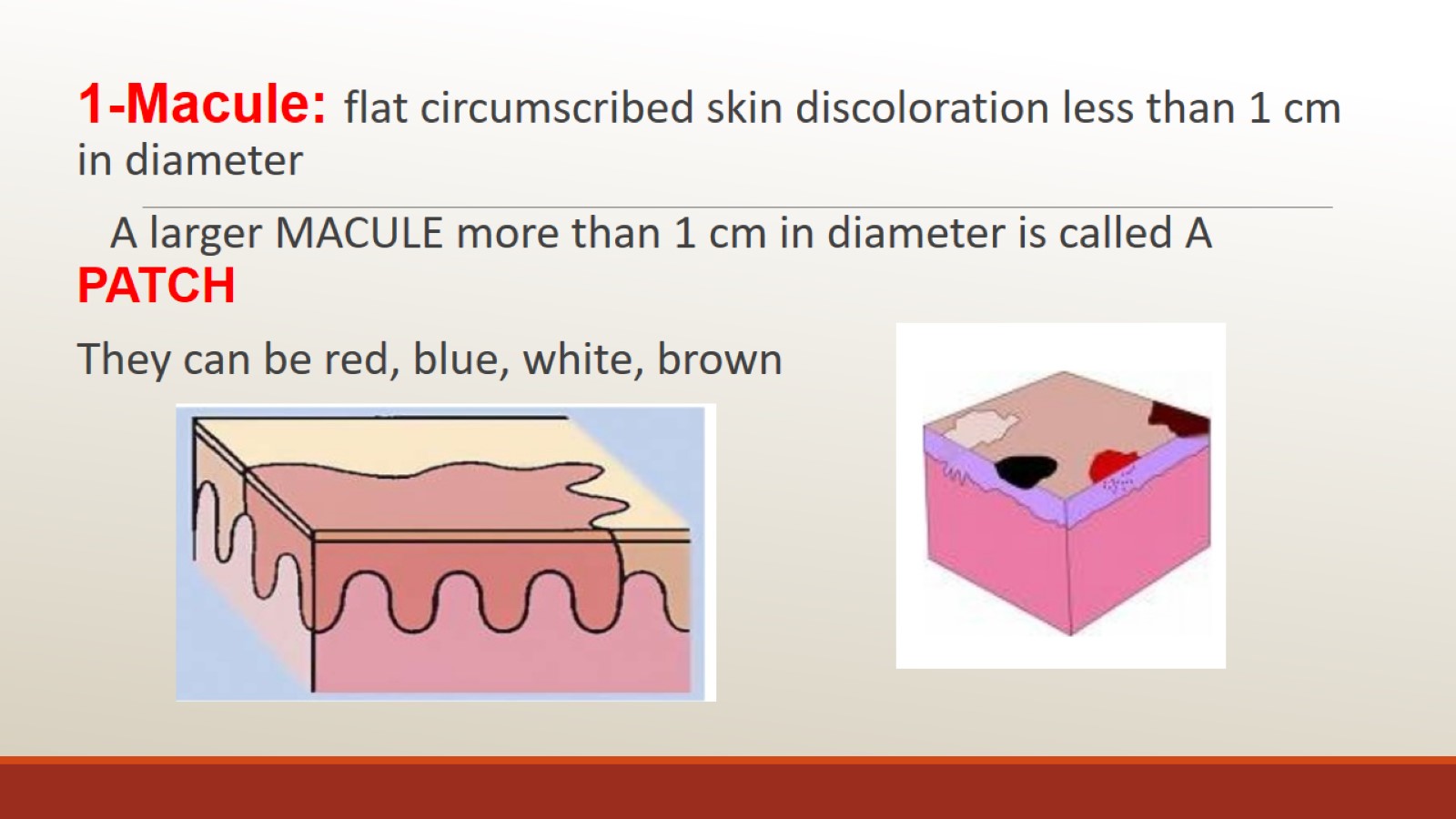 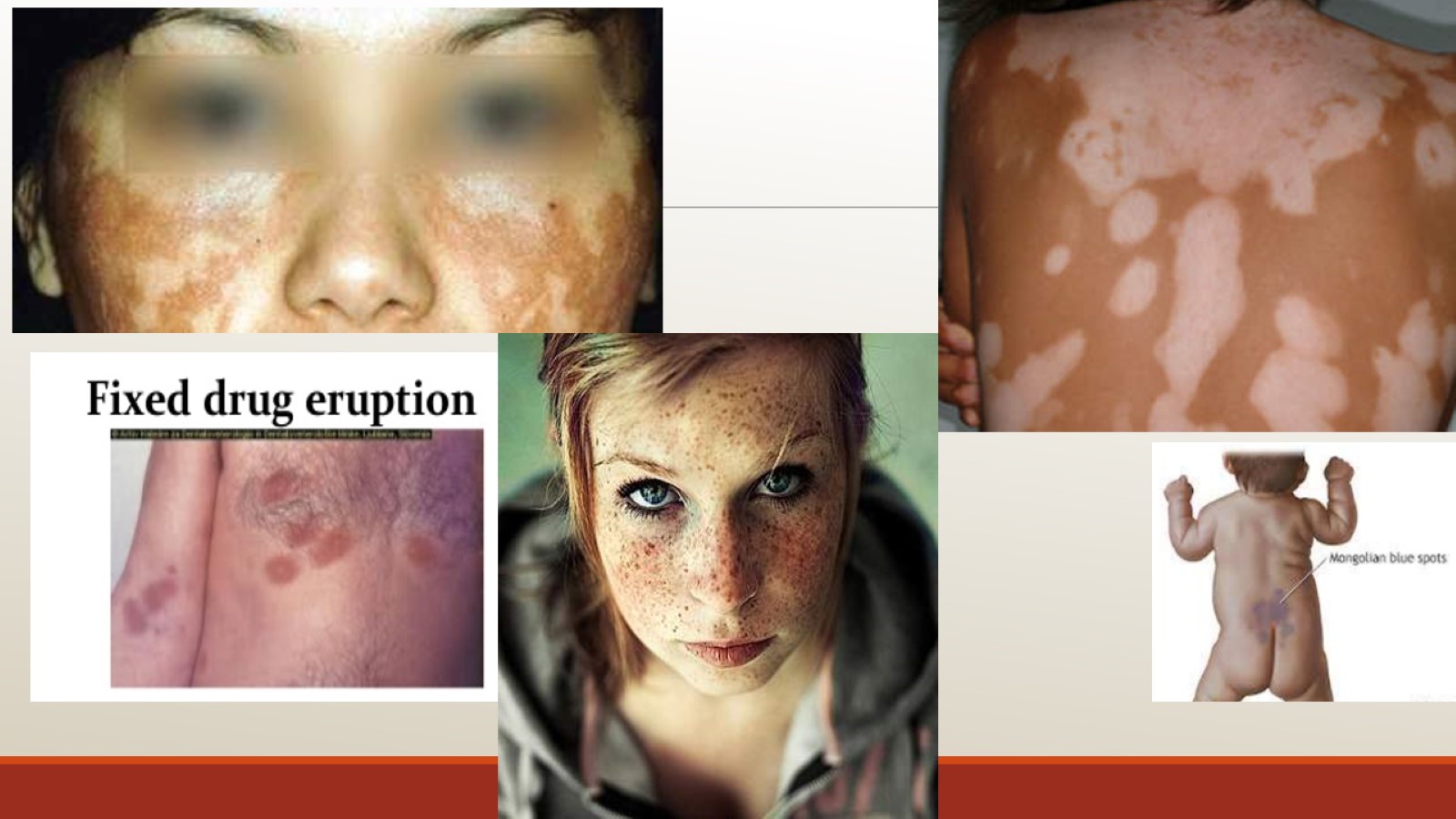 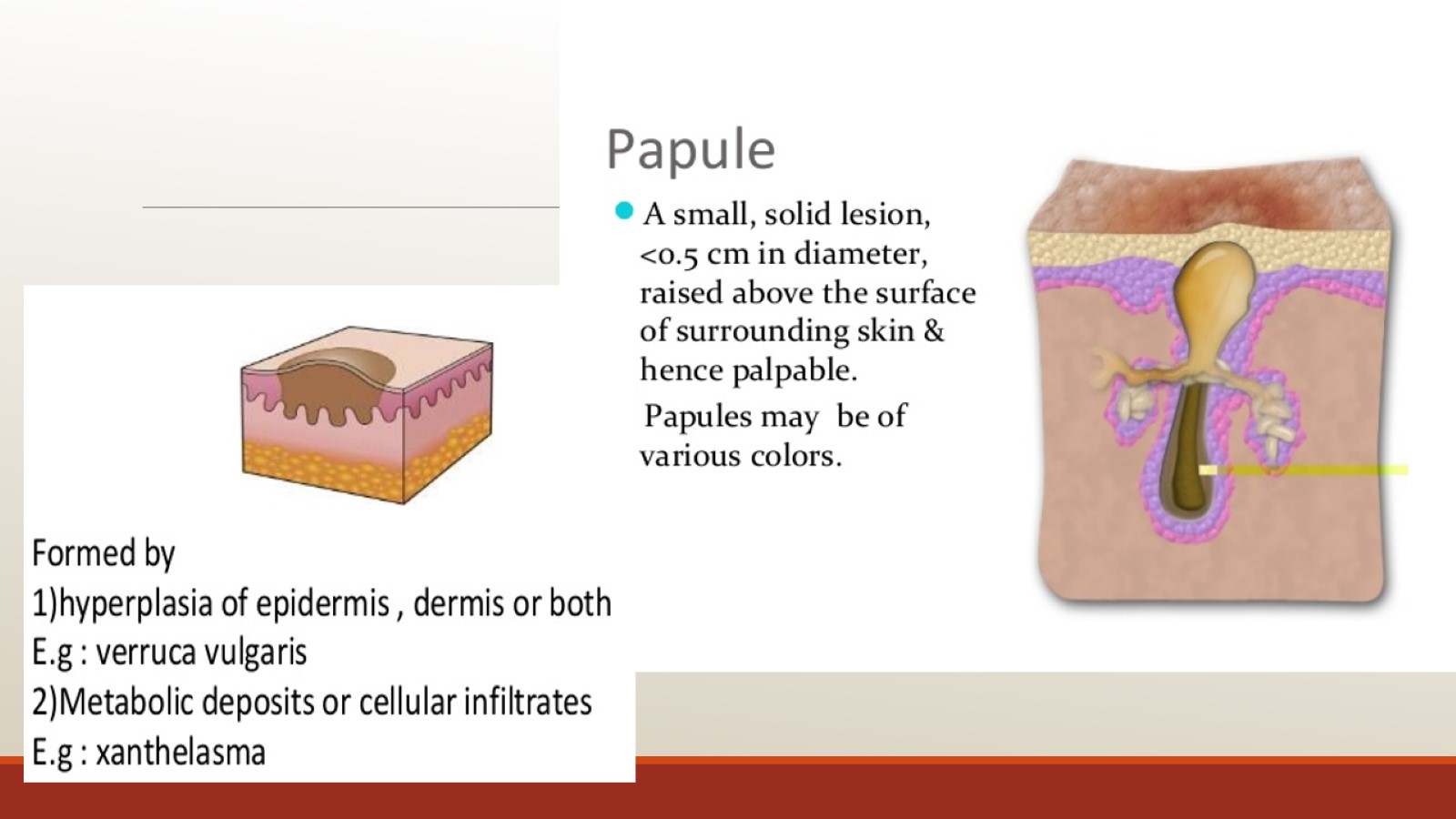 2---
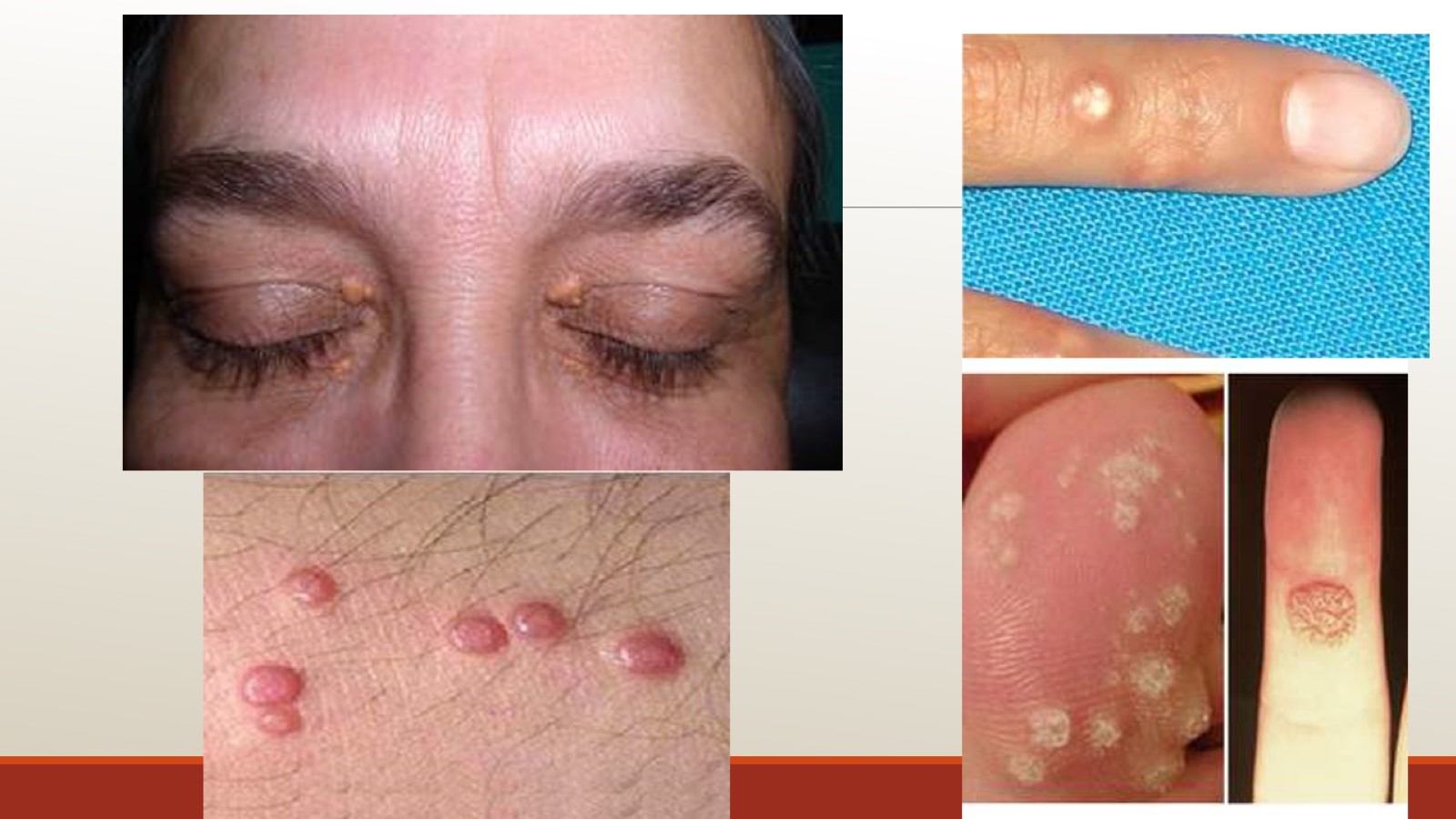 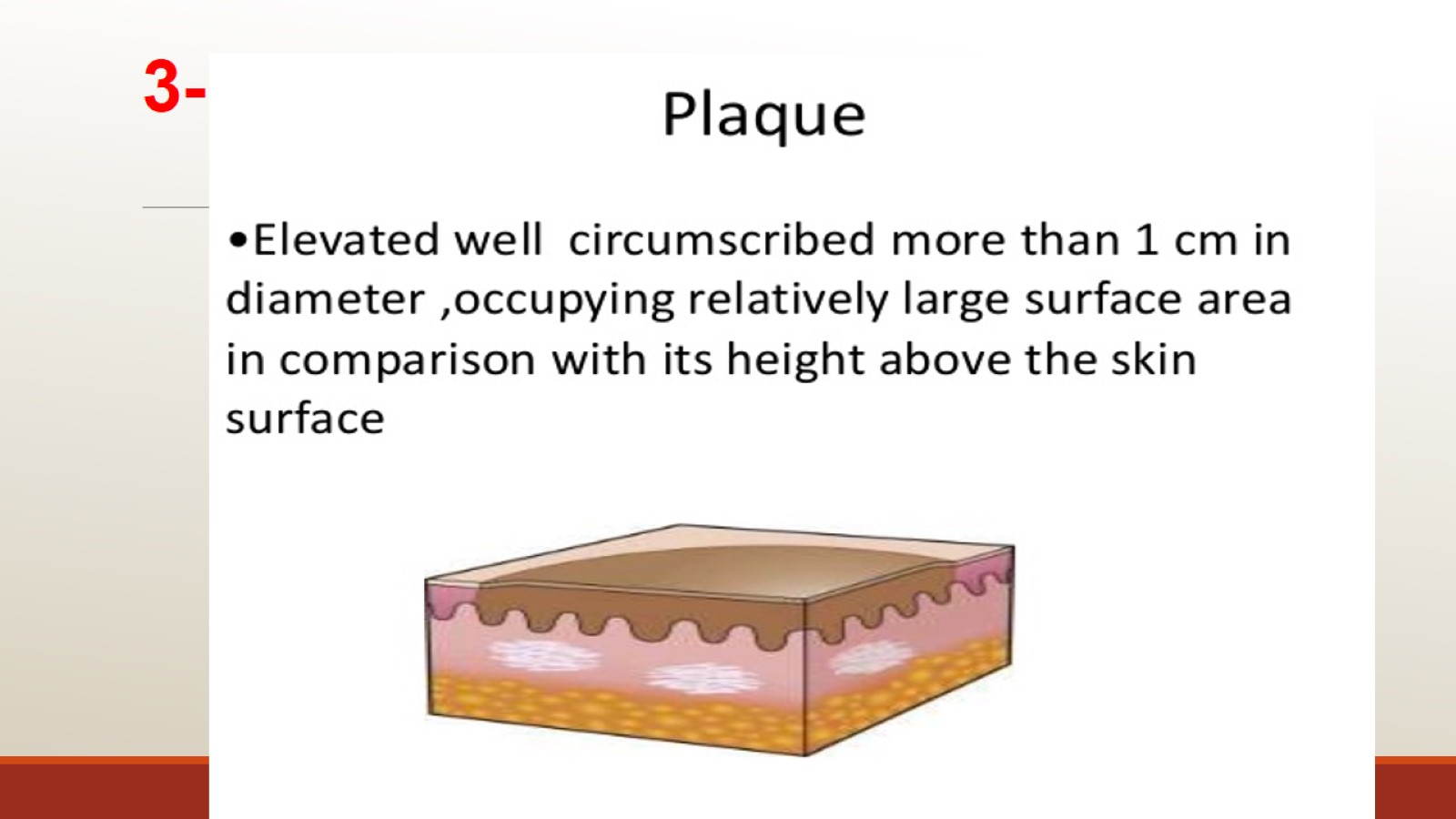 3-
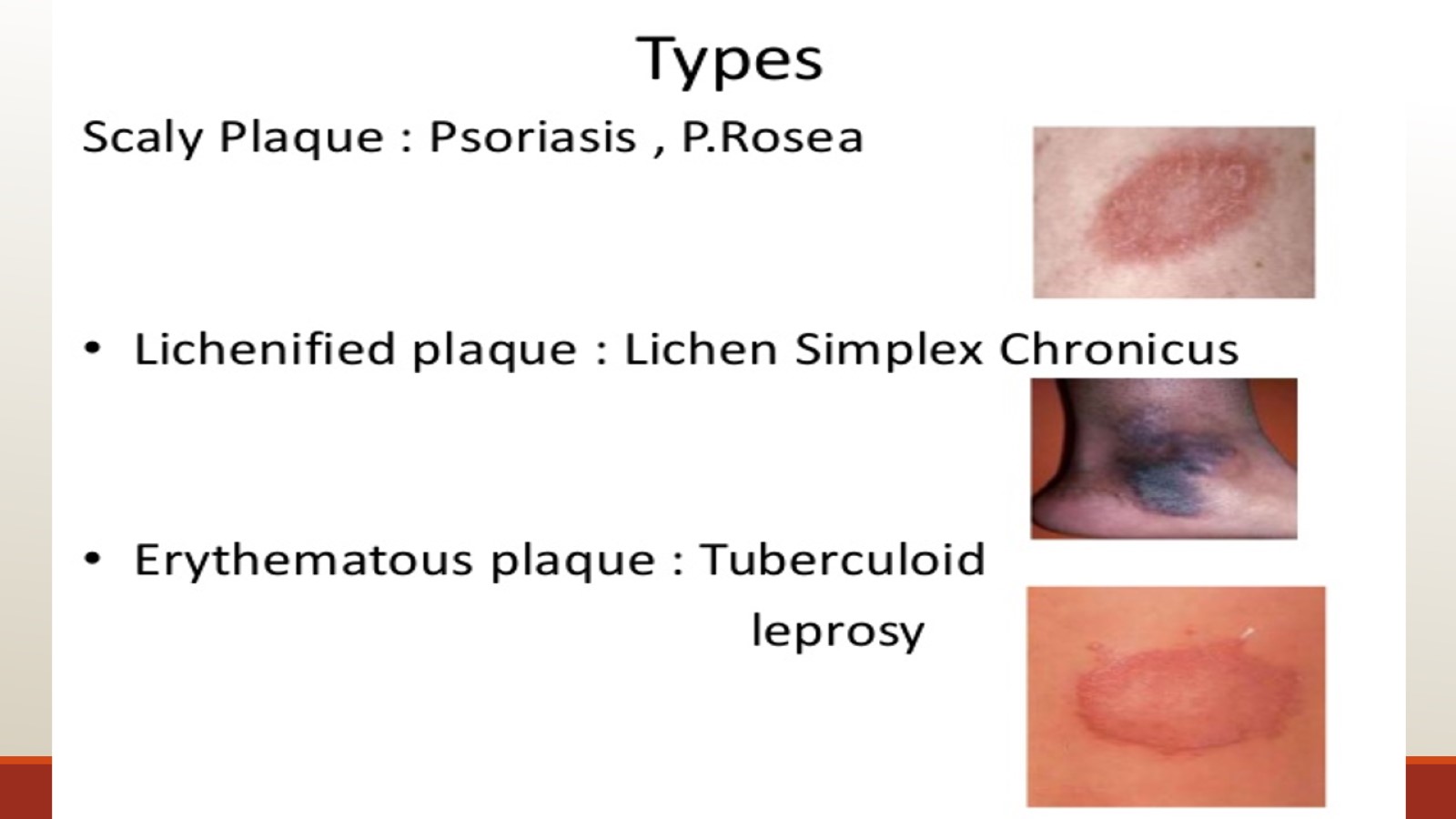 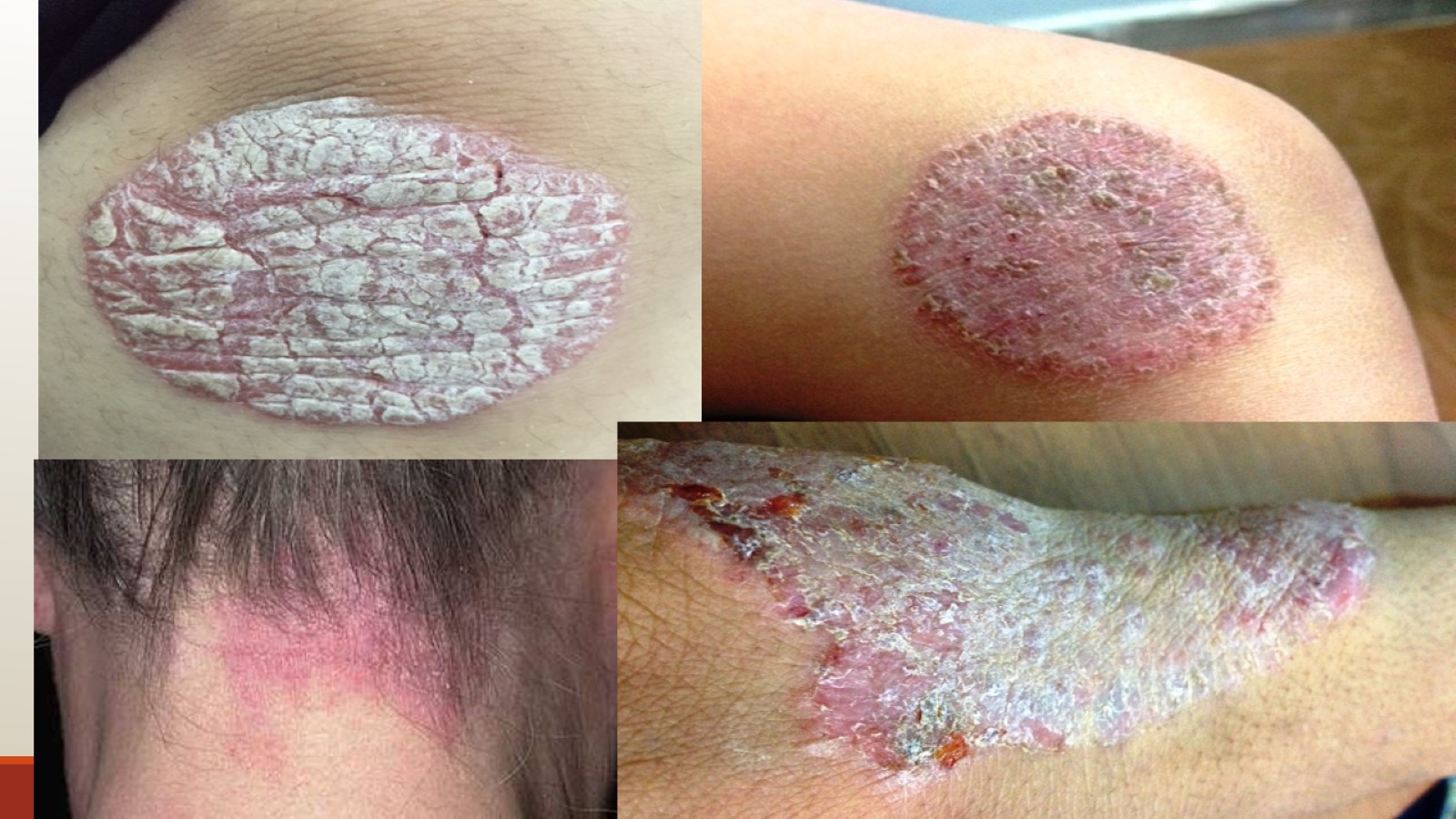 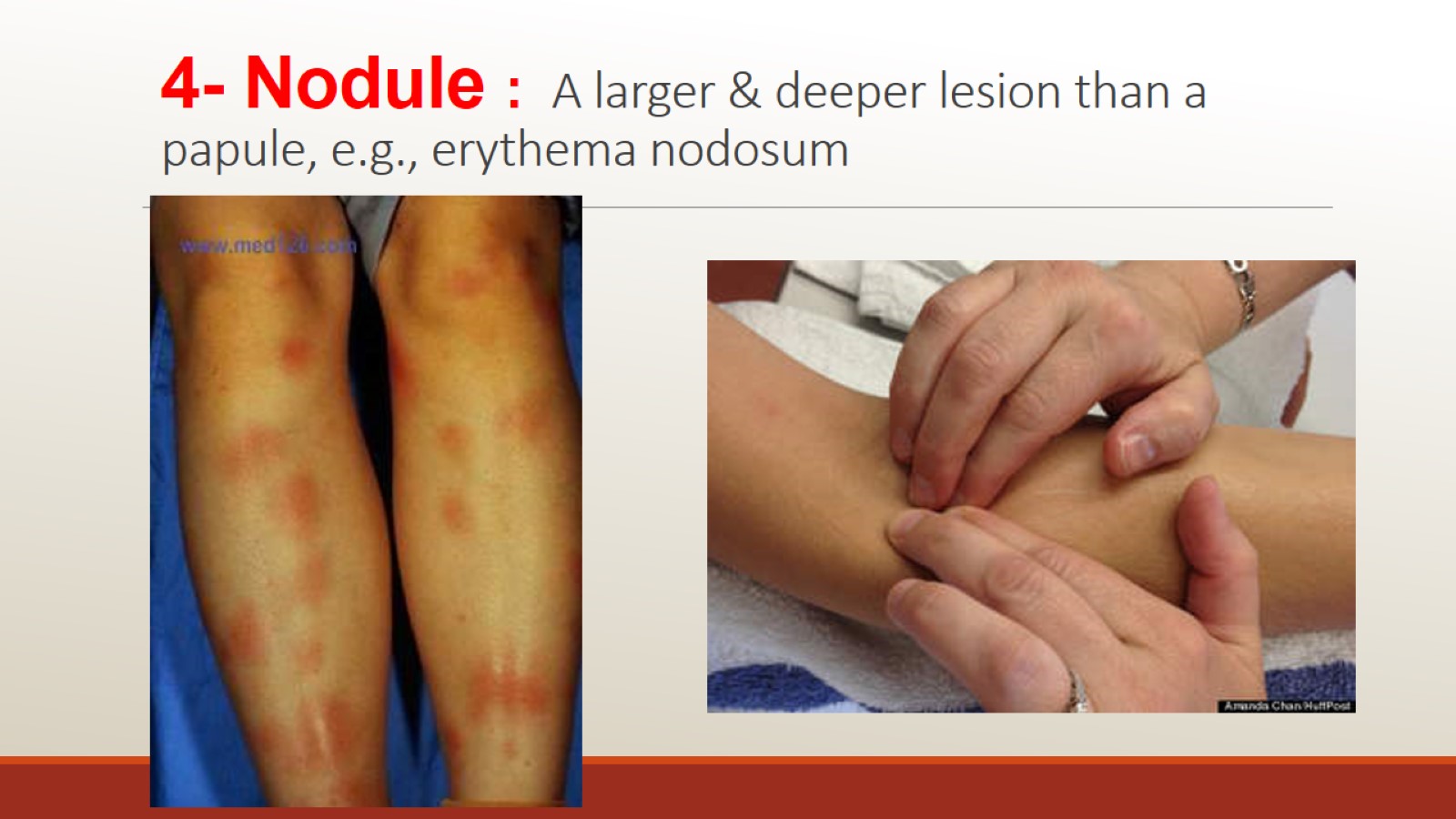 4- Nodule :  A larger & deeper lesion than a papule, e.g., erythema nodosum
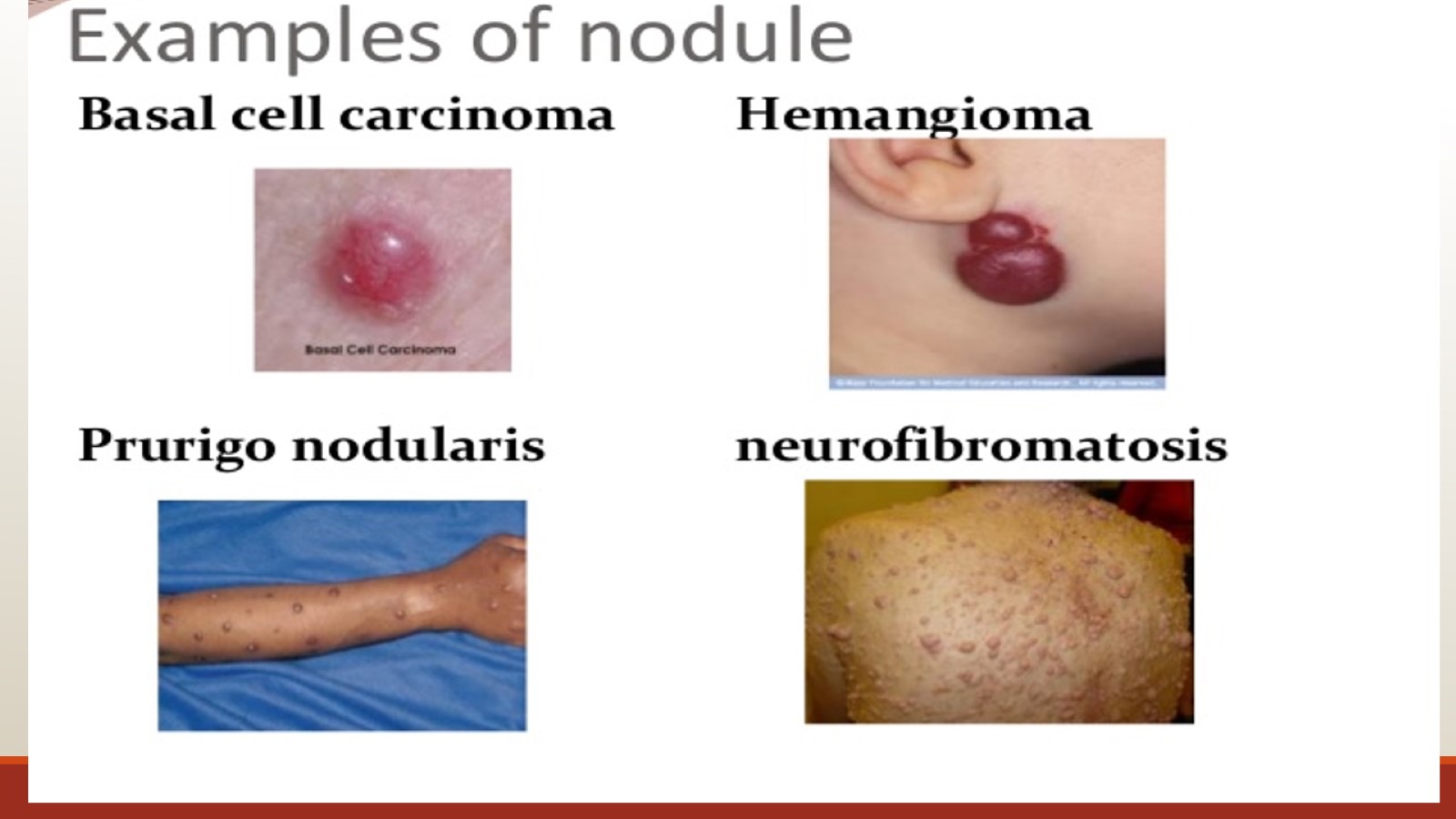 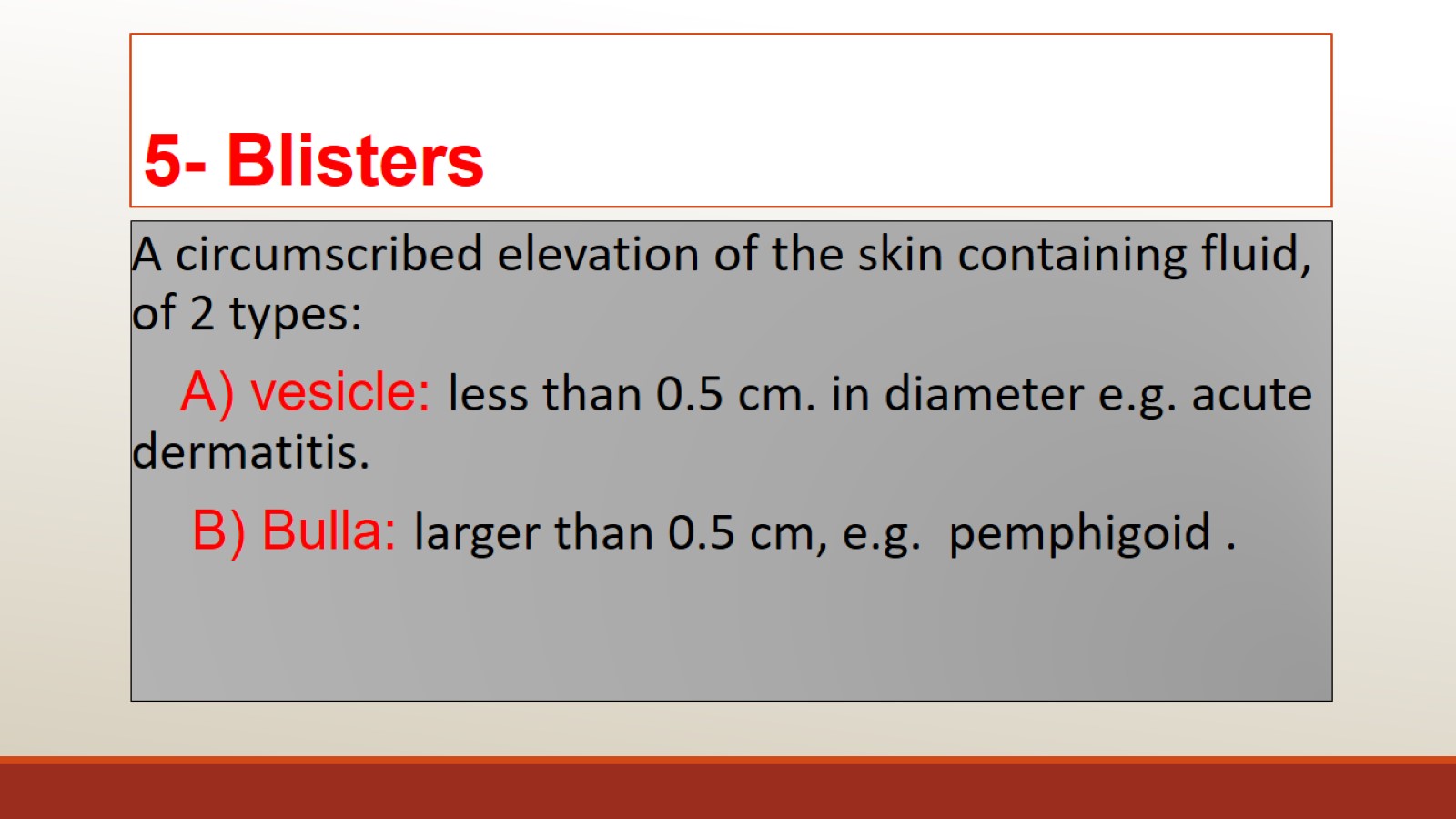 5- Blisters
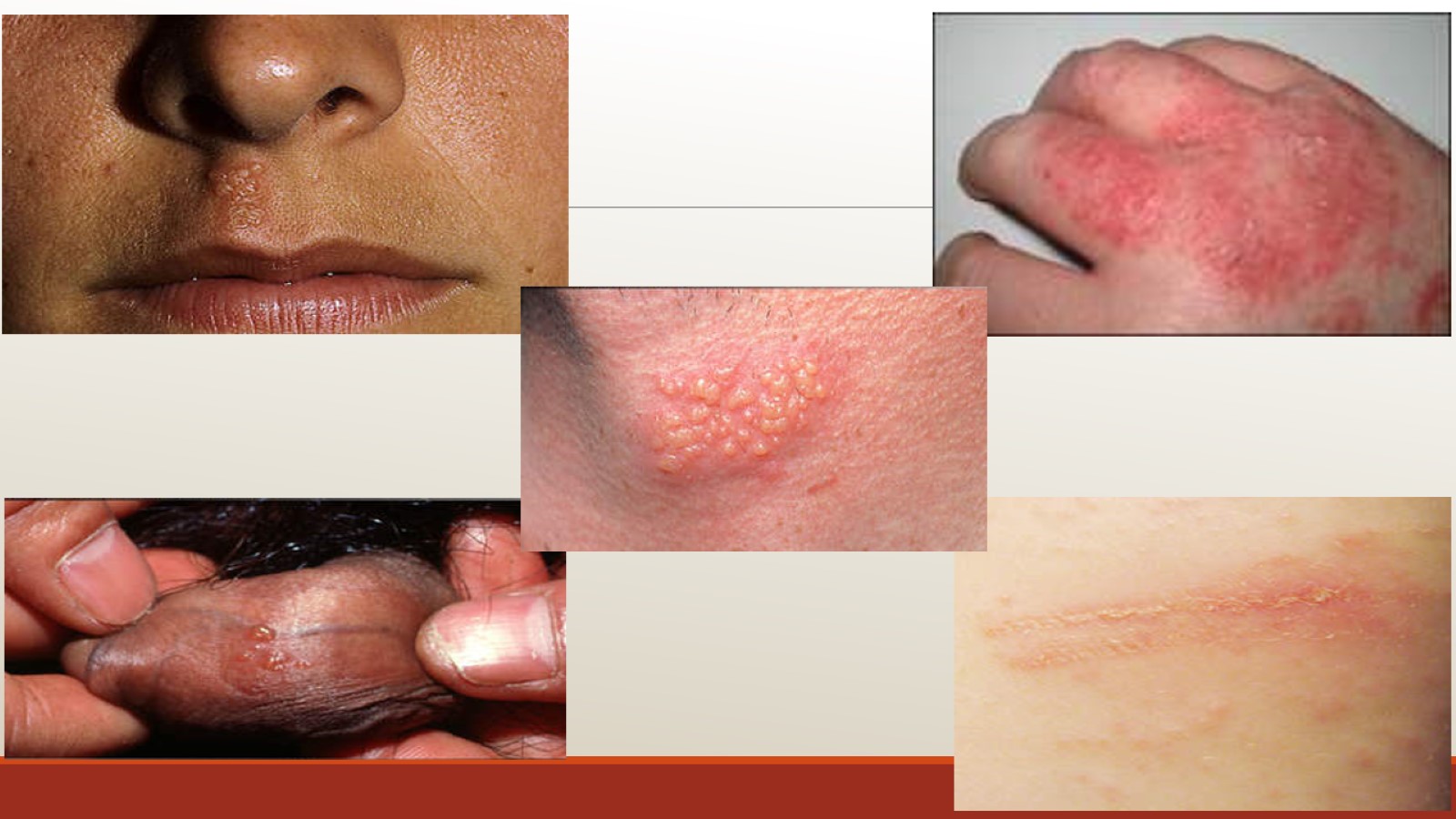 Eg of vesicles
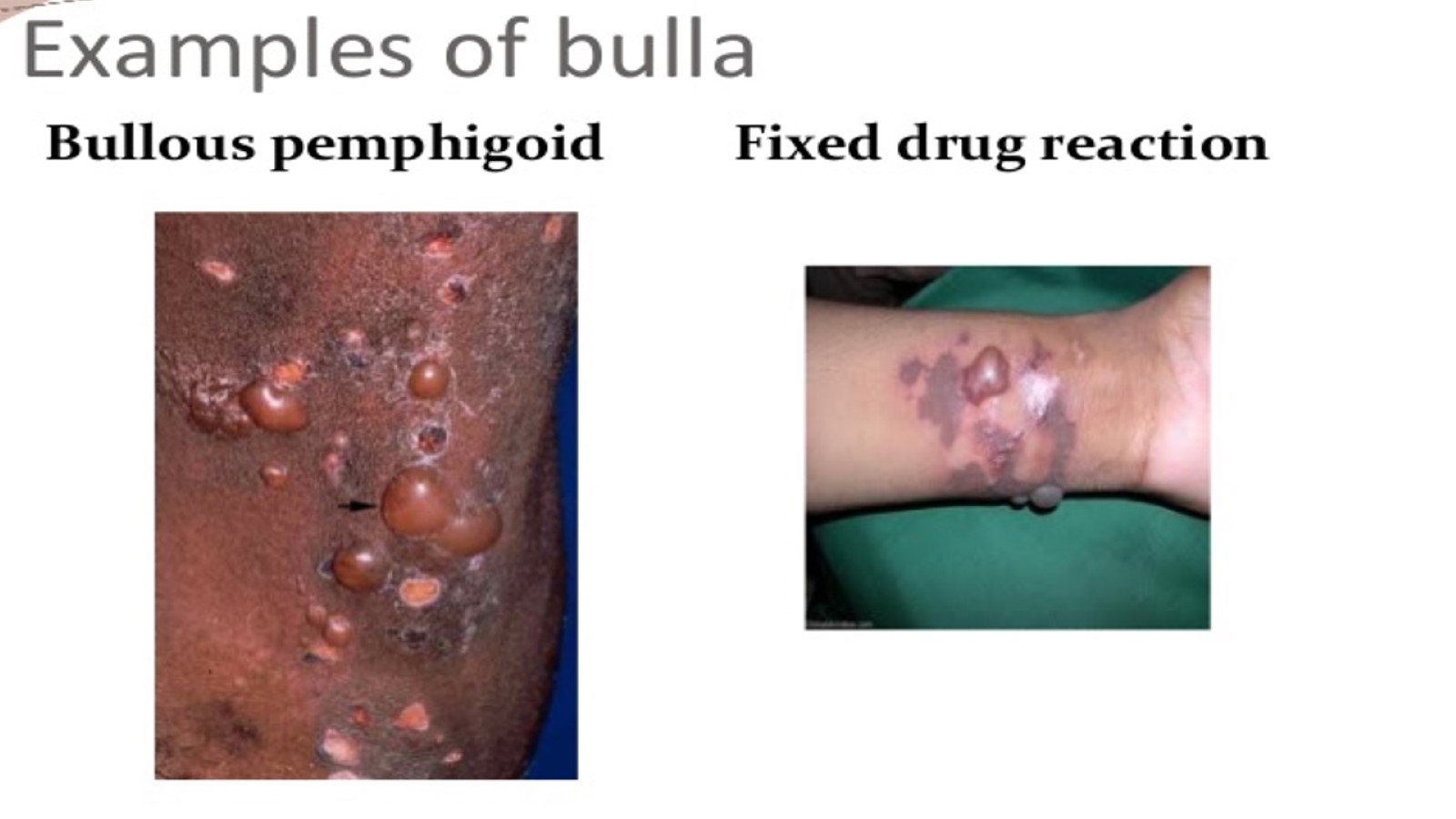 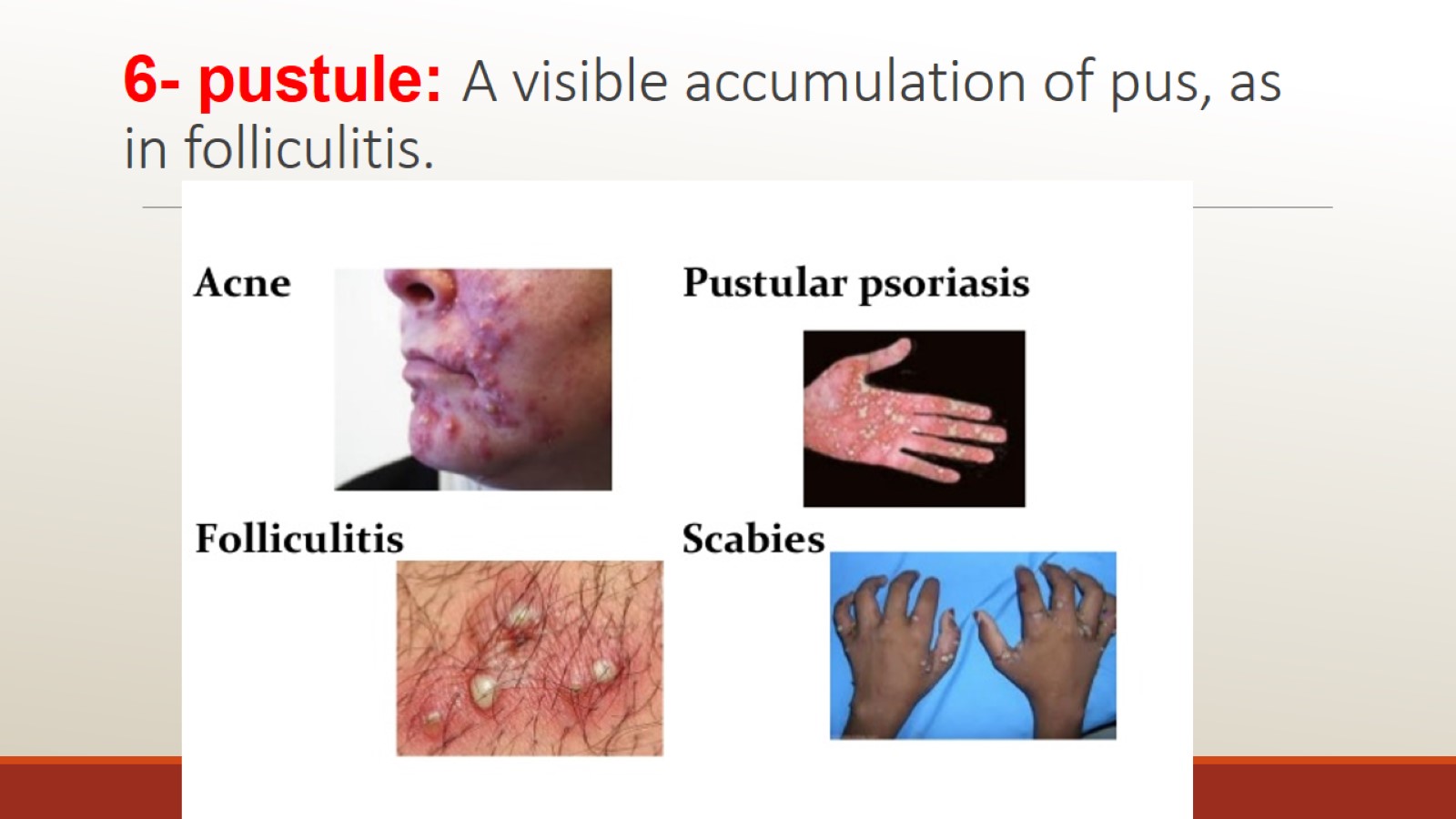 6- pustule: A visible accumulation of pus, as in folliculitis.
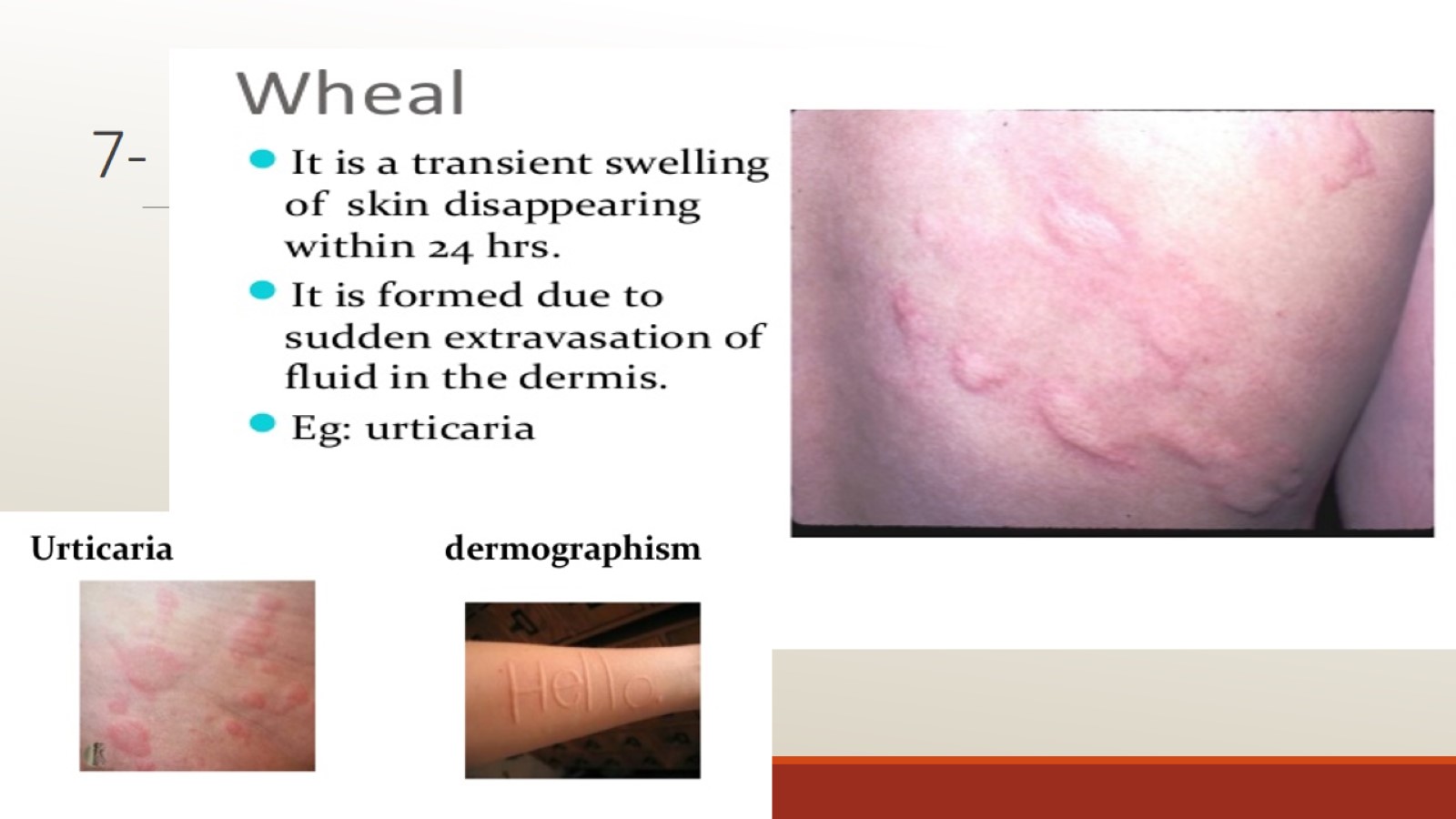 7-
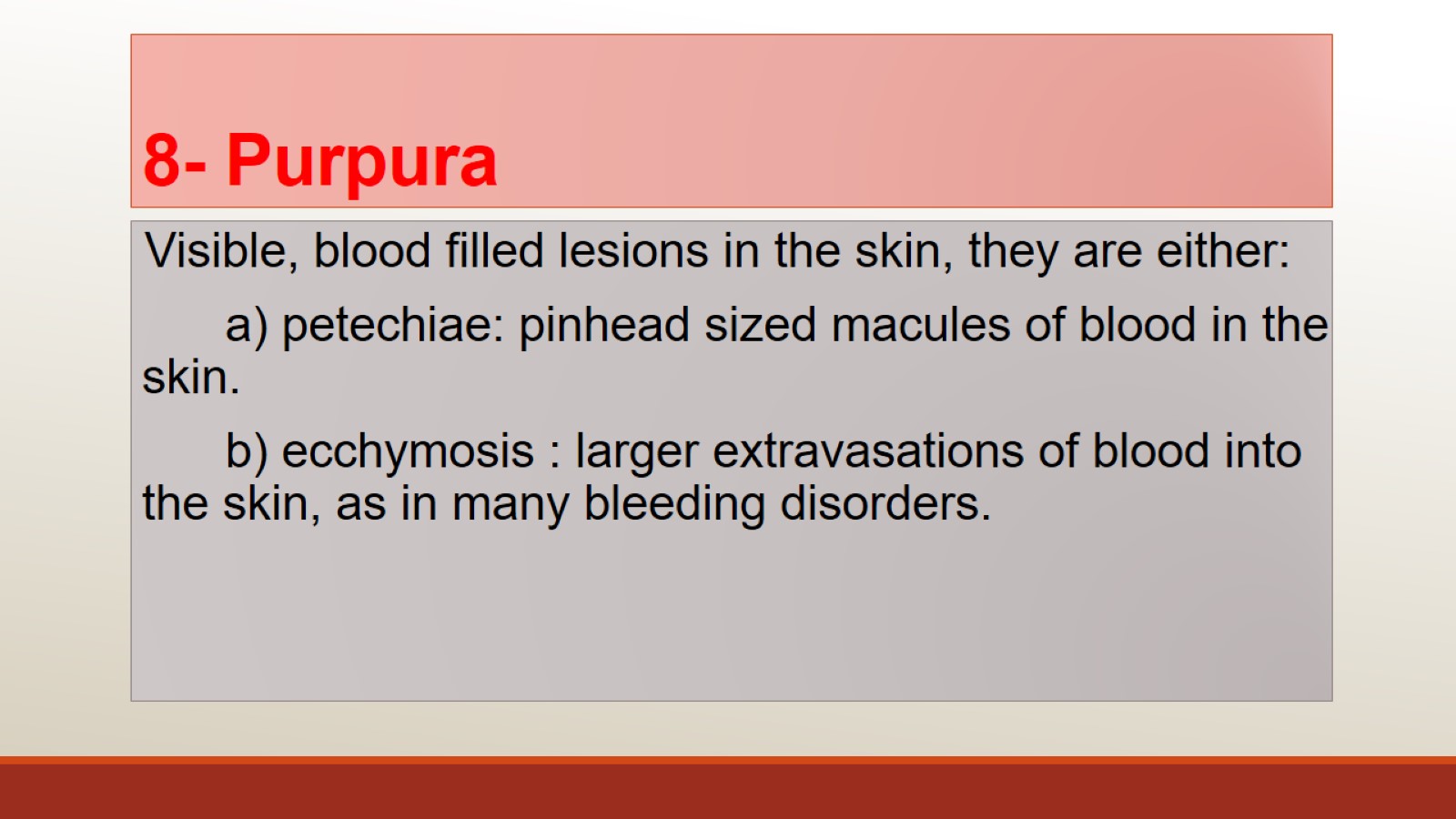 8- Purpura
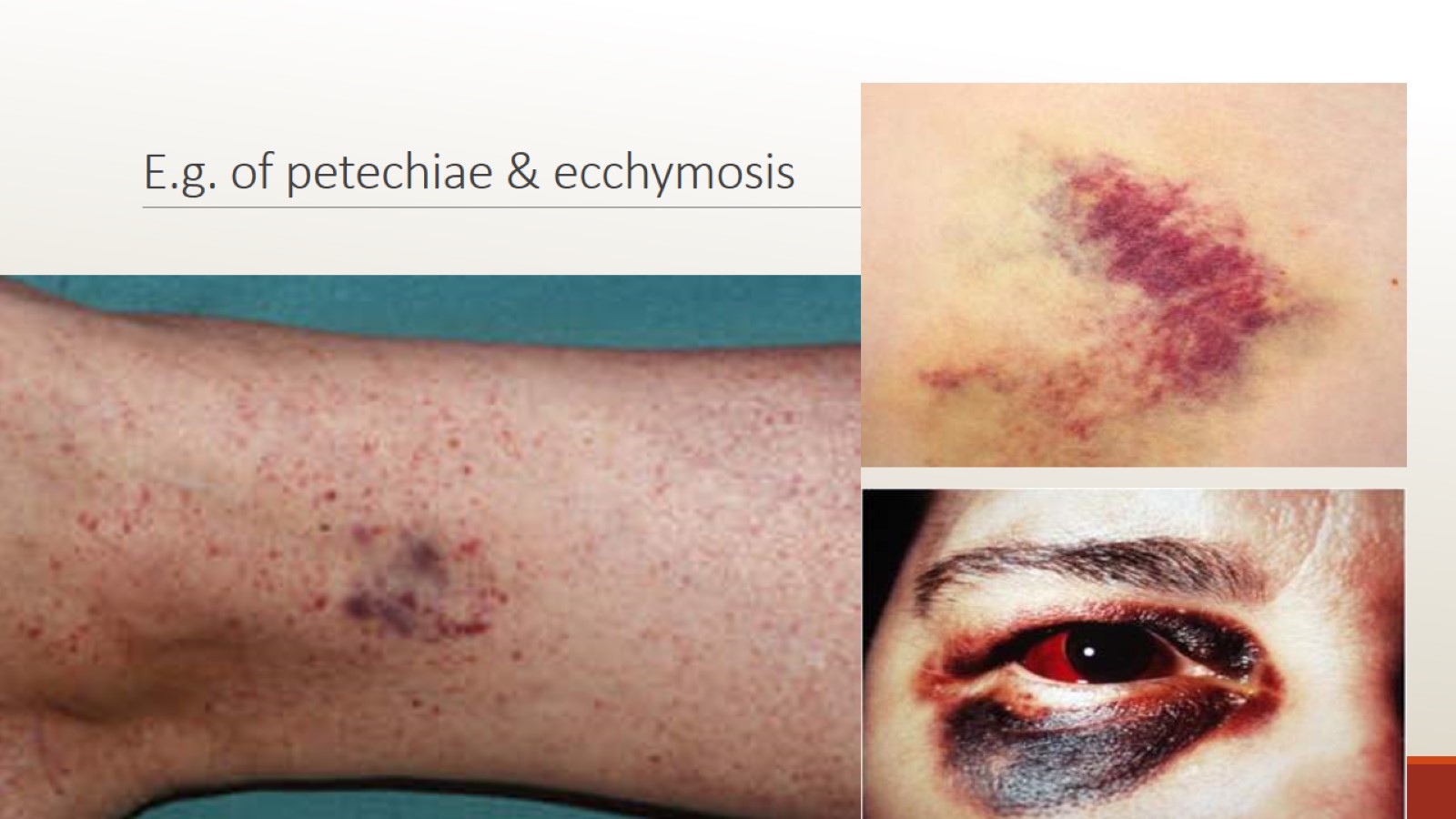 E.g. of petechiae & ecchymosis
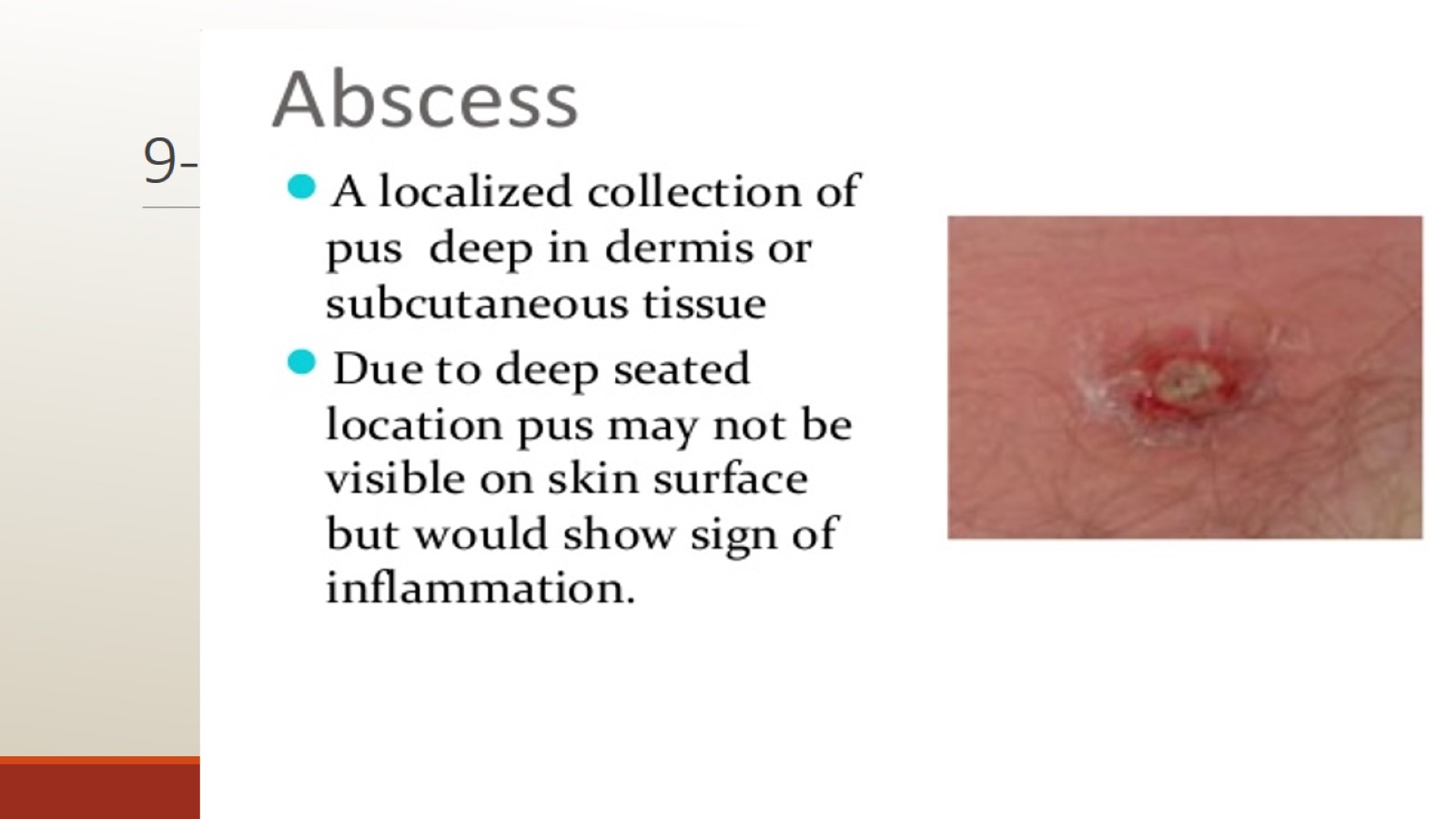 9-
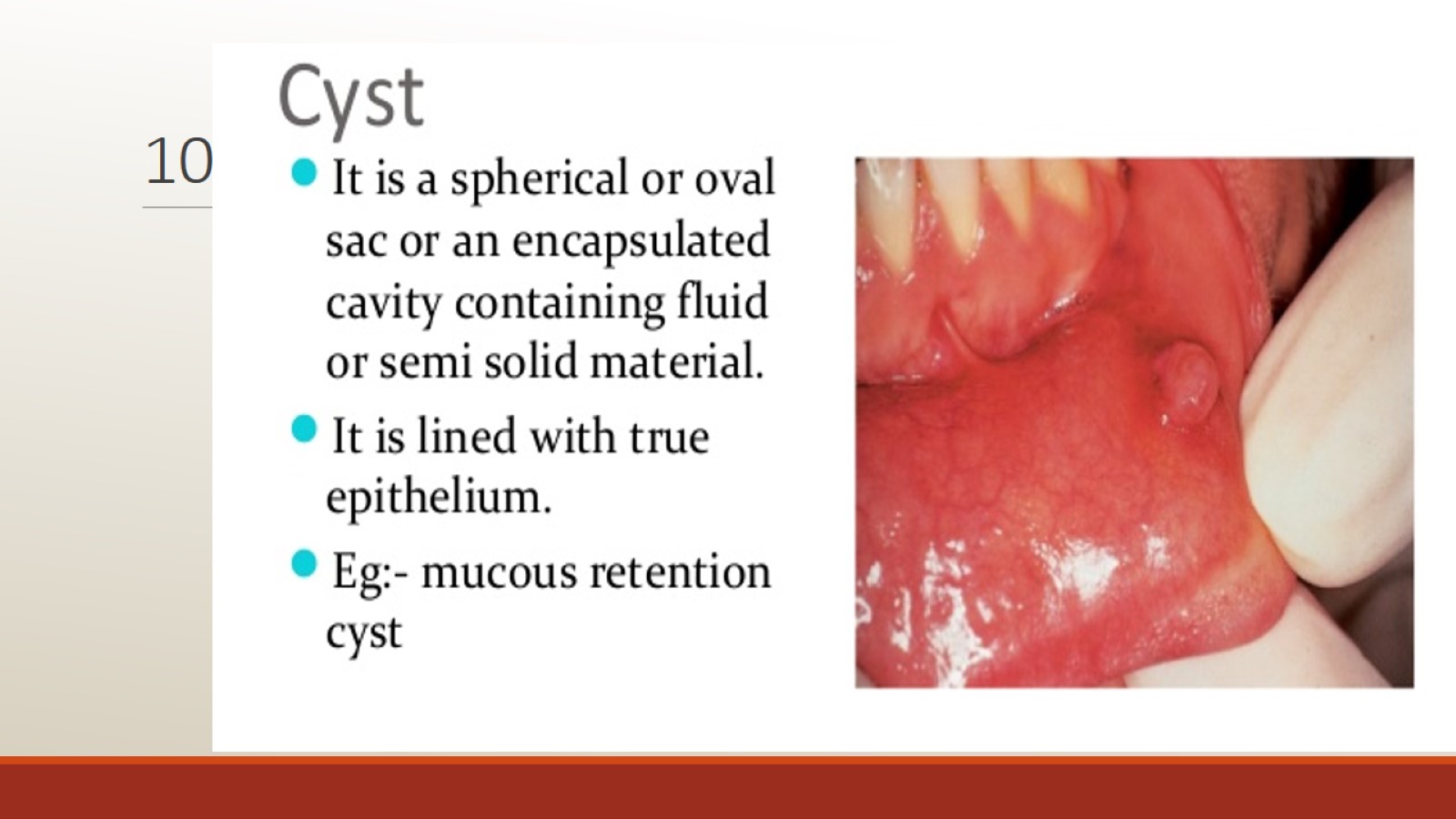 10-
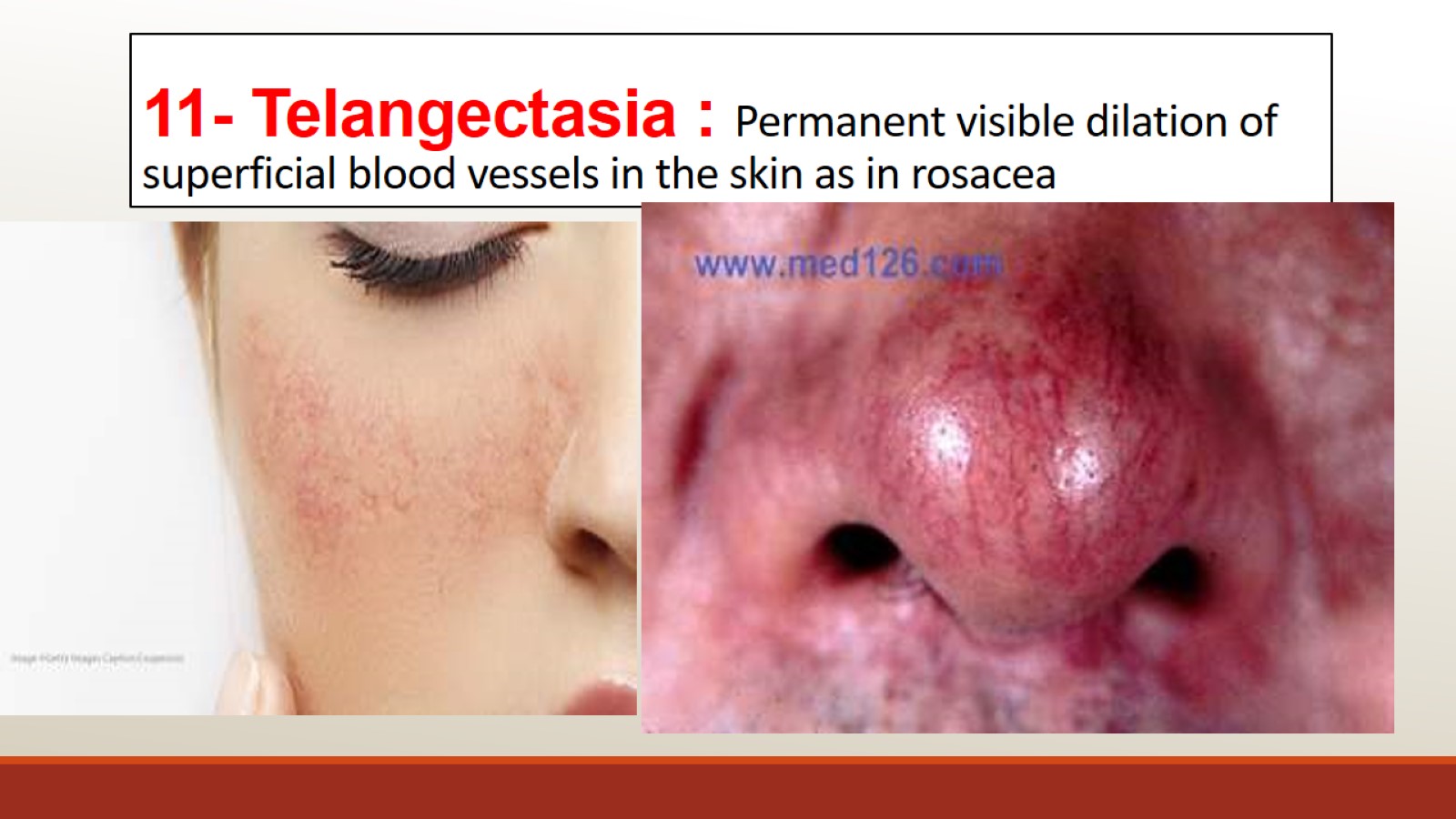 11- Telangectasia : Permanent visible dilation of superficial blood vessels in the skin as in rosacea
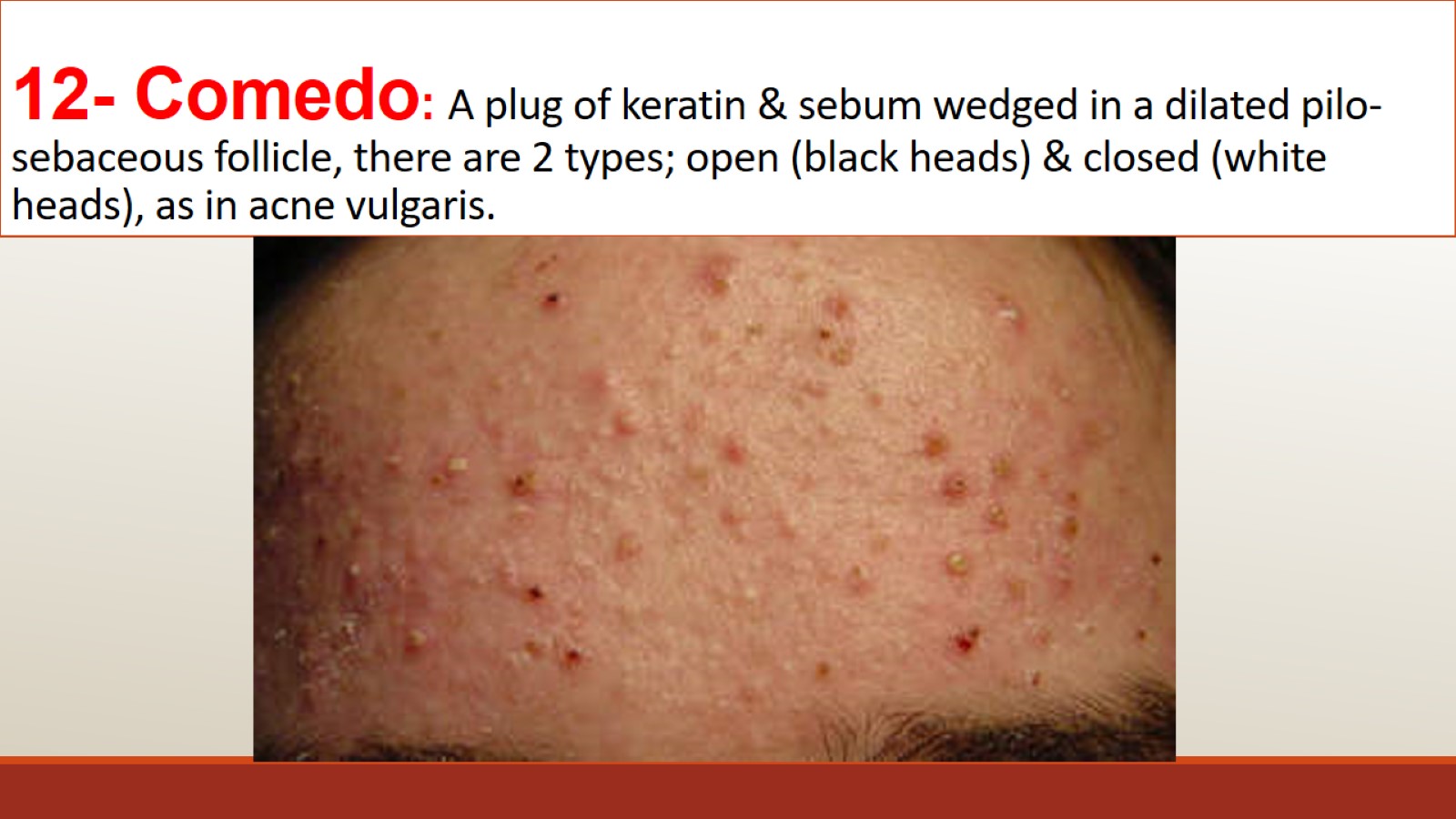 12- Comedo: A plug of keratin & sebum wedged in a dilated pilo-sebaceous follicle, there are 2 types; open (black heads) & closed (white heads), as in acne vulgaris.
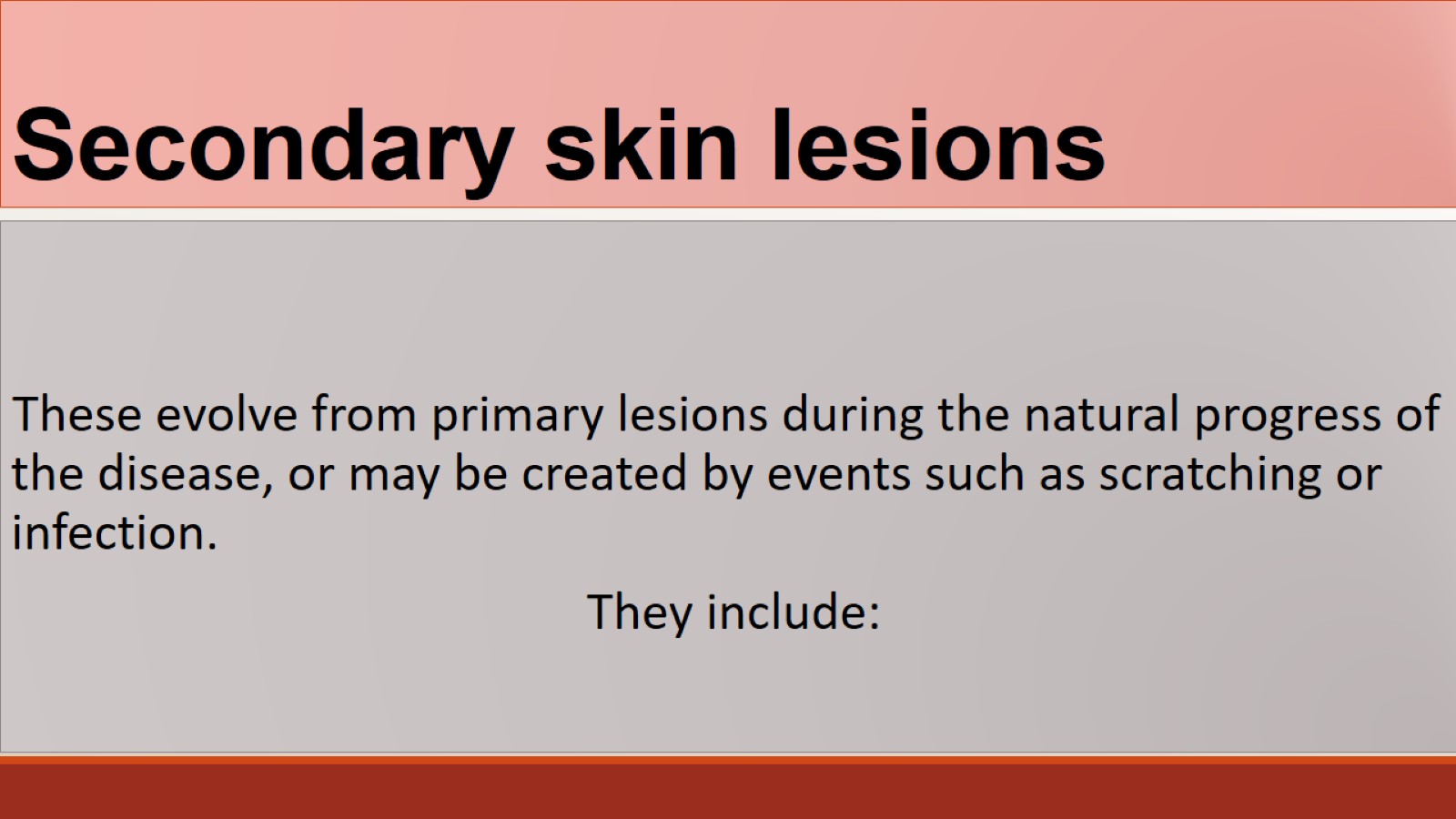 Secondary skin lesions
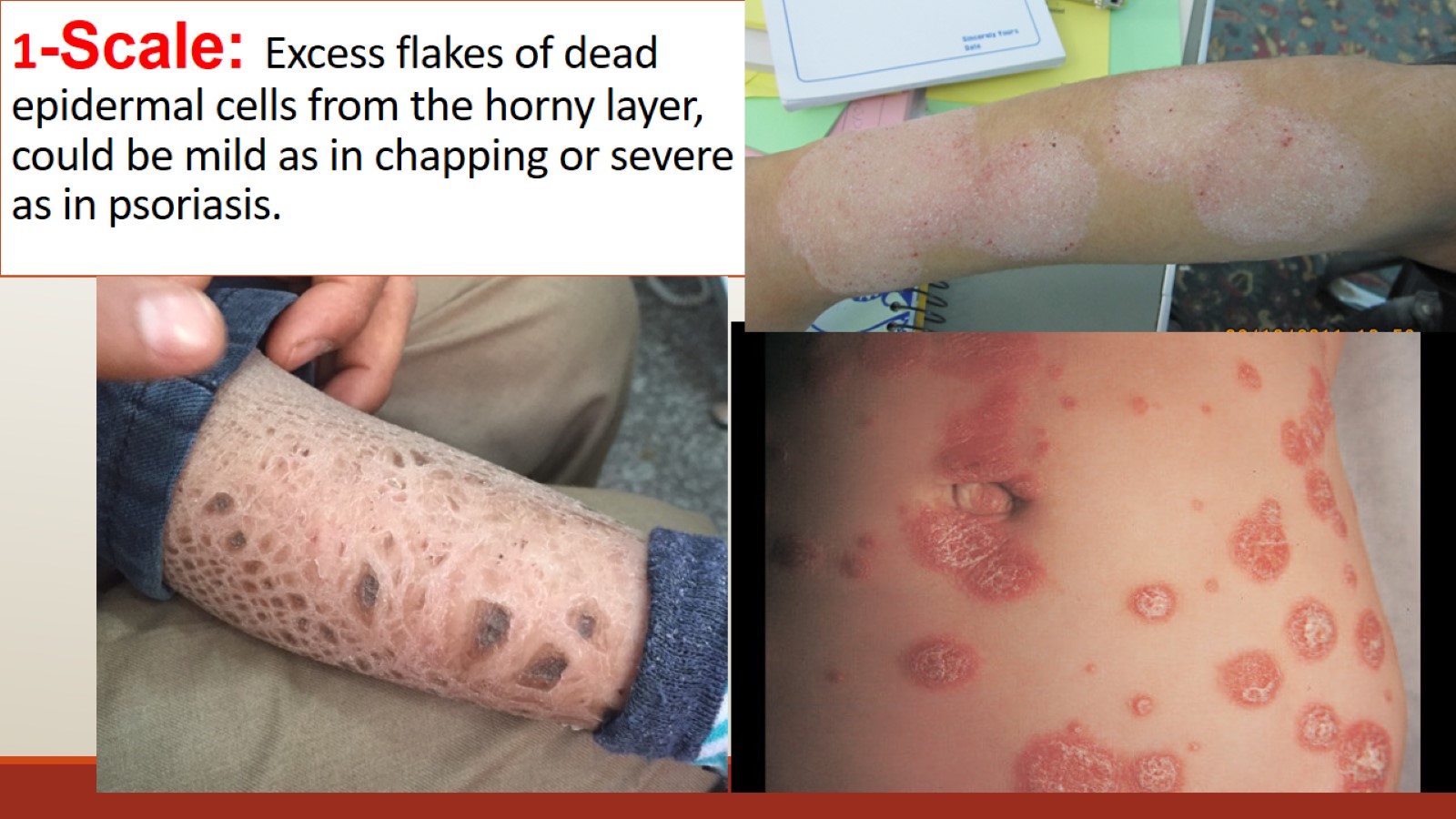 1-Scale: Excess flakes of dead epidermal cells from the horny layer, could be mild as in chapping or severe as in psoriasis.
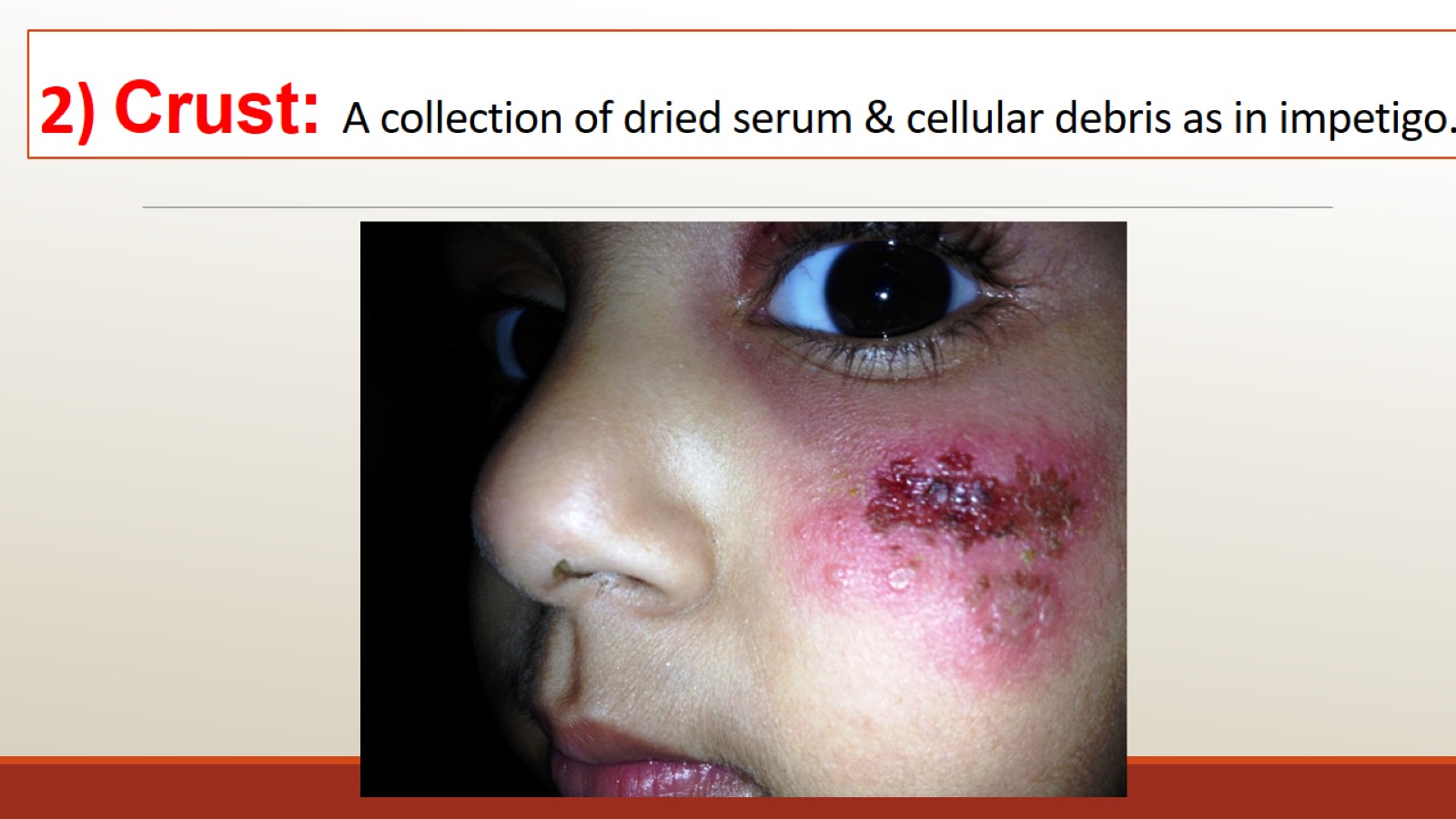 2) Crust: A collection of dried serum & cellular debris as in impetigo.
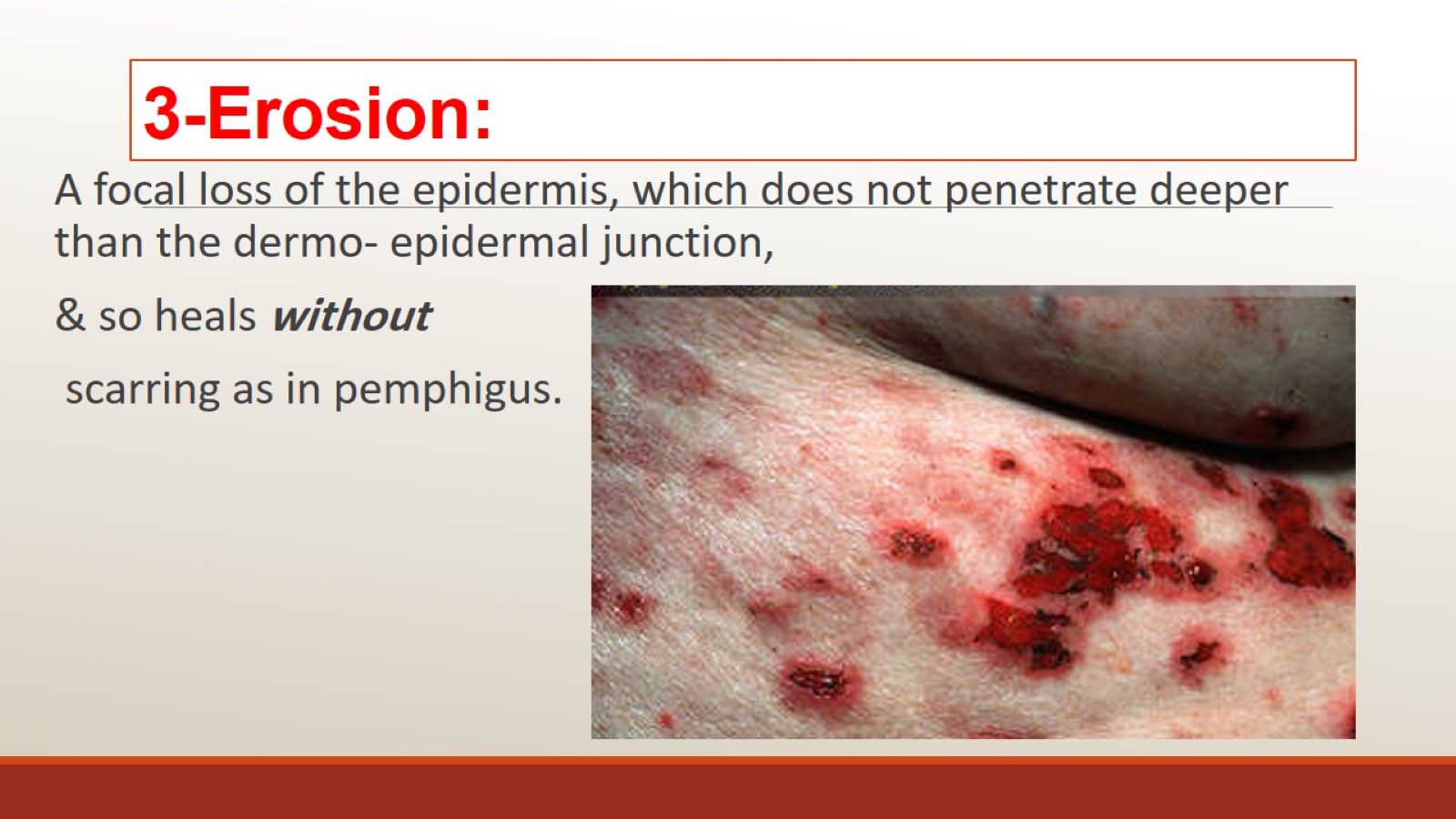 3-Erosion:
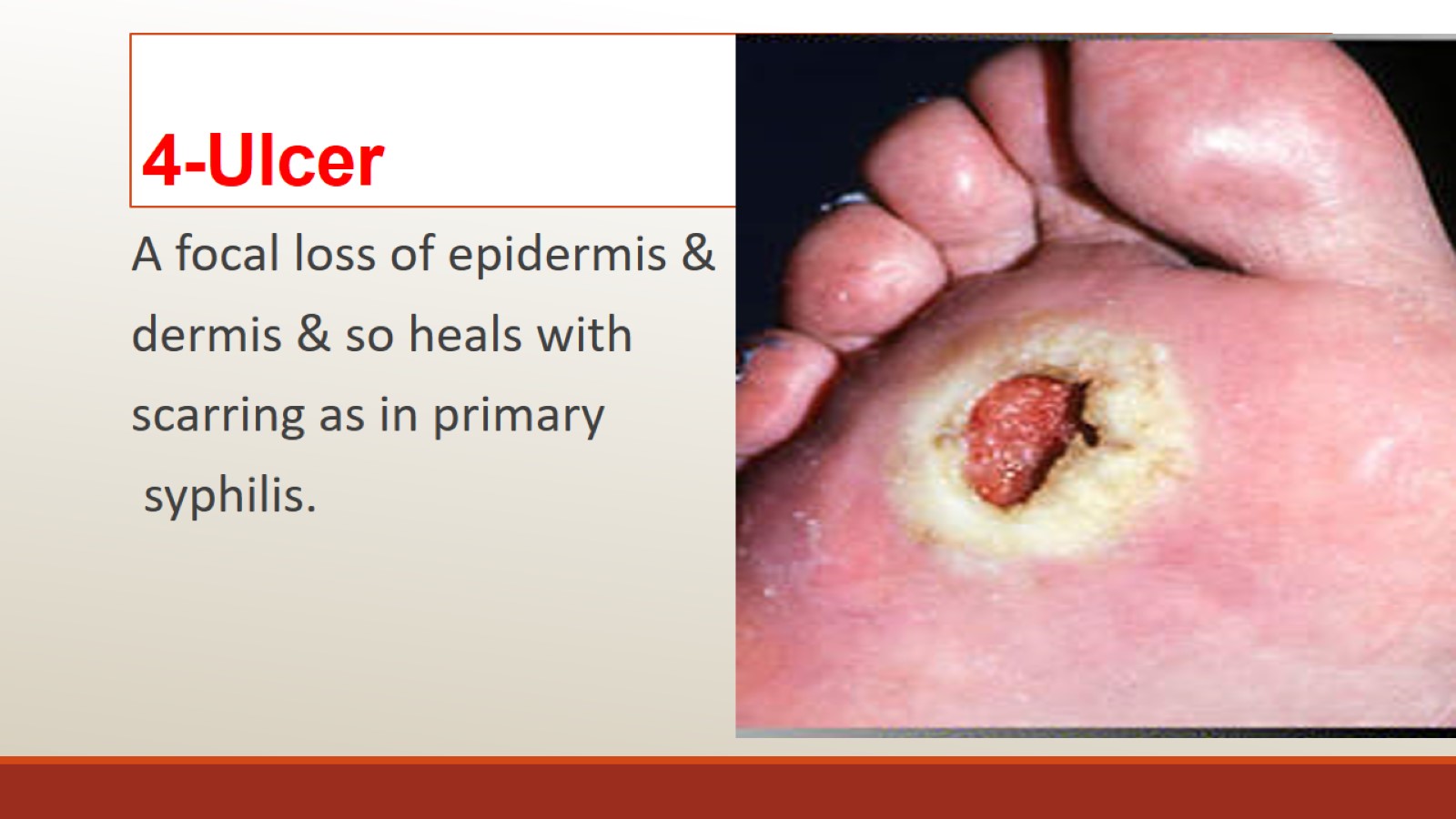 4-Ulcer
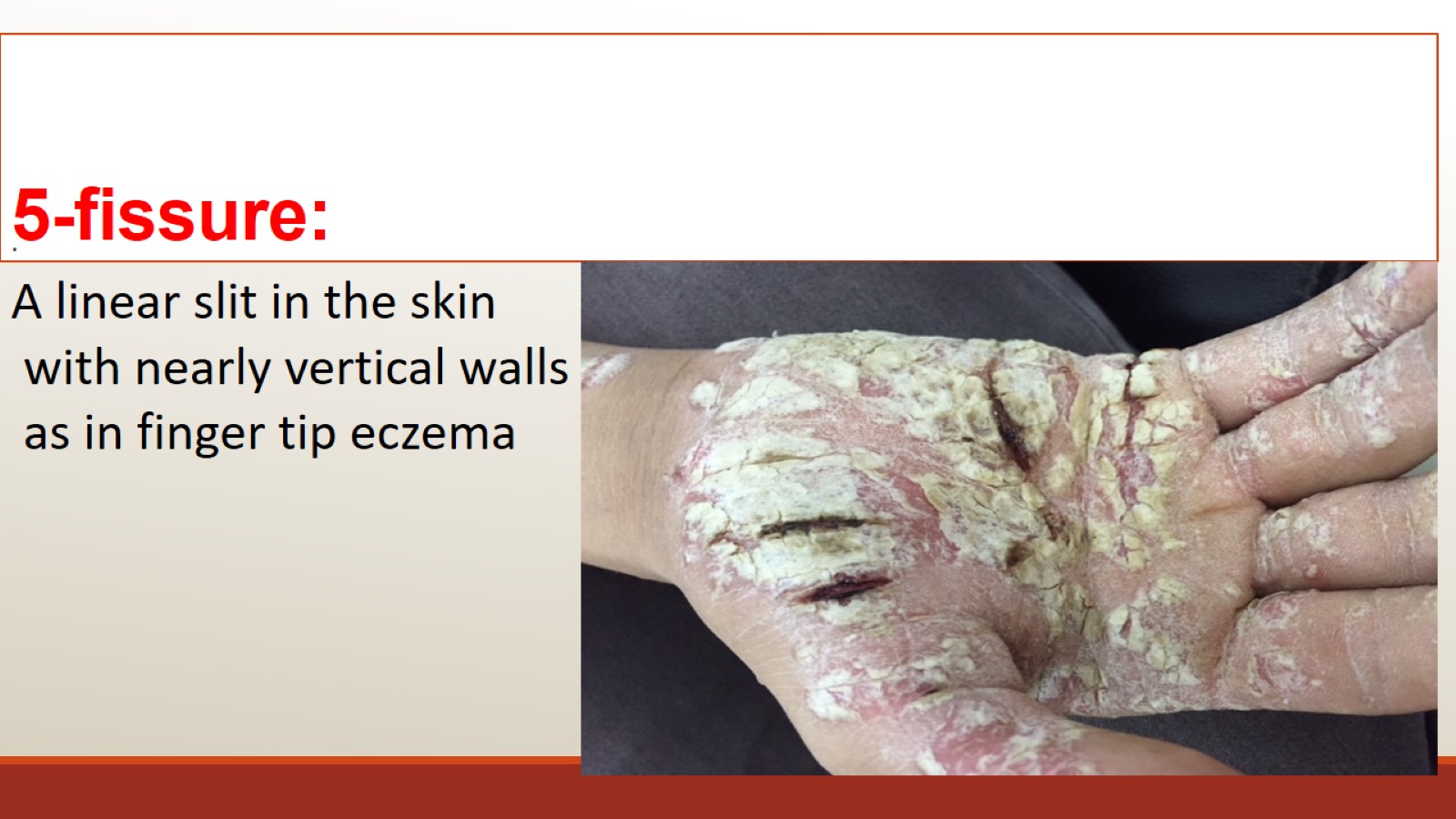 5-fissure:
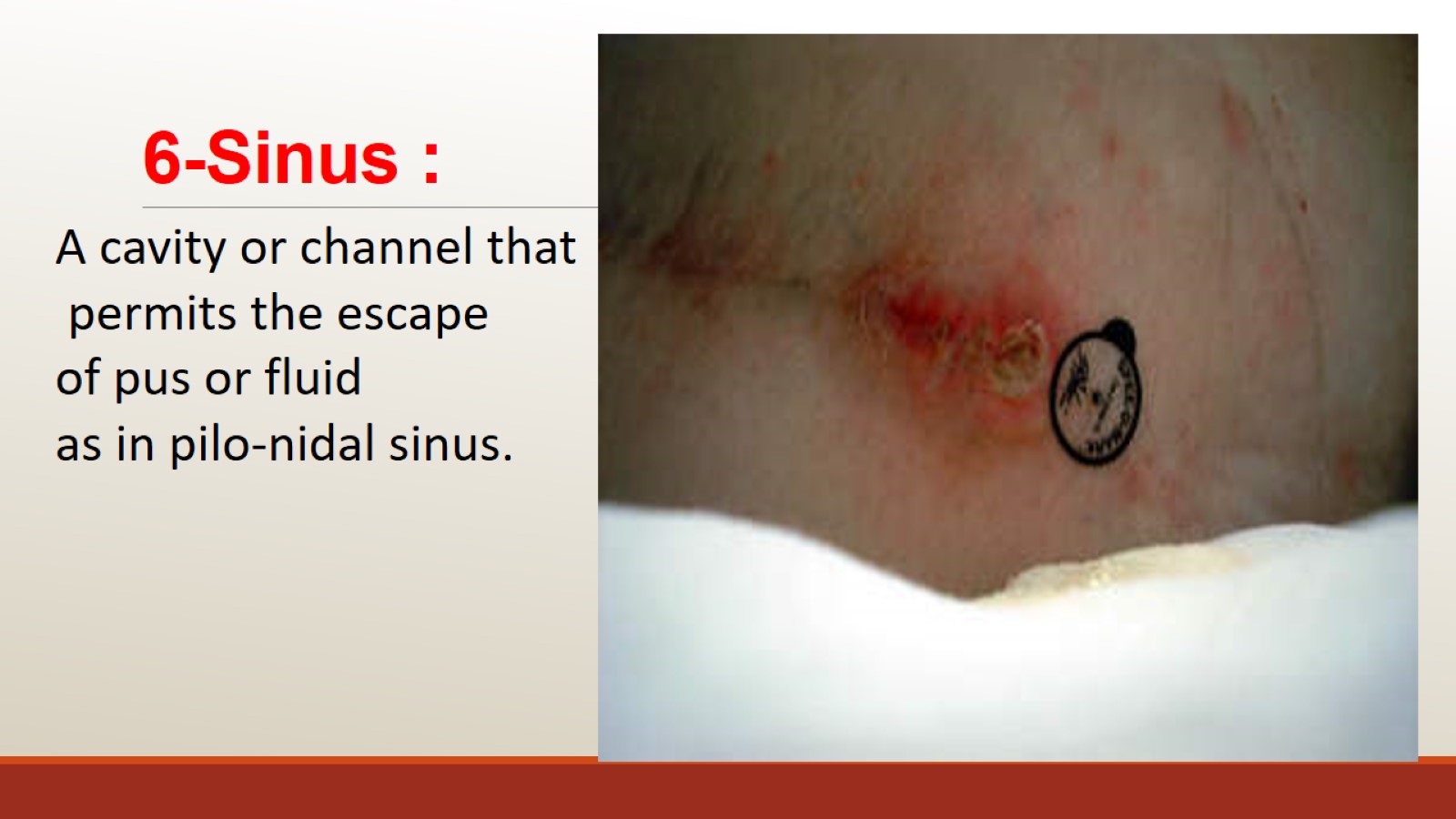 6-Sinus :
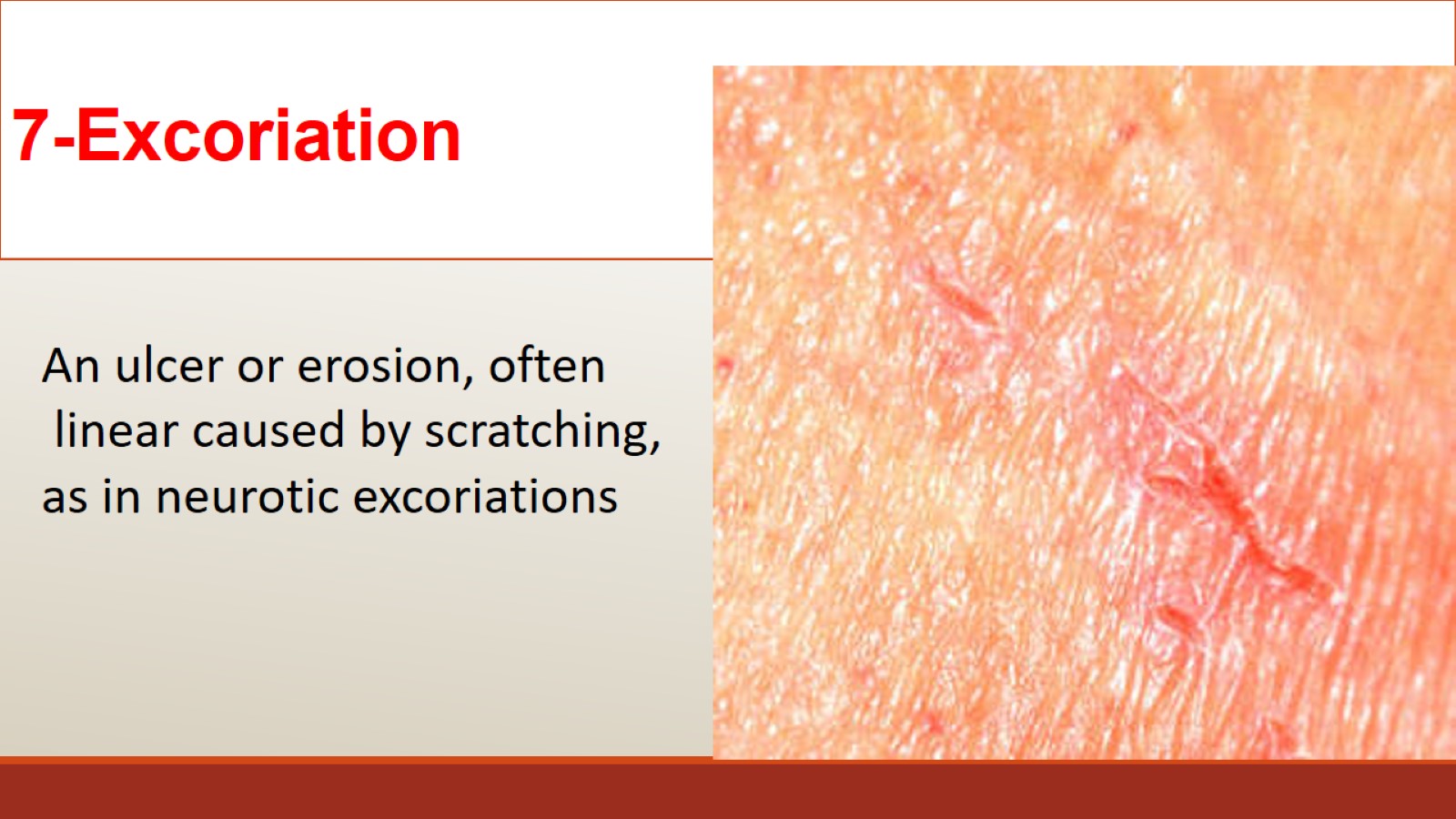 7-Excoriation
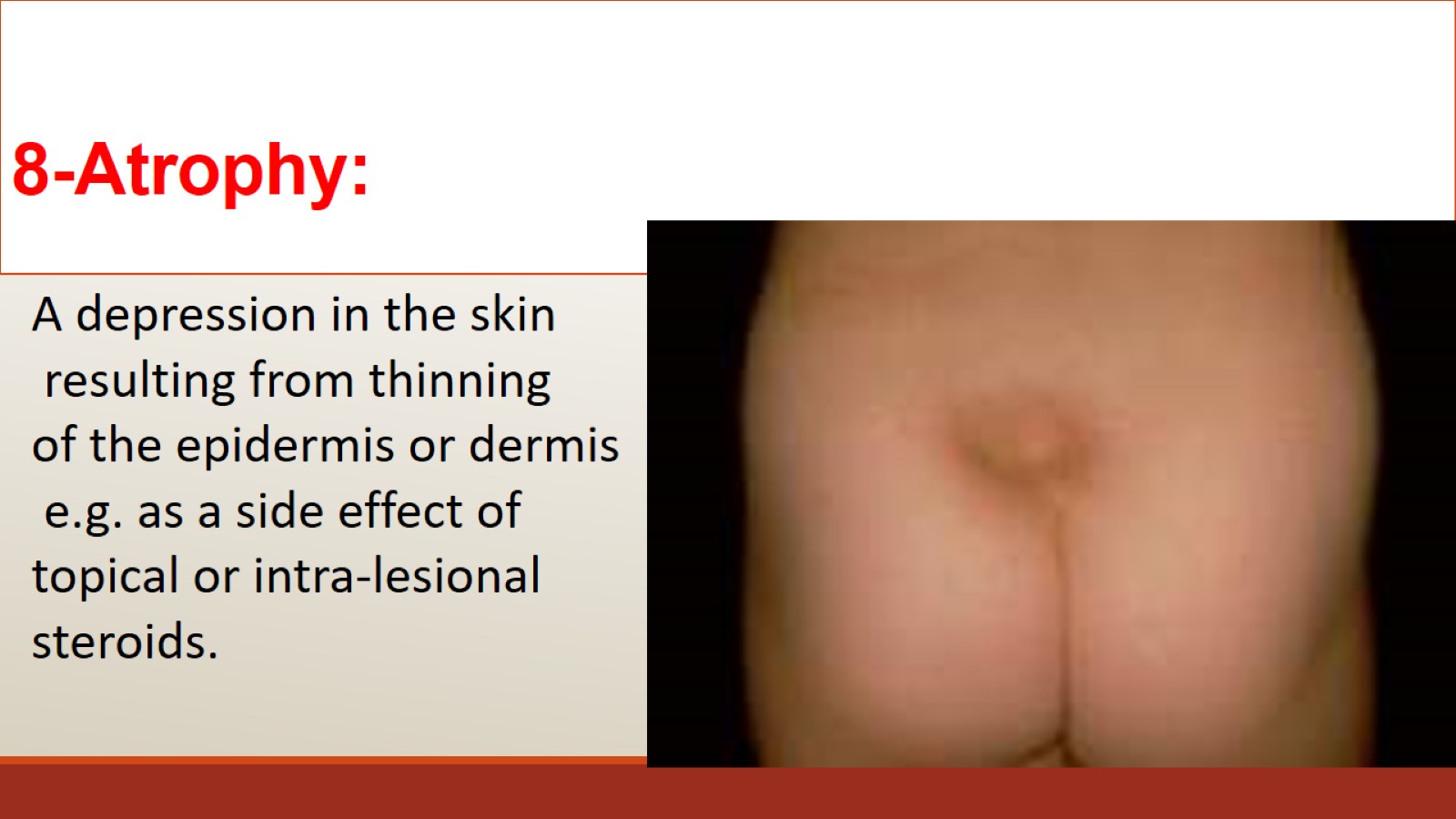 8-Atrophy:
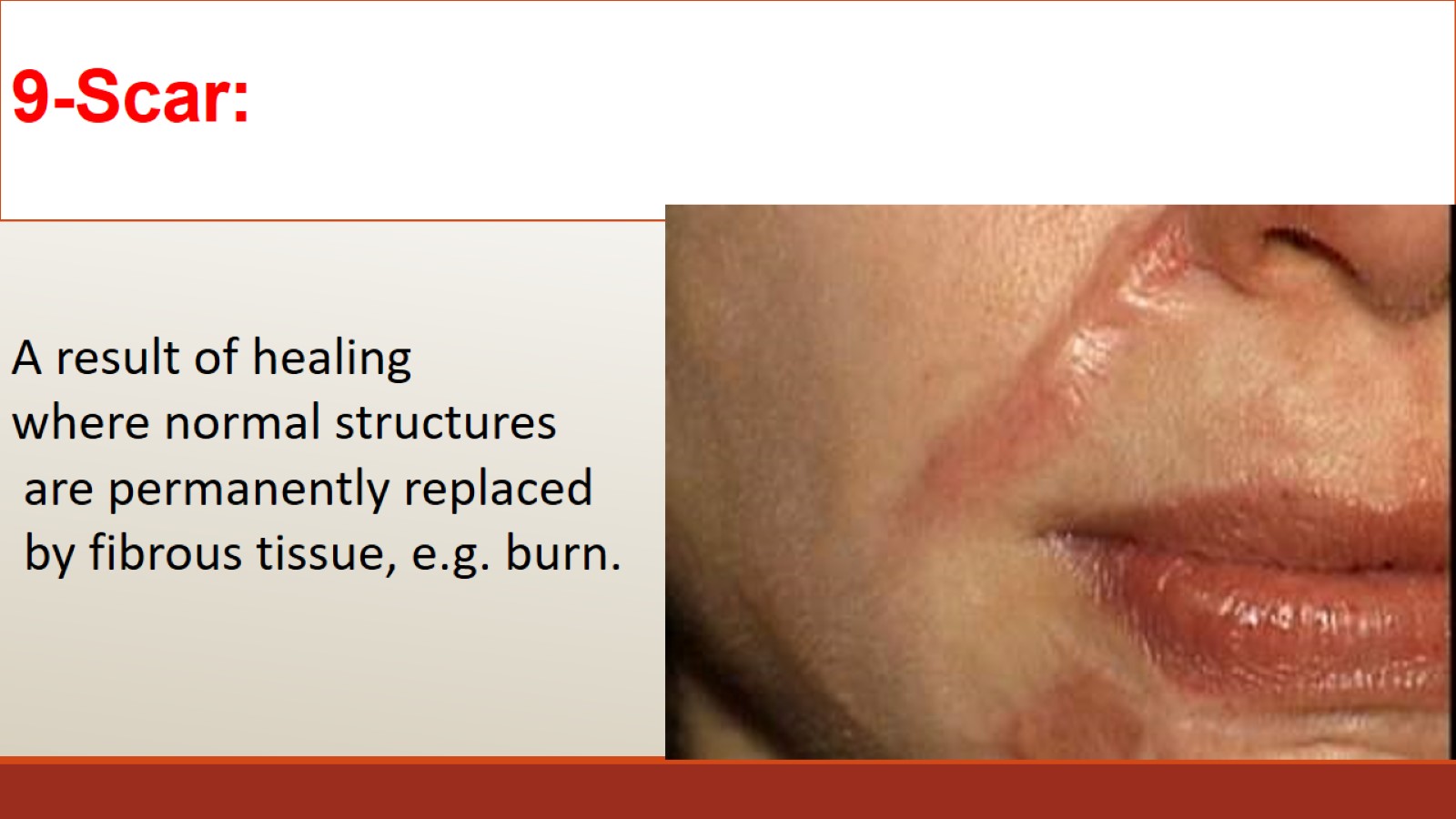 9-Scar:
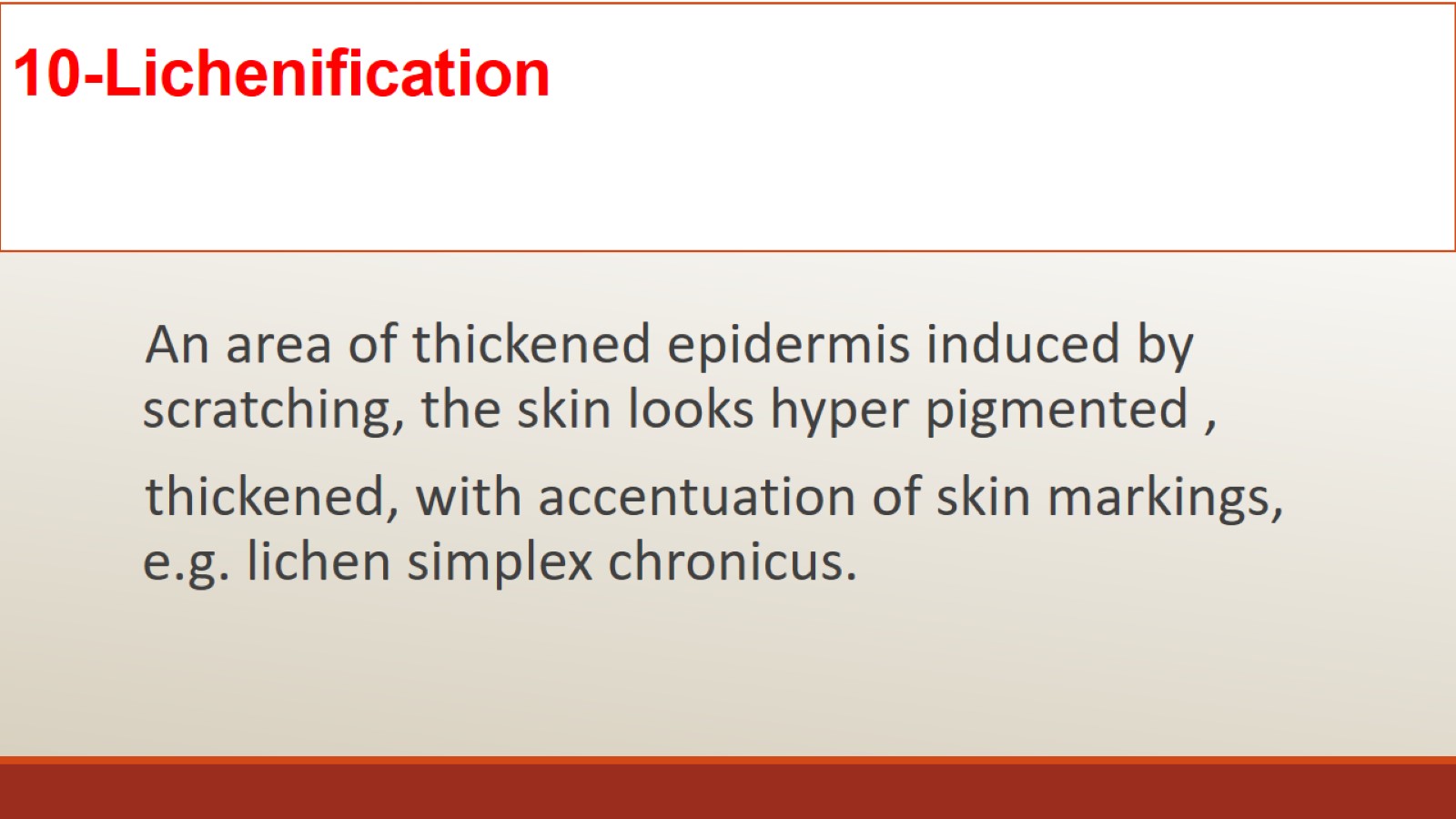 10-Lichenification
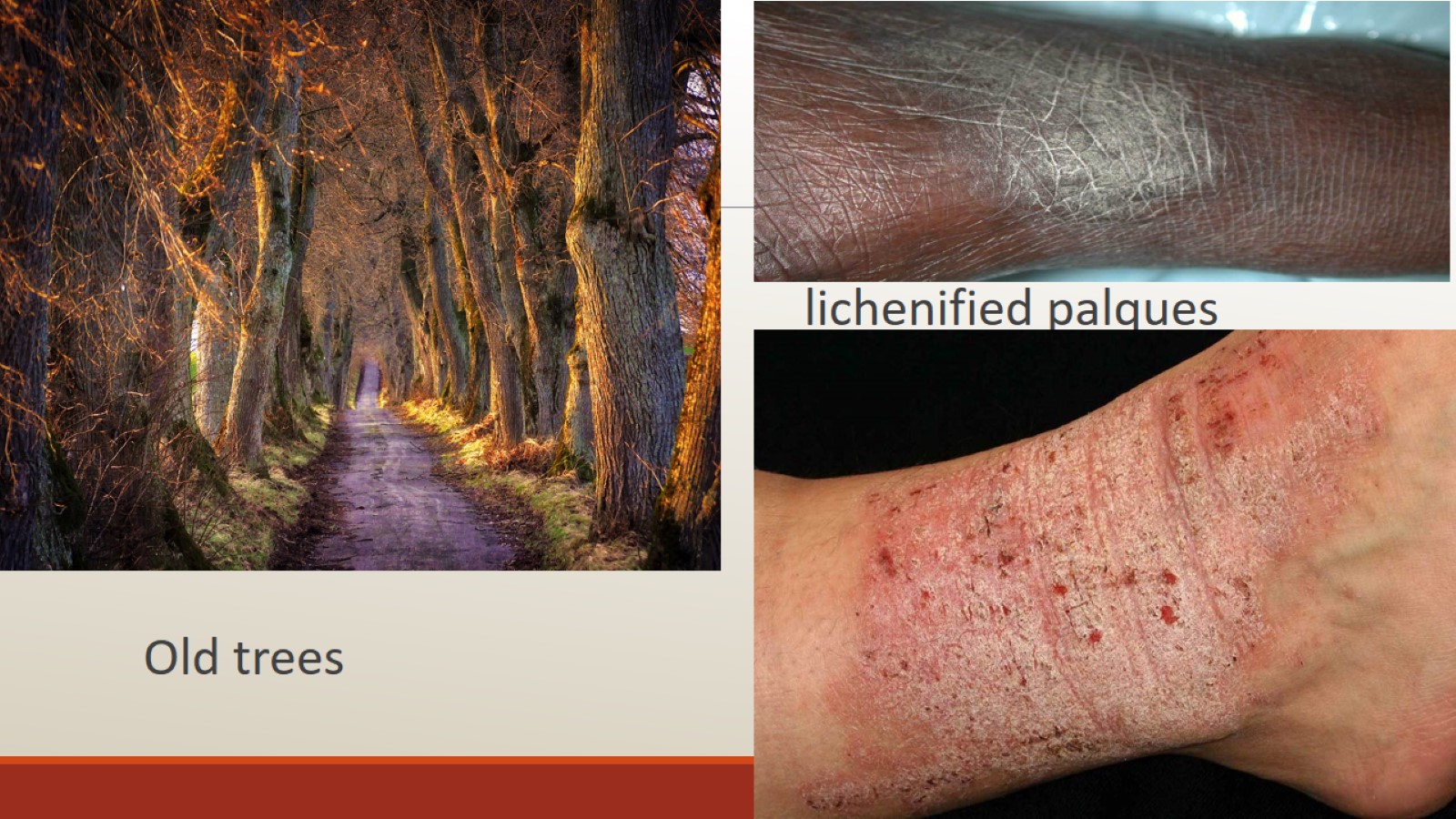 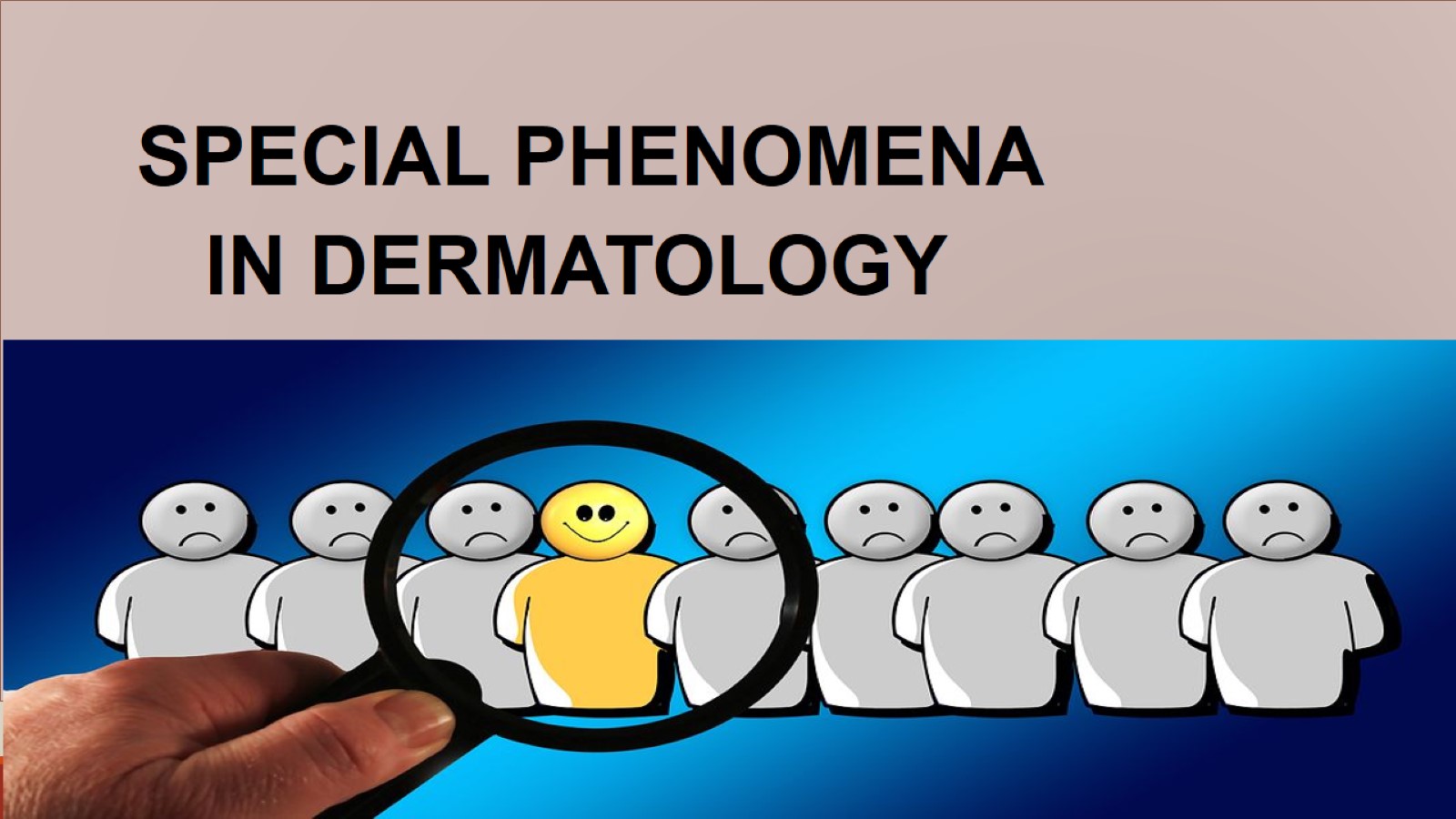 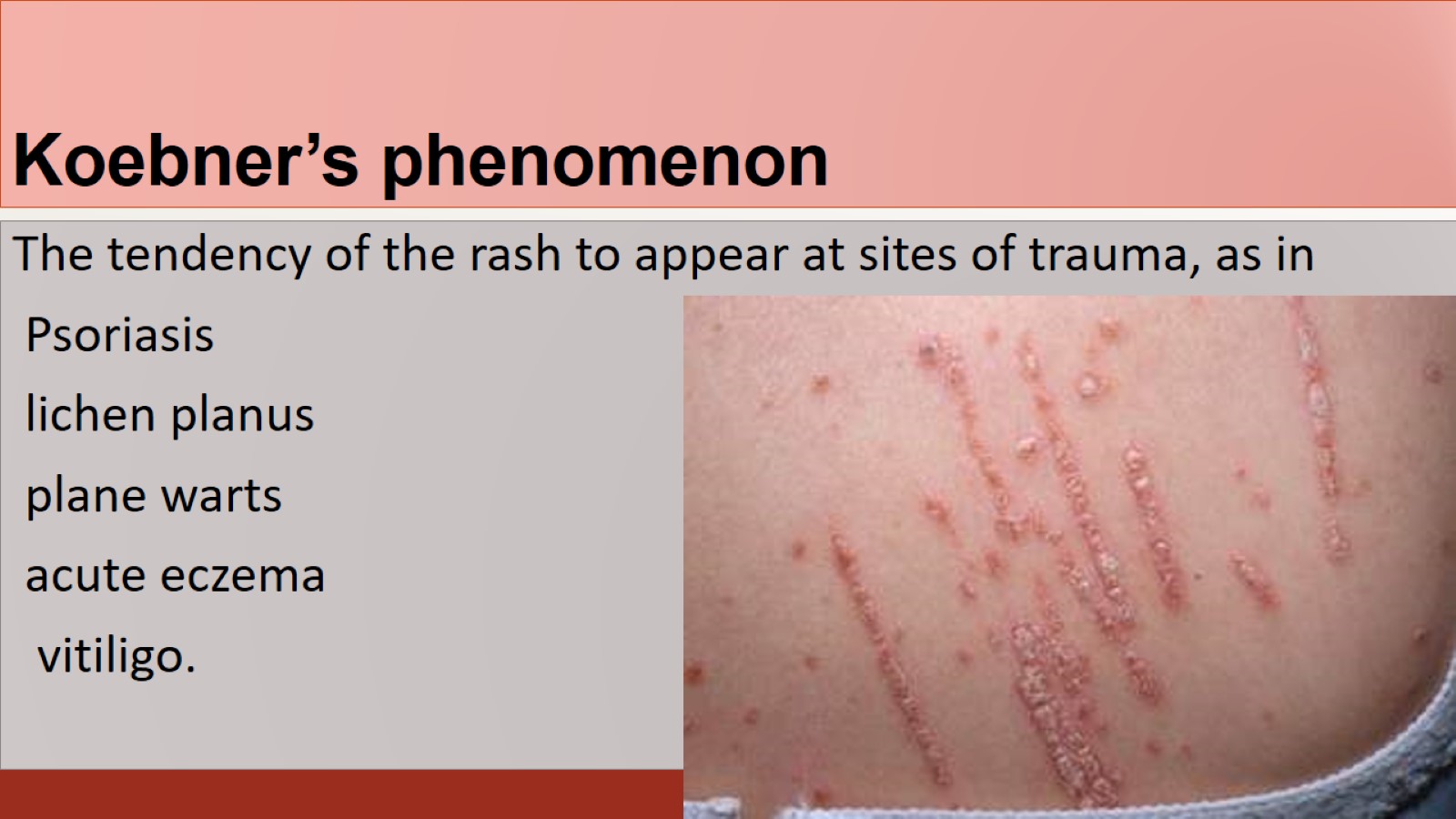 Koebner’s phenomenon
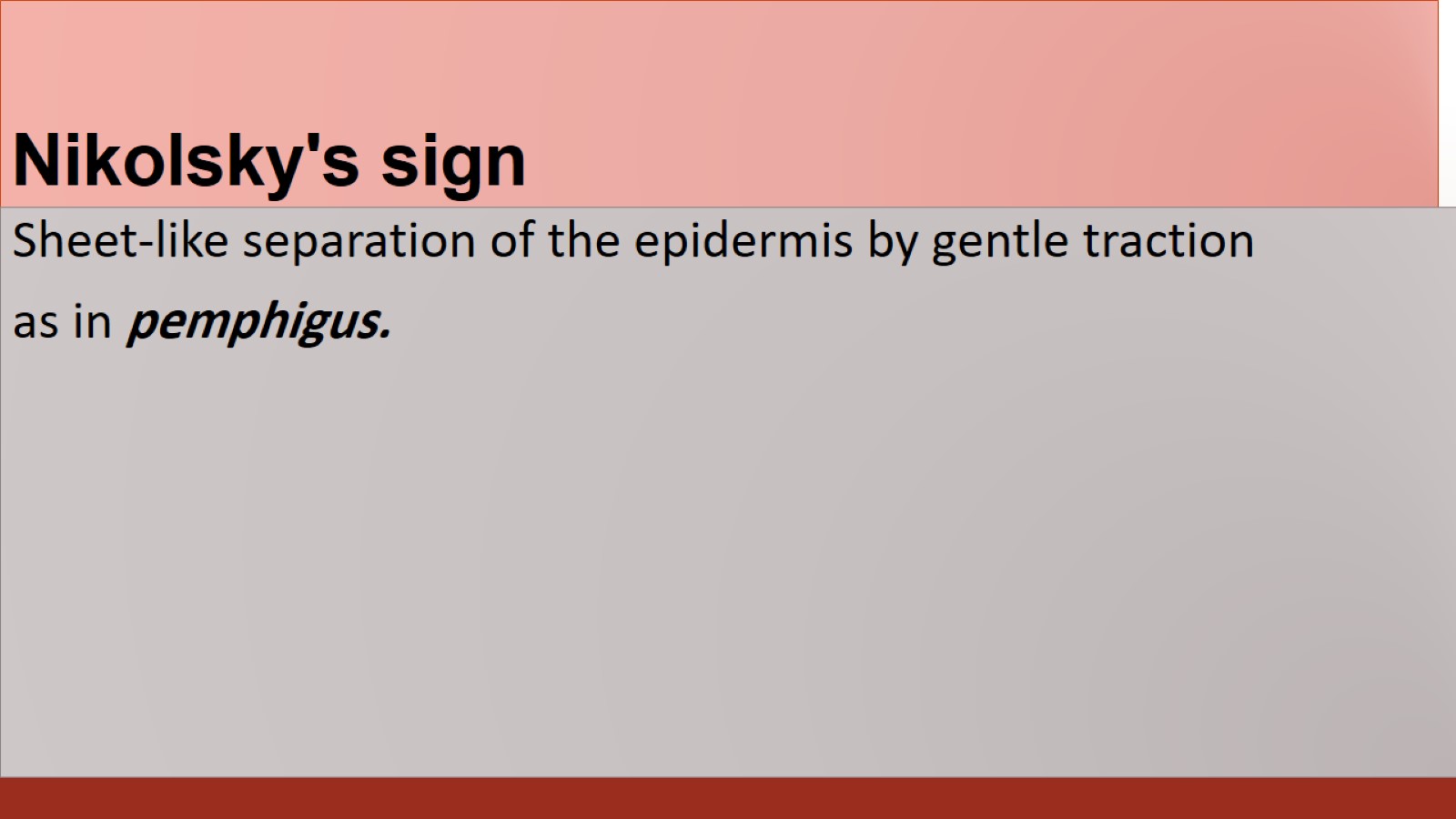 Nikolsky's sign
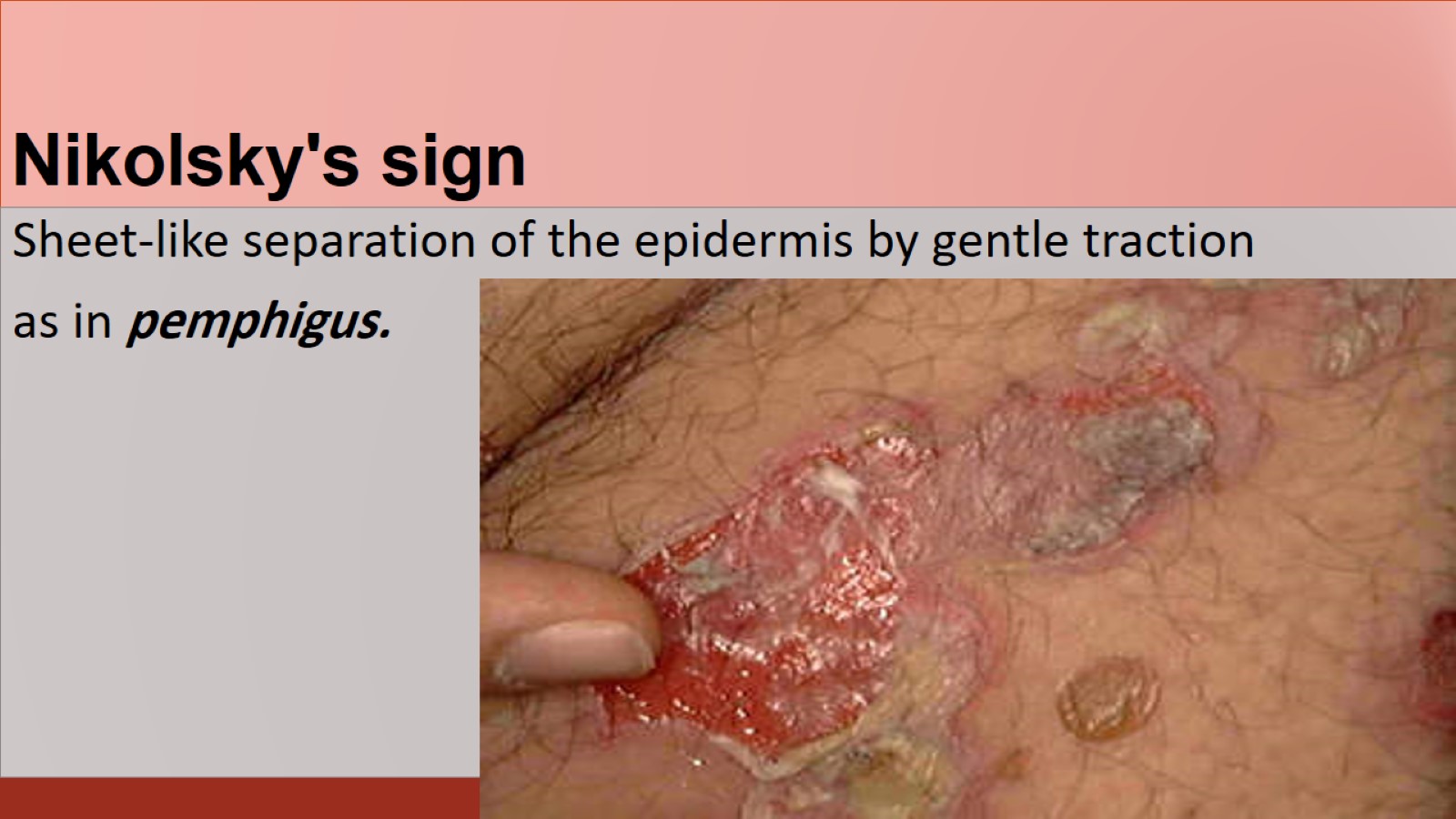 Nikolsky's sign
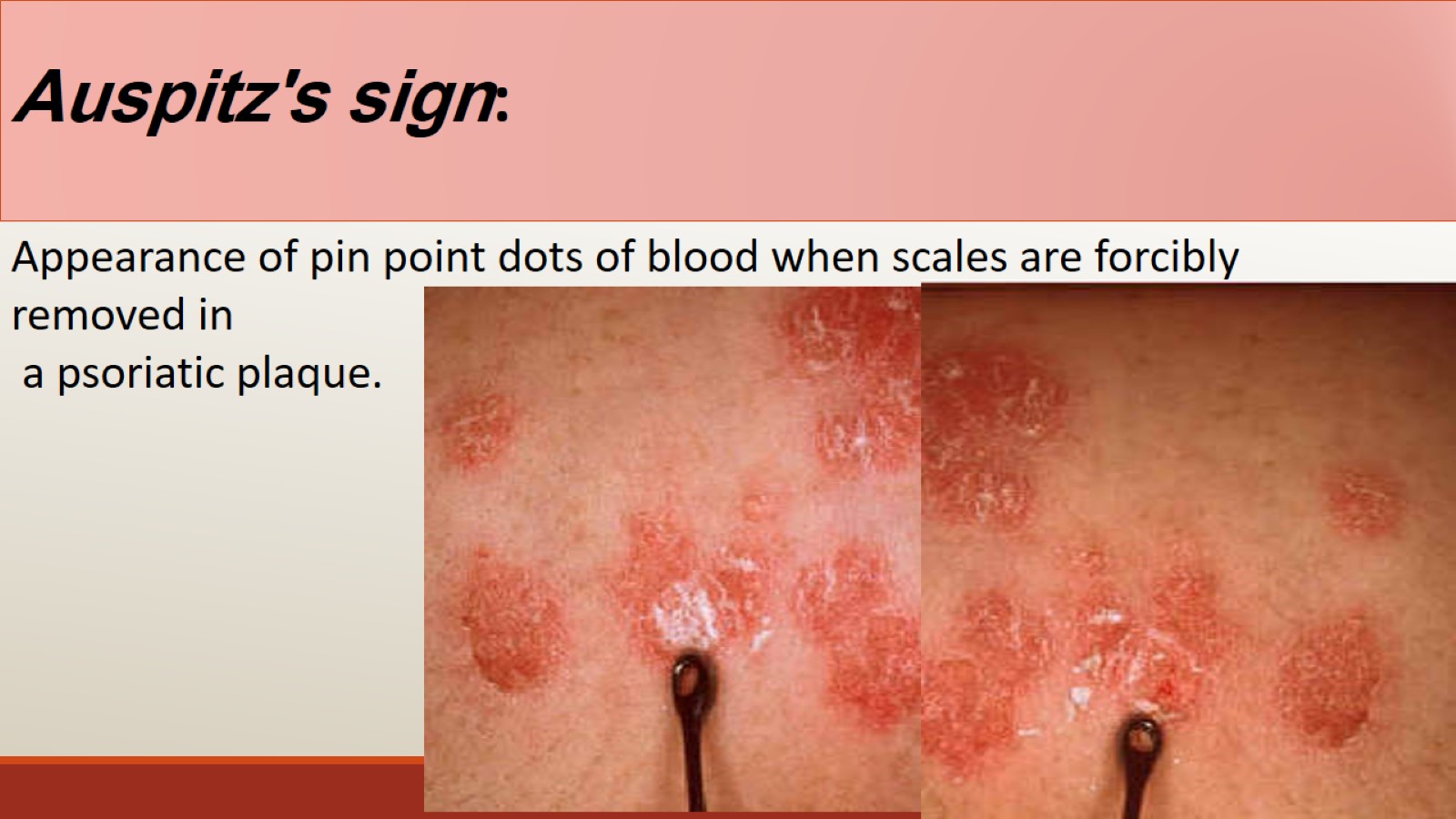 Auspitz's sign:
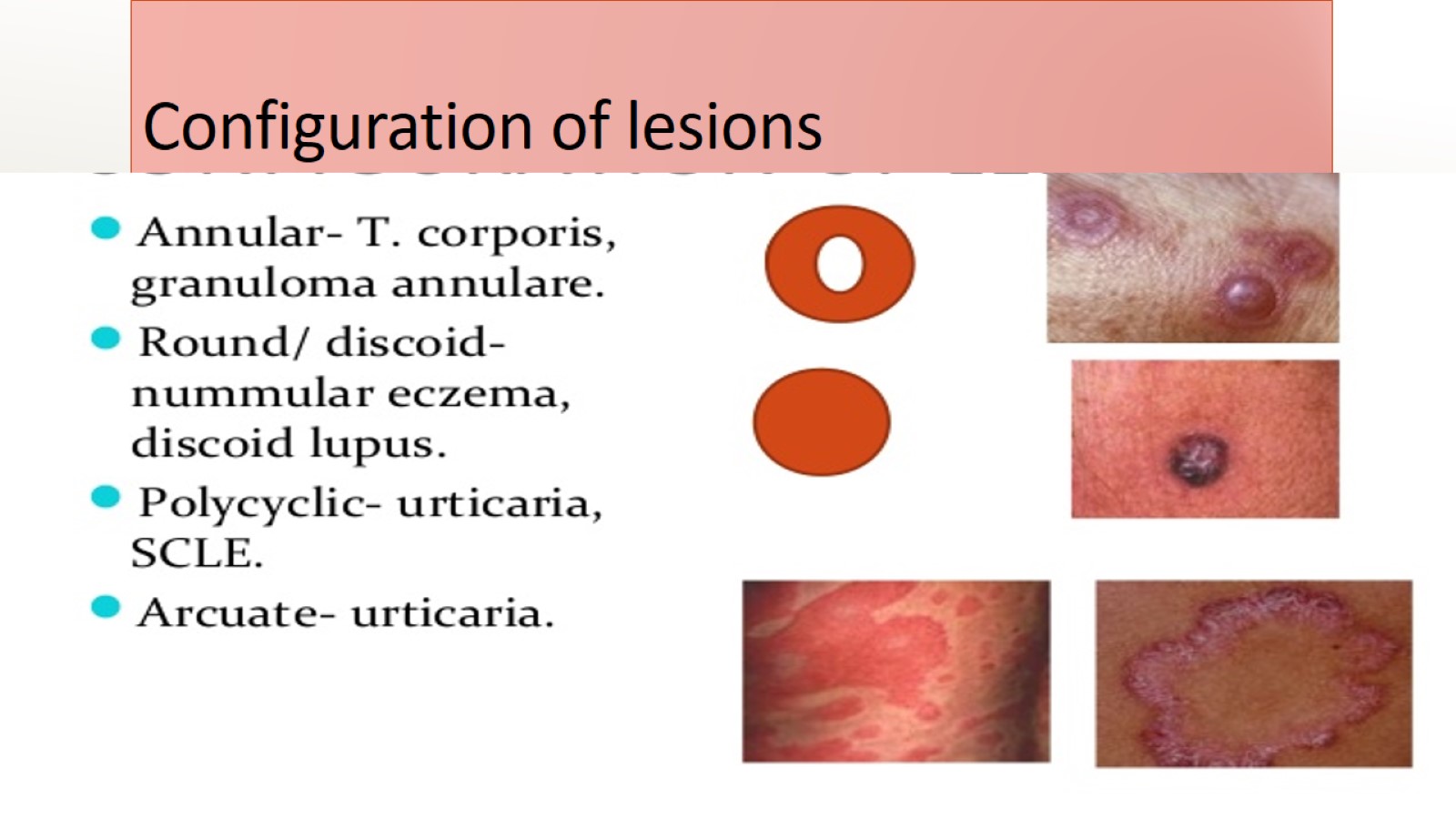 Configuration of lesions
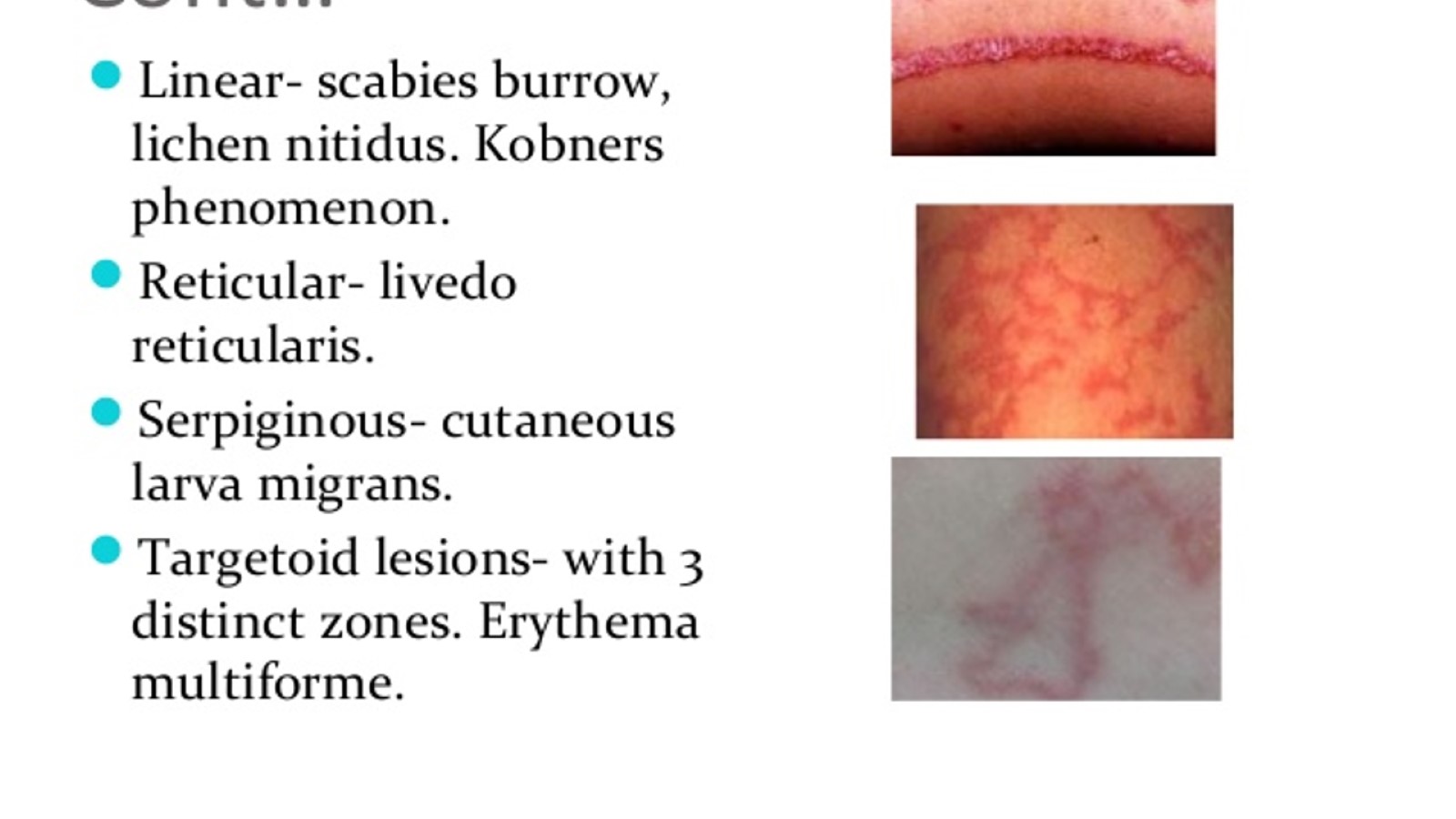 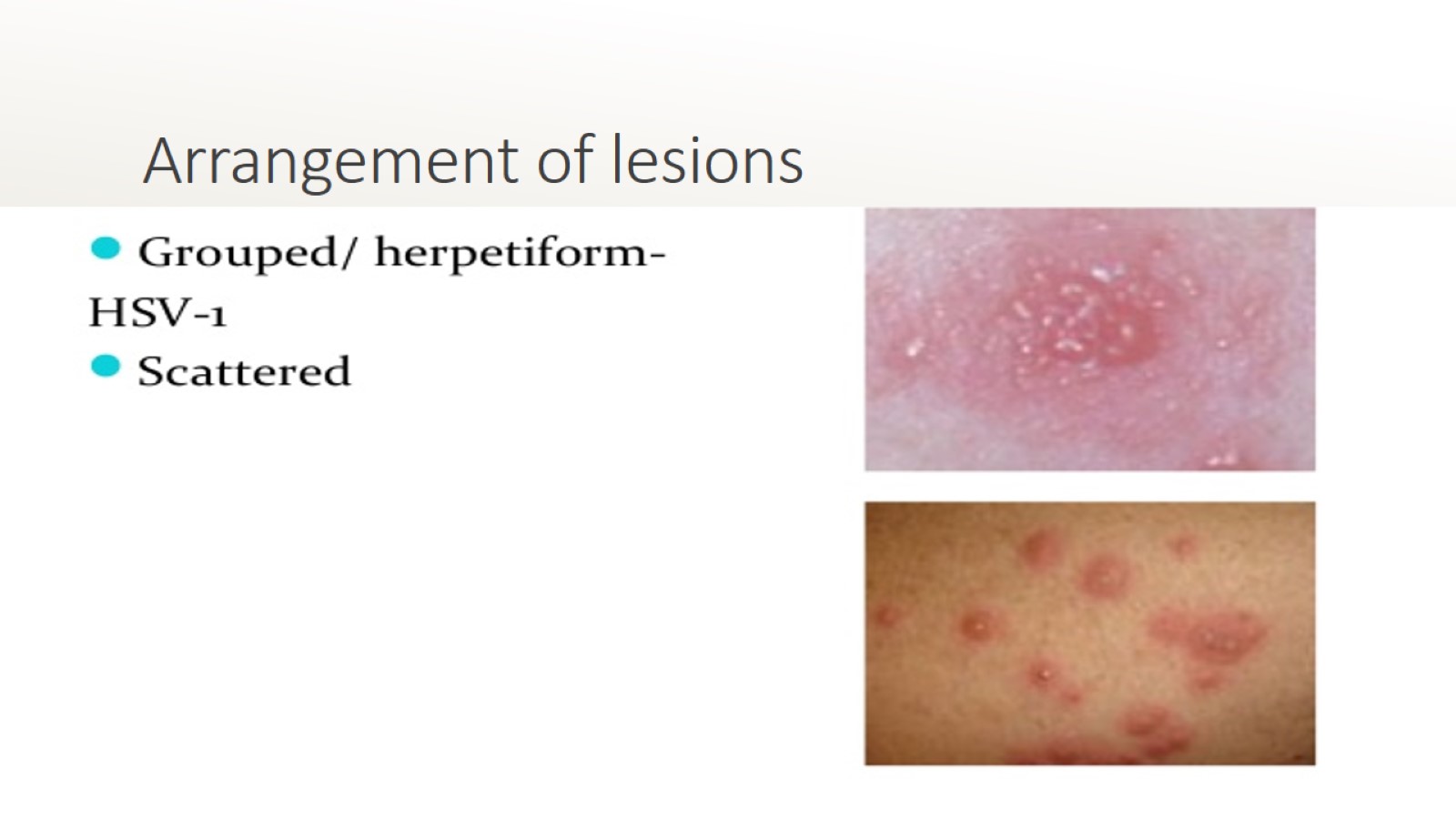 Arrangement of lesions
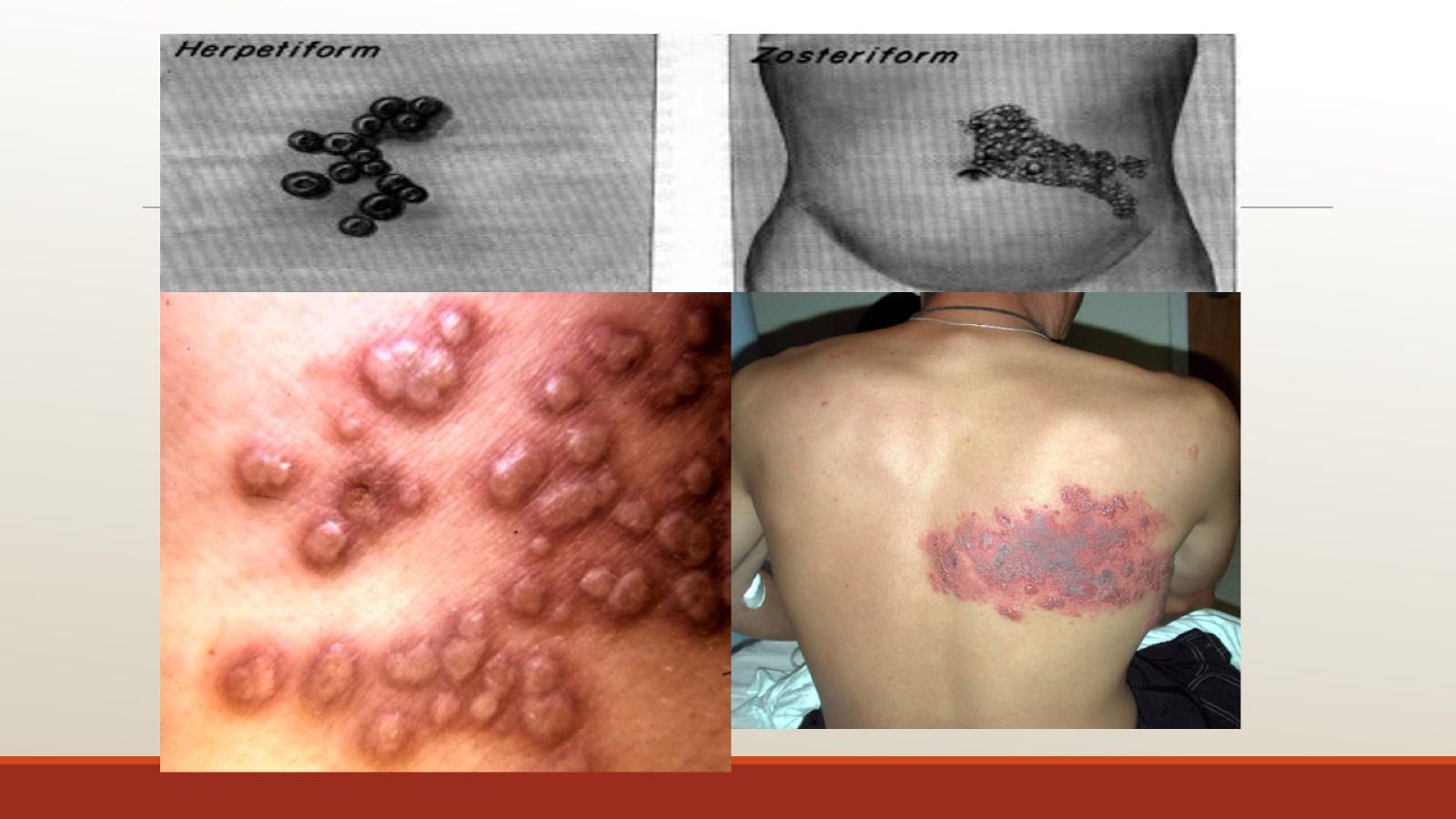 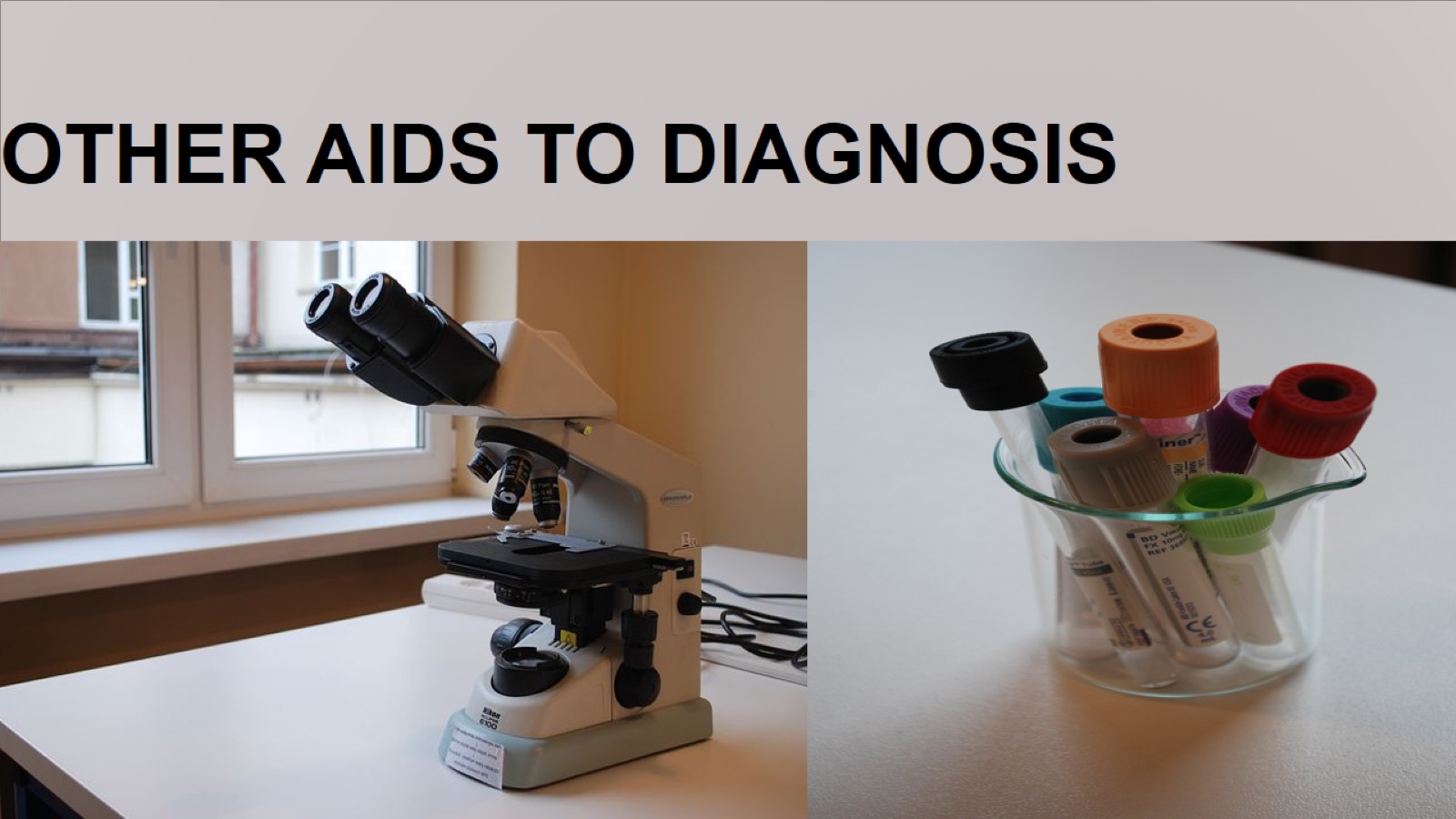 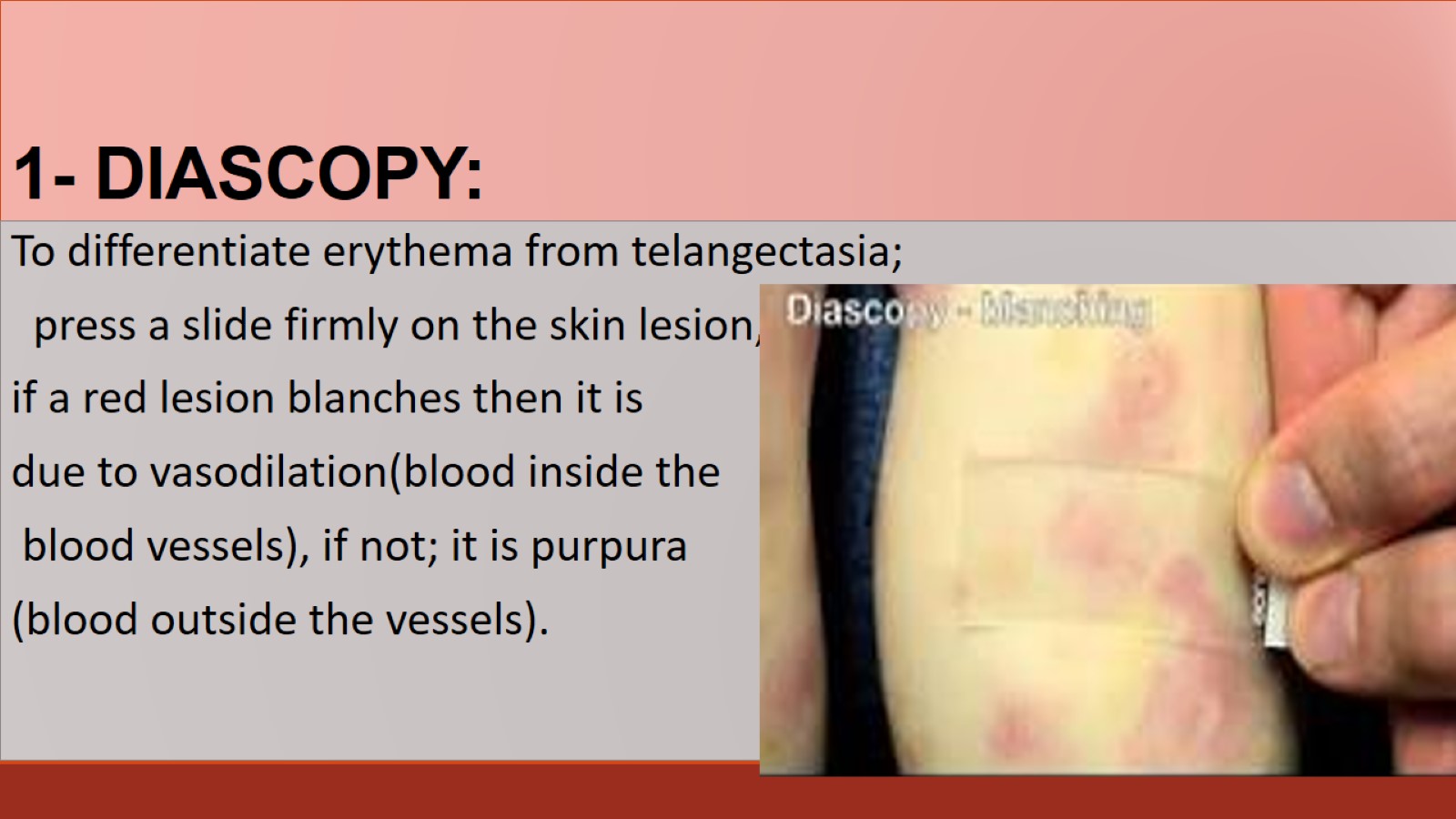 1- DIASCOPY:
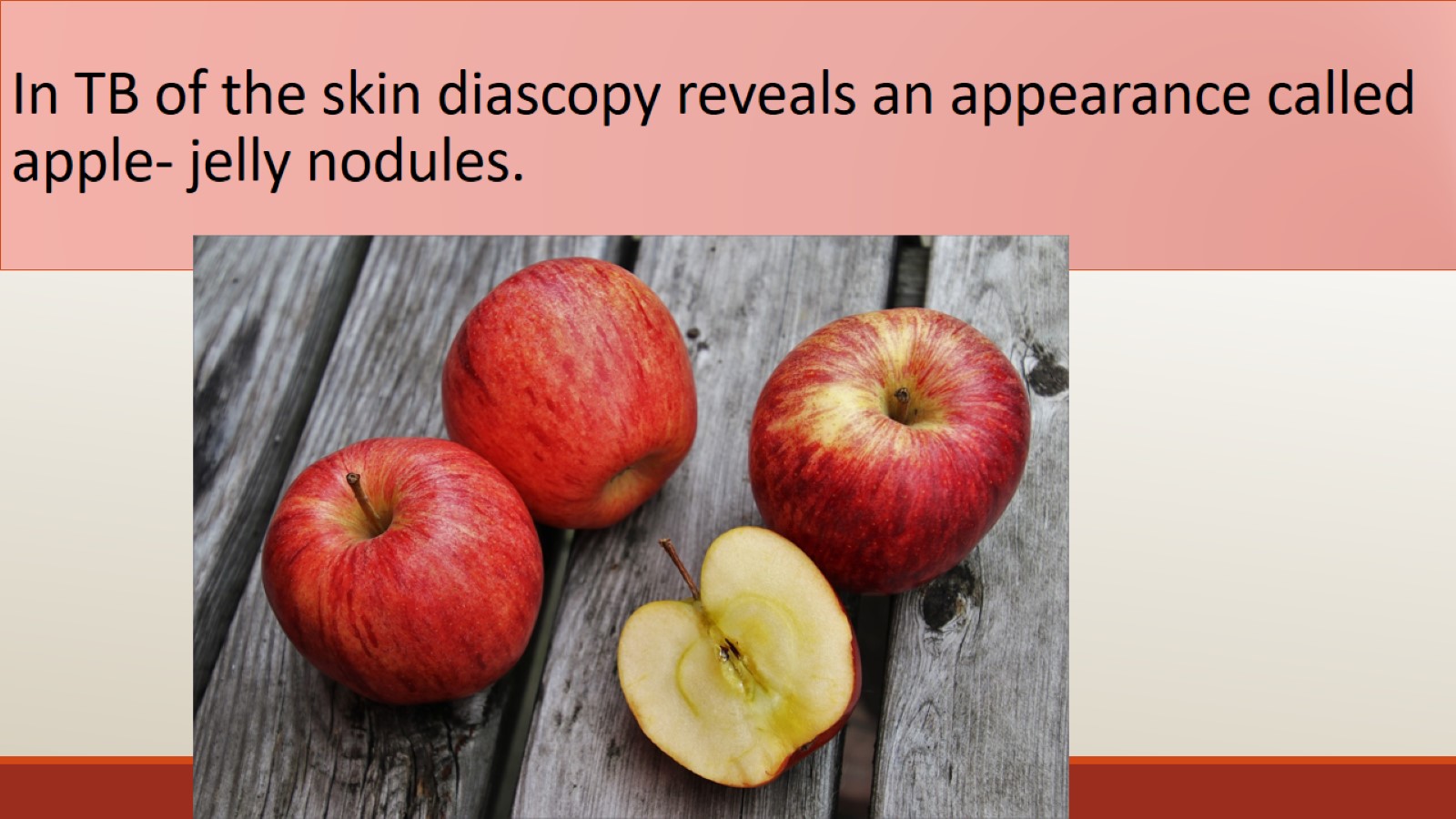 In TB of the skin diascopy reveals an appearance called apple- jelly nodules.
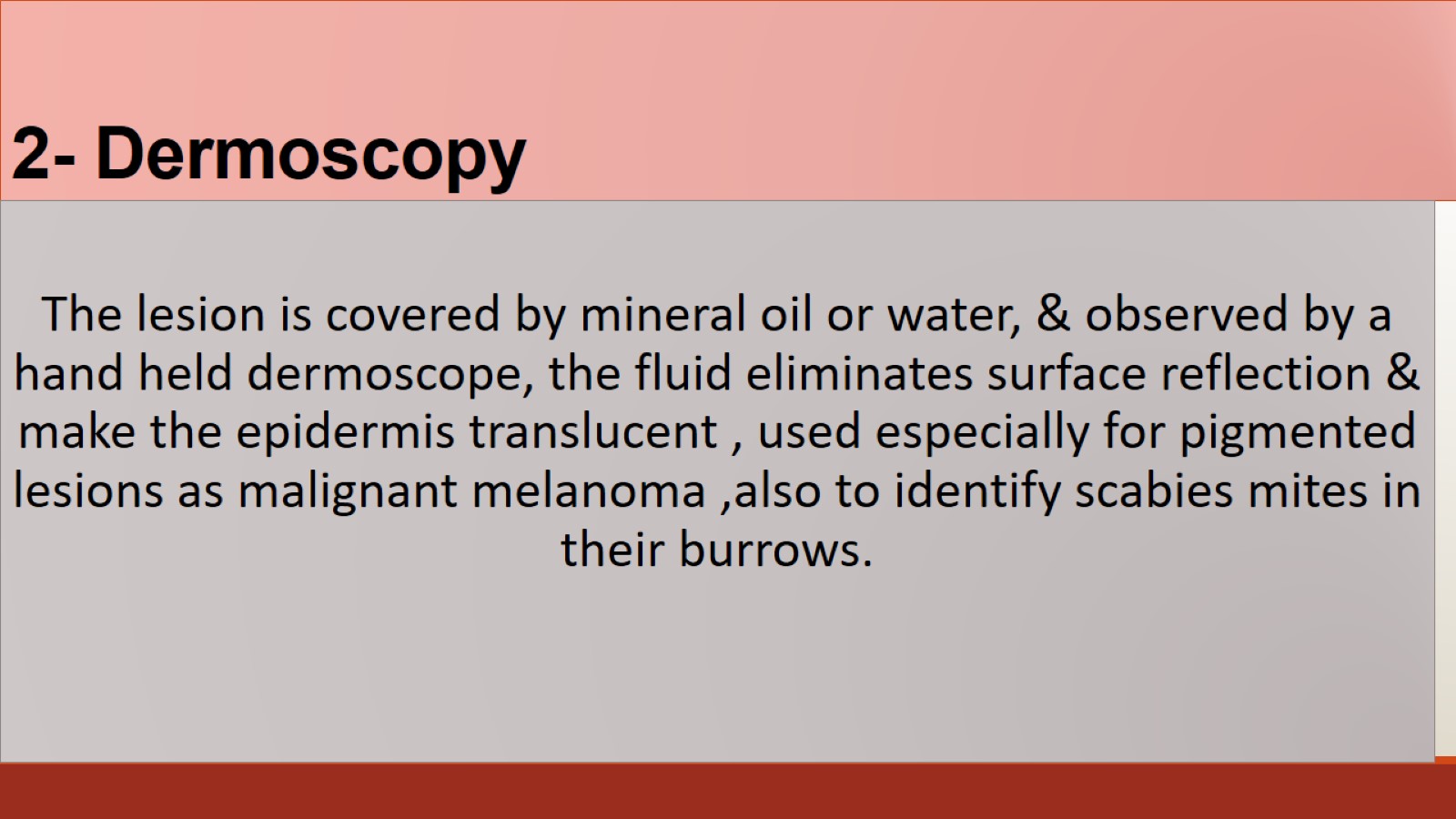 2- Dermoscopy
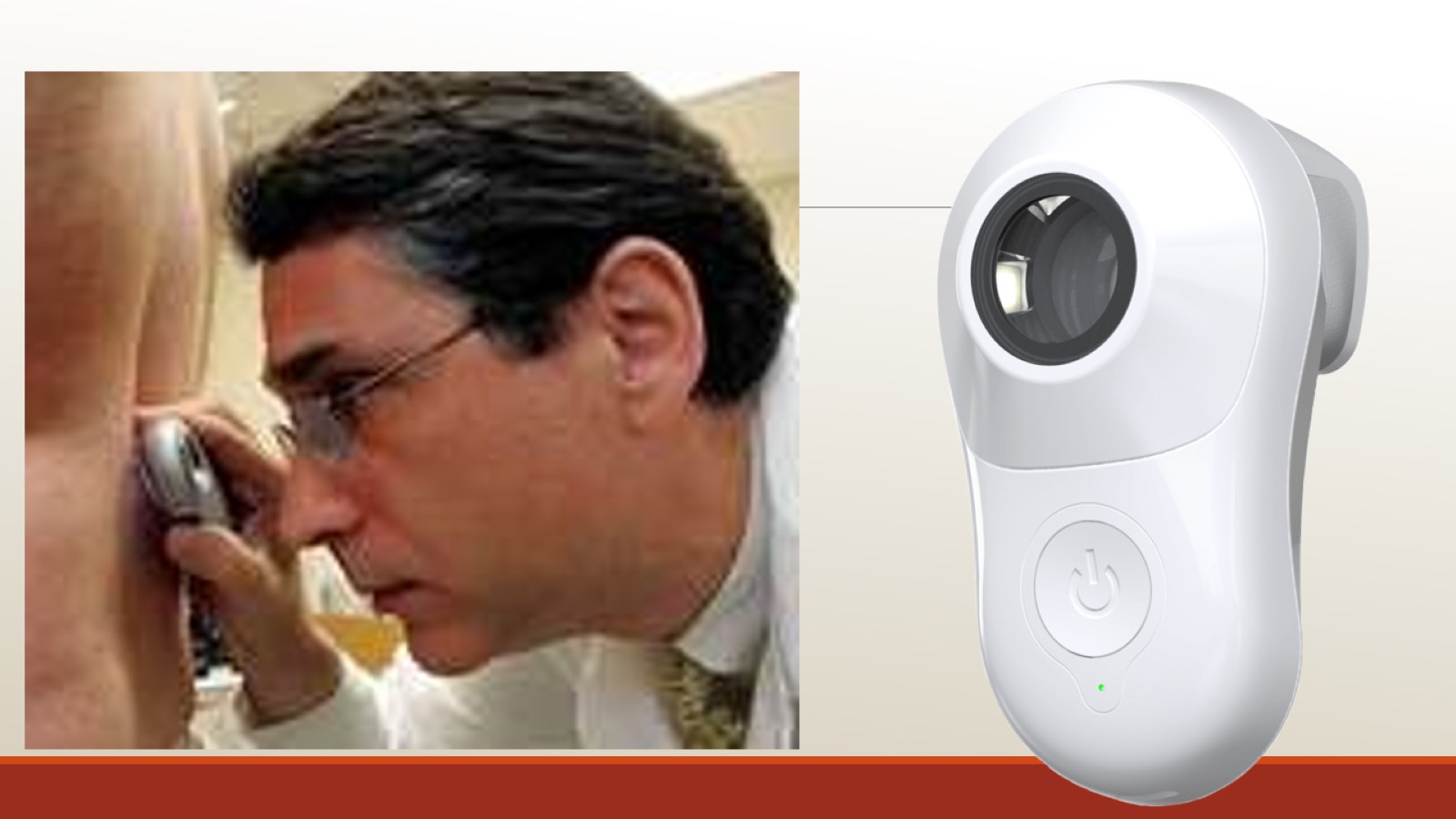 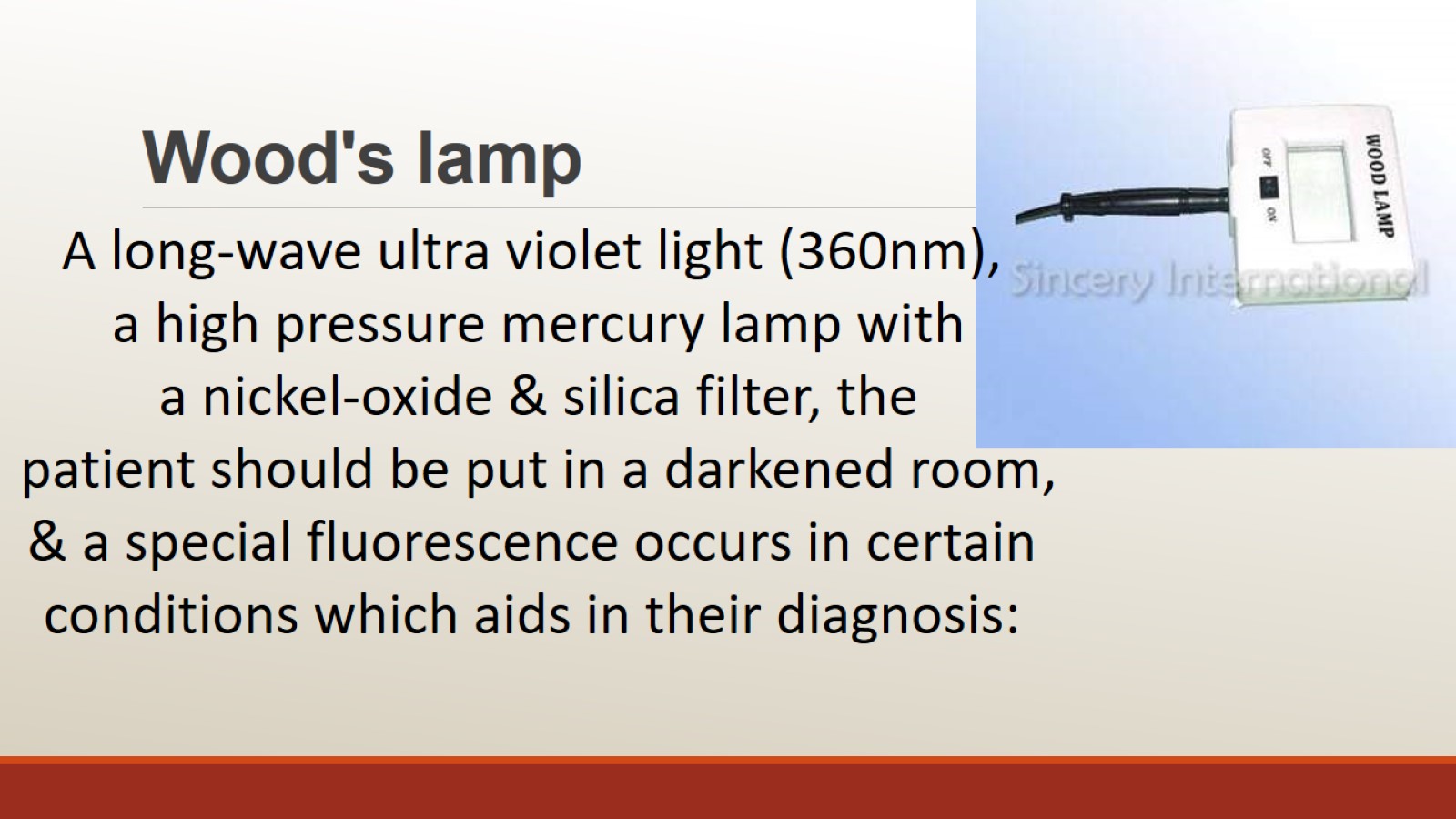 Wood's lamp
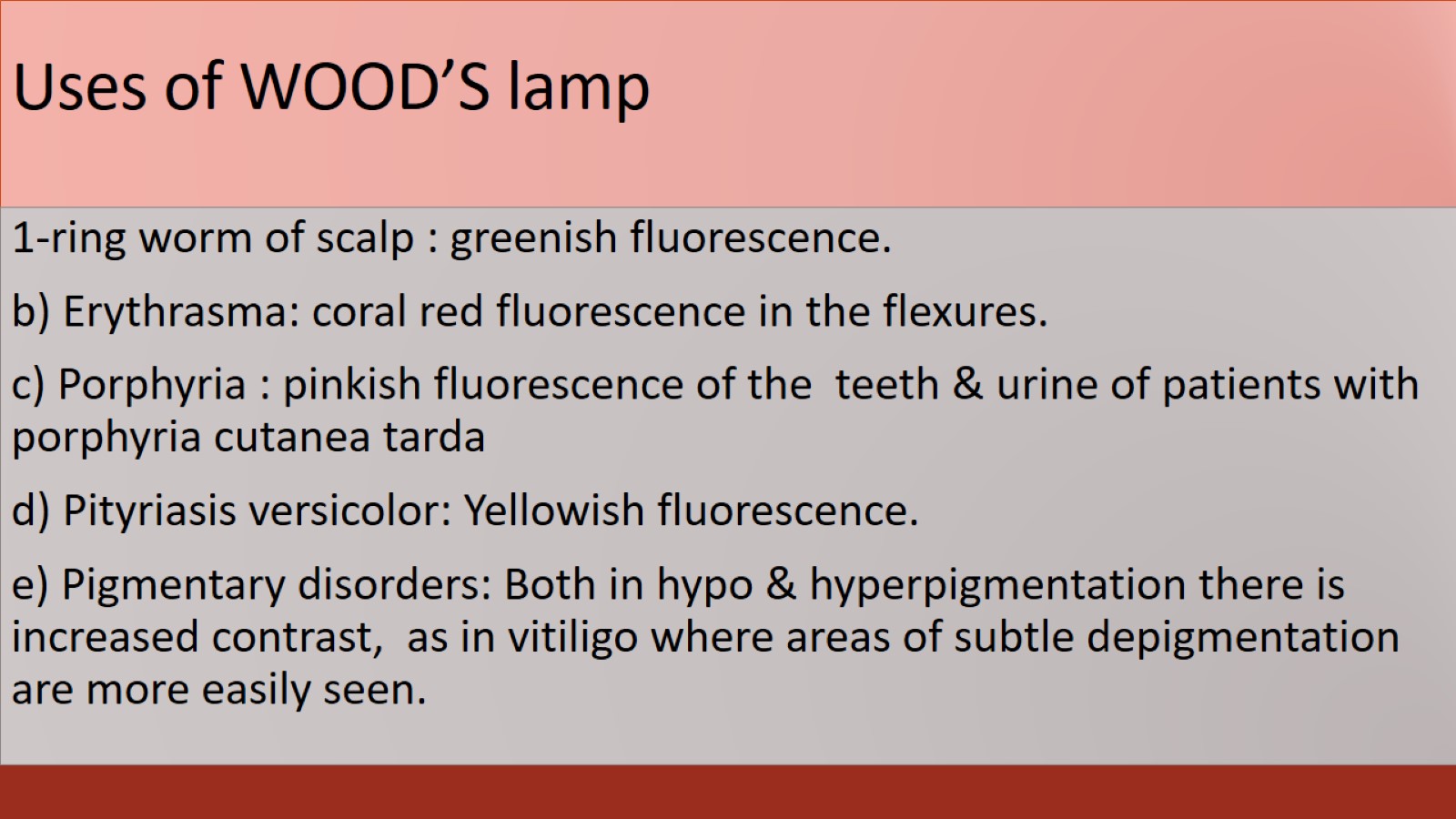 Uses of WOOD’S lamp
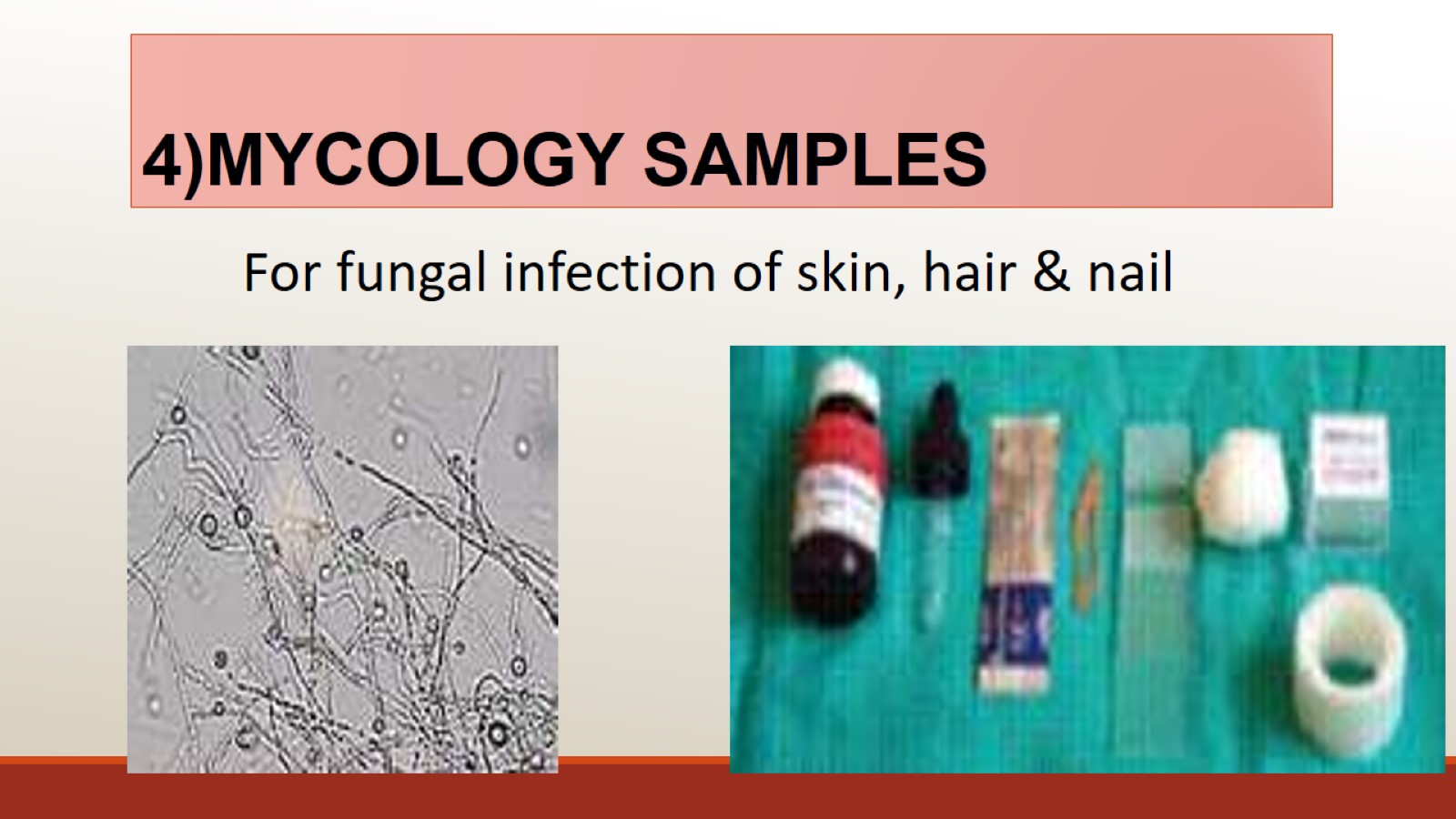 4)MYCOLOGY SAMPLES
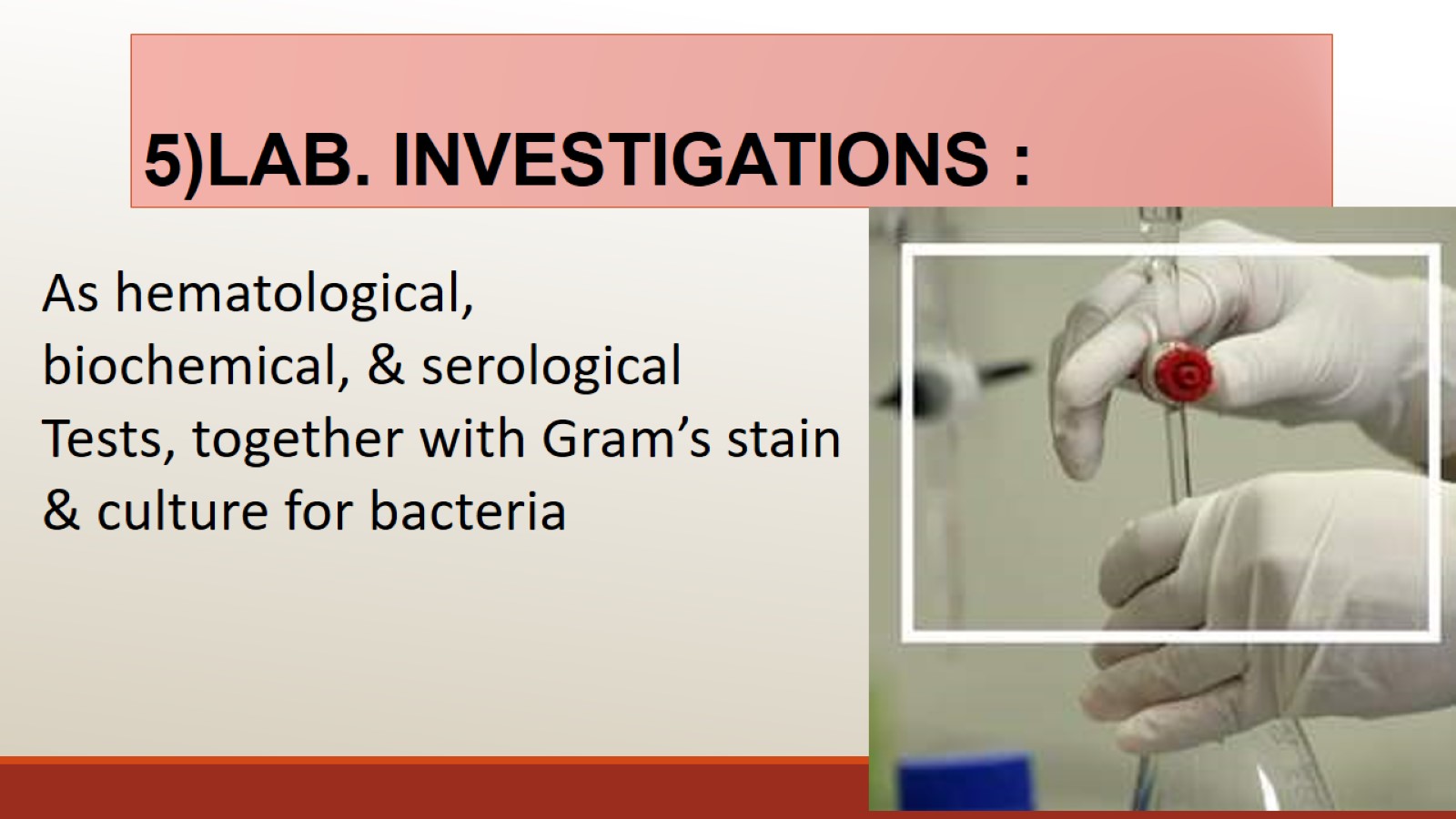 5)LAB. INVESTIGATIONS :
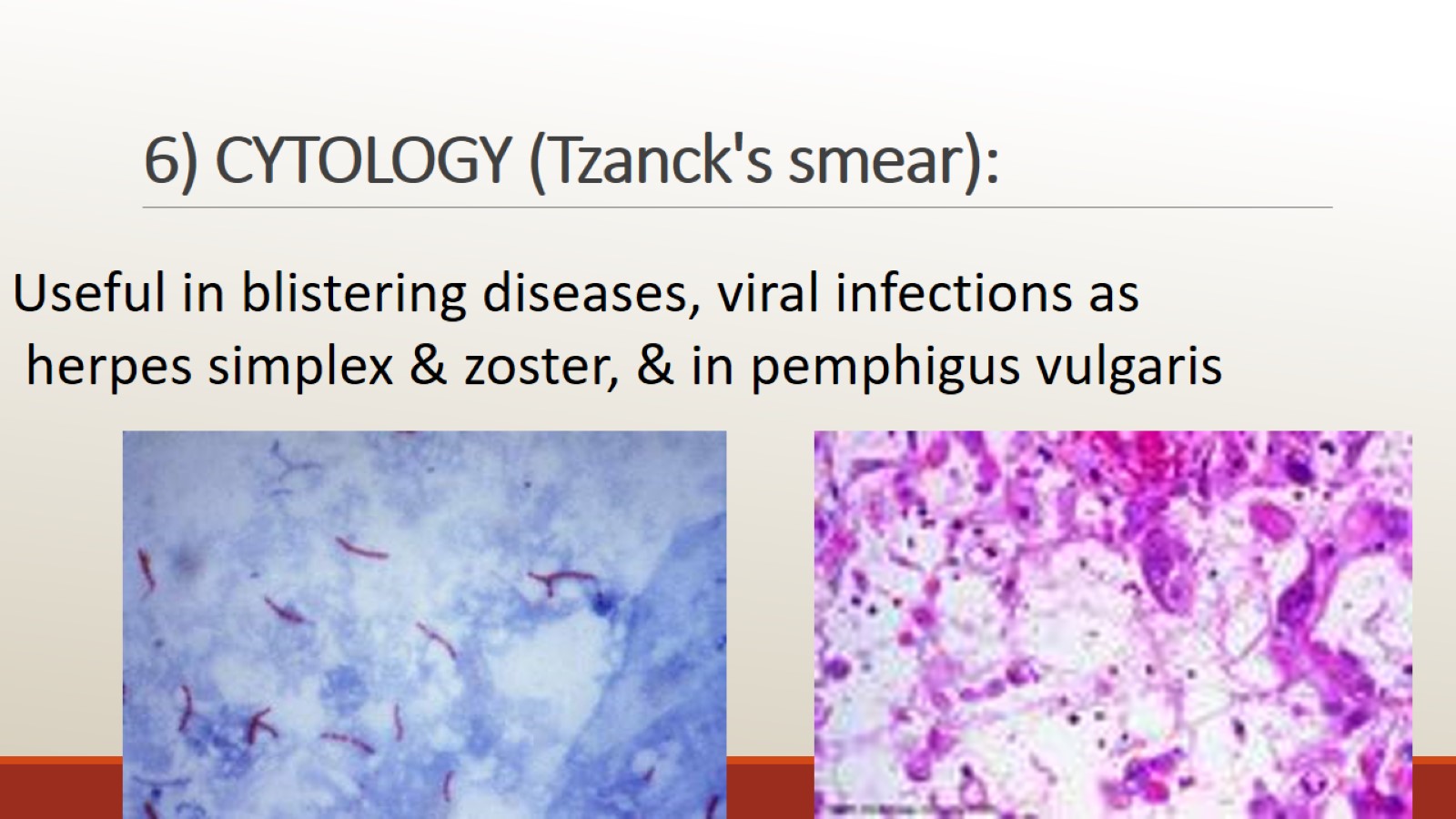 6) CYTOLOGY (Tzanck's smear):
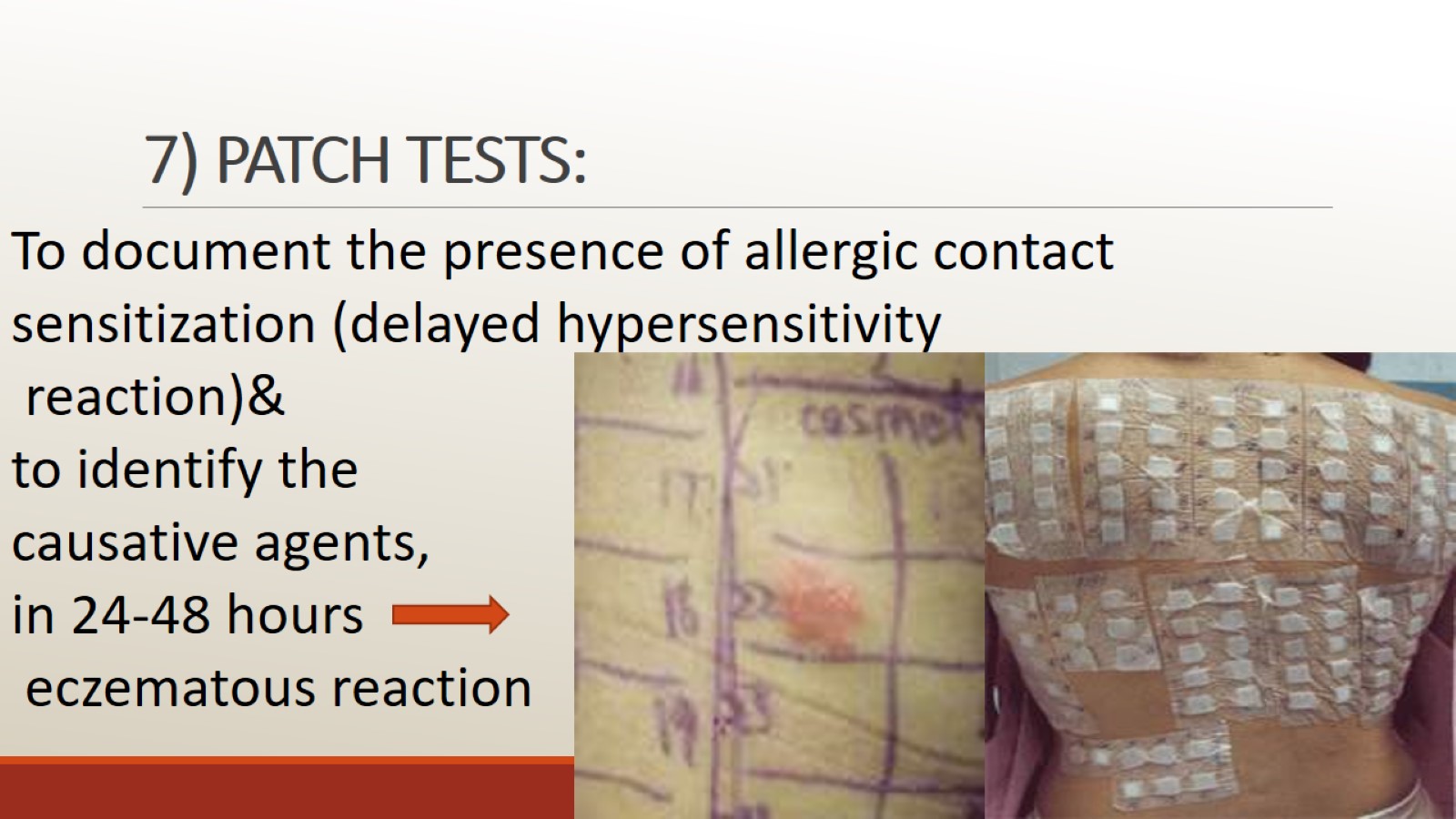 7) PATCH TESTS:
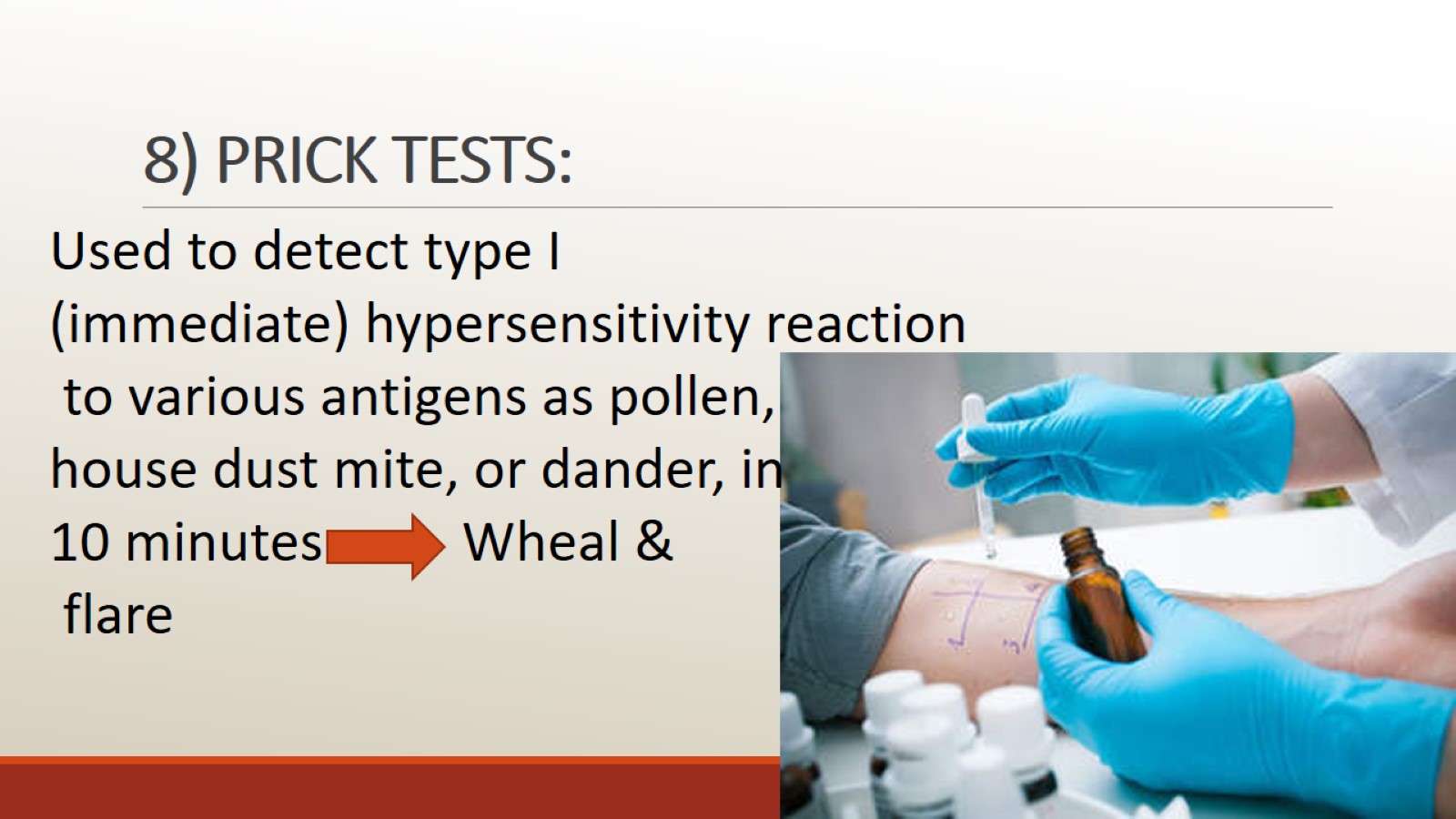 8) PRICK TESTS:
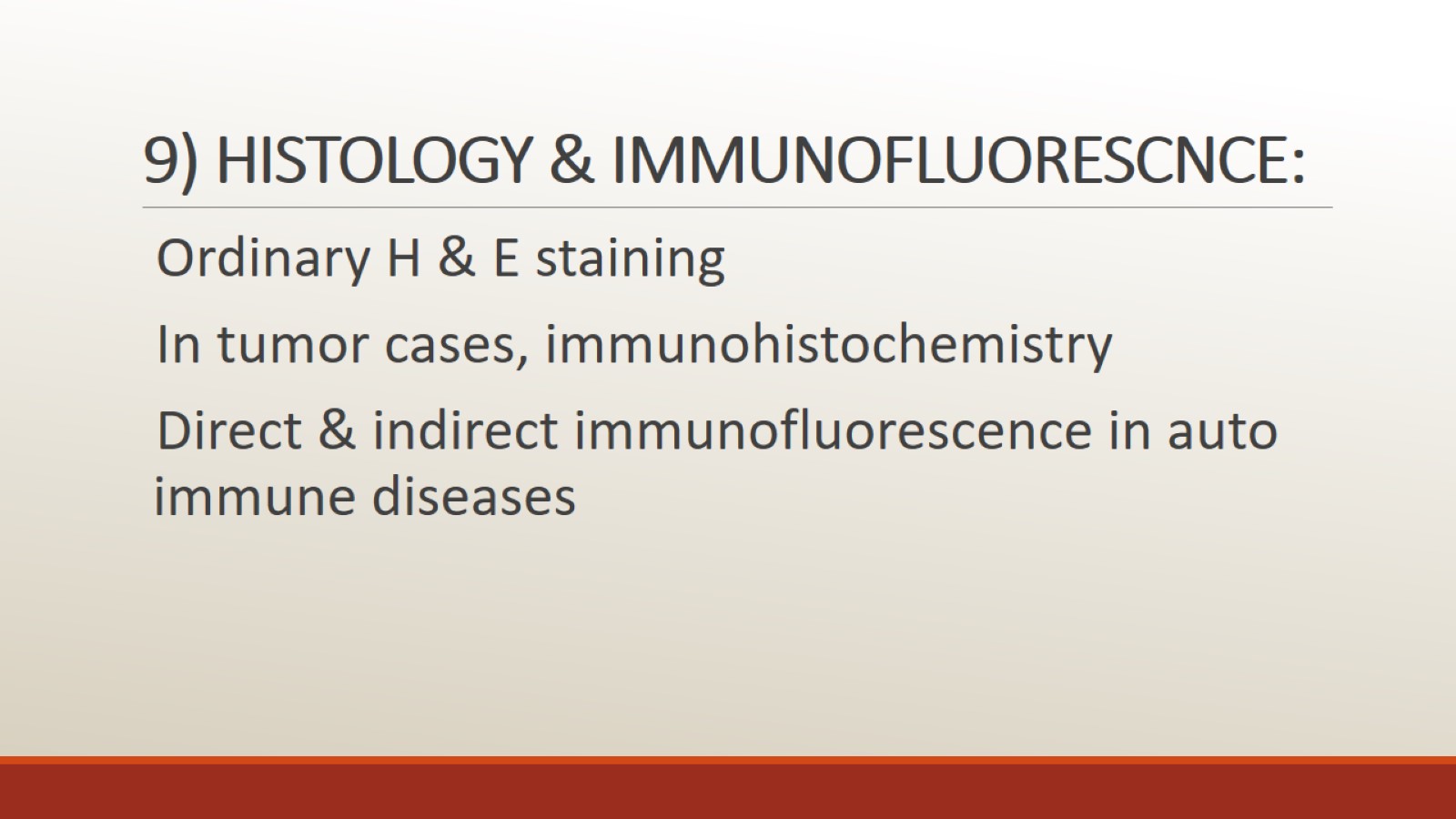 9) HISTOLOGY & IMMUNOFLUORESCNCE:
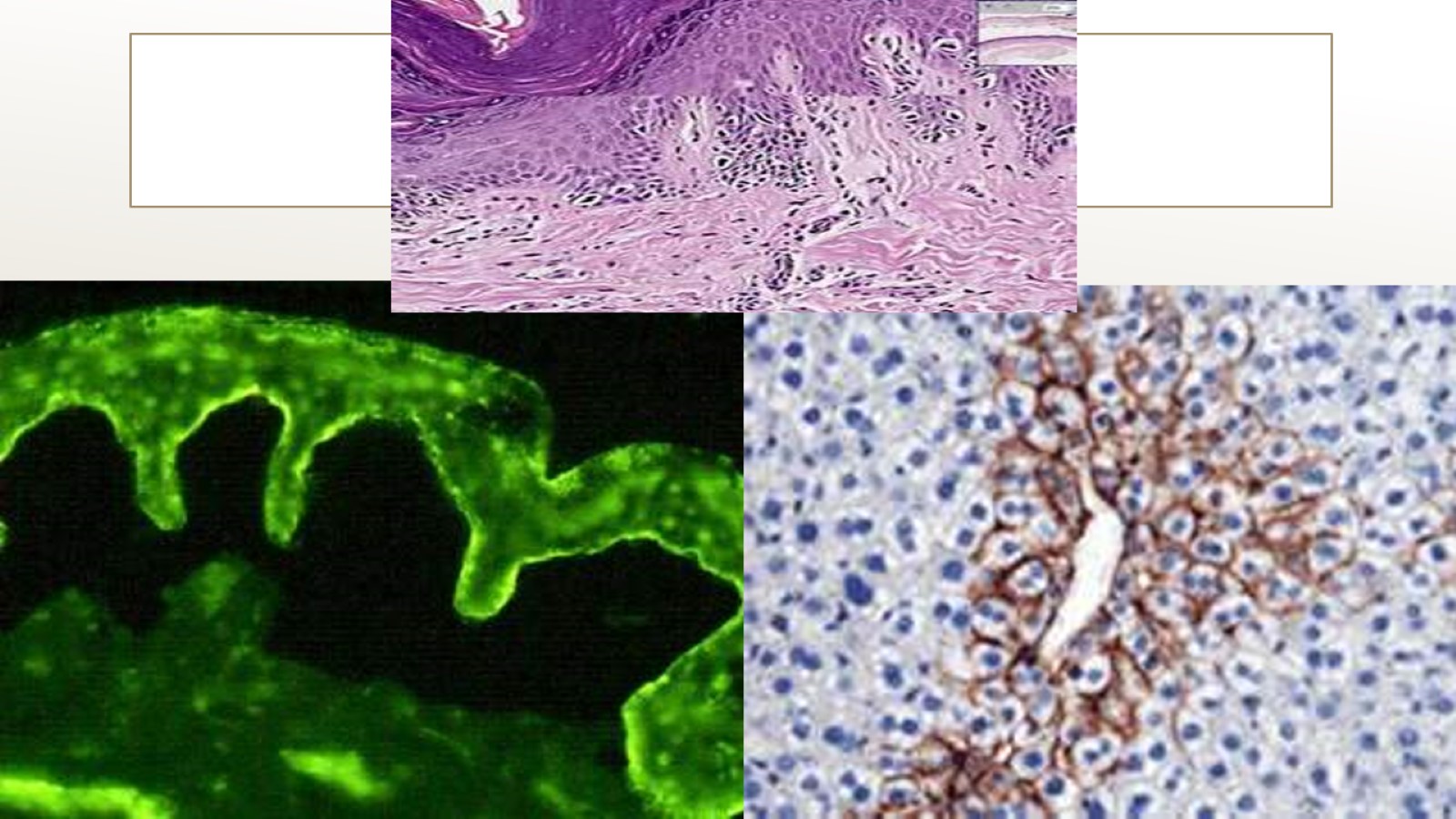 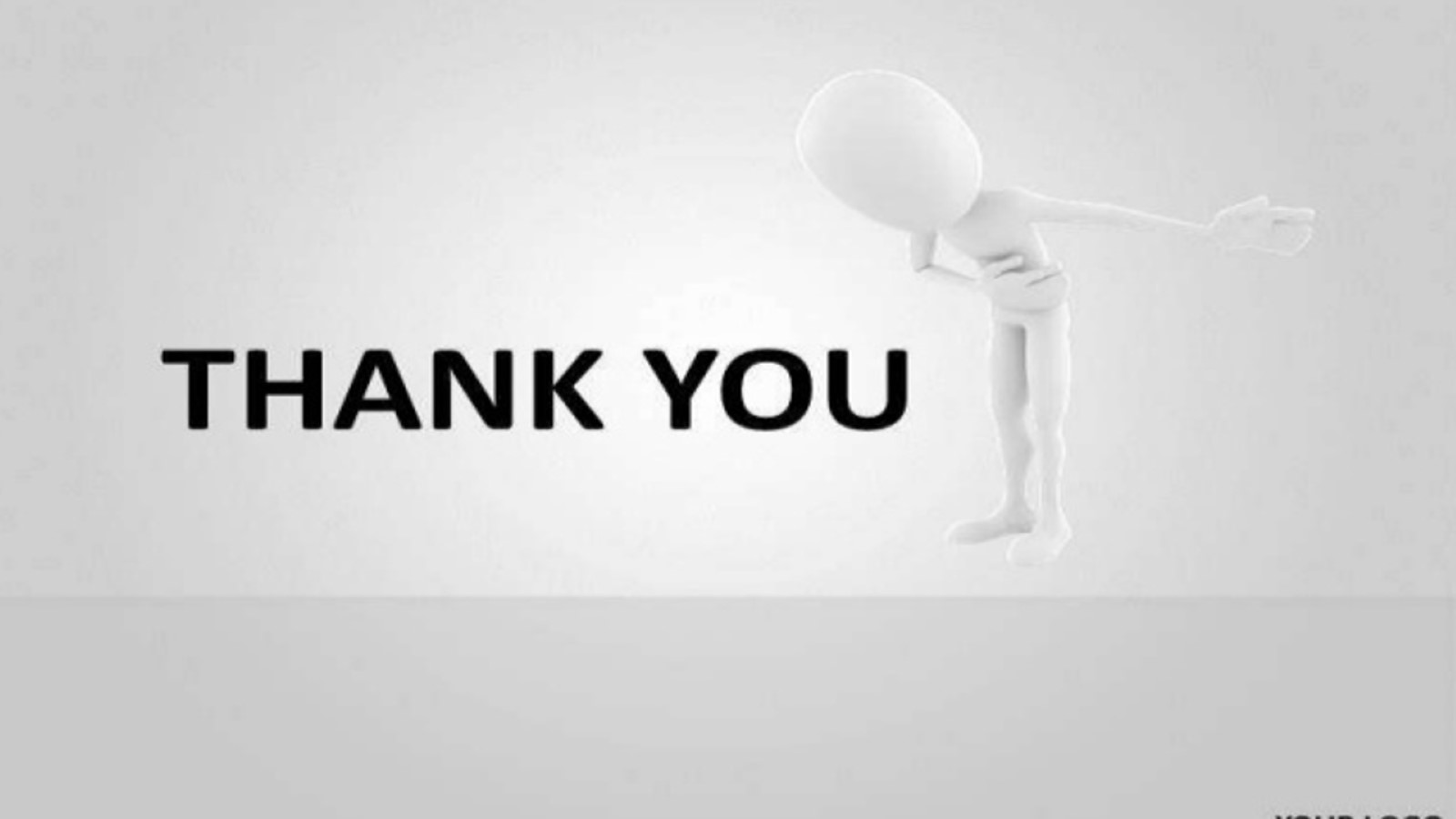